SOMMAIRE
Séance 1   Rechercher le tout

Séance 2   Rechercher une partie

Séance 3   Rechercher l’état final : ajout

Séance 4   Rechercher l’état final : retrait

Séance 5   Rechercher le produit

Séance 6   Rechercher la valeur d’une part
Séance 1
[Speaker Notes: Prenez vos ardoises, nous allons résoudre un premier problème.]
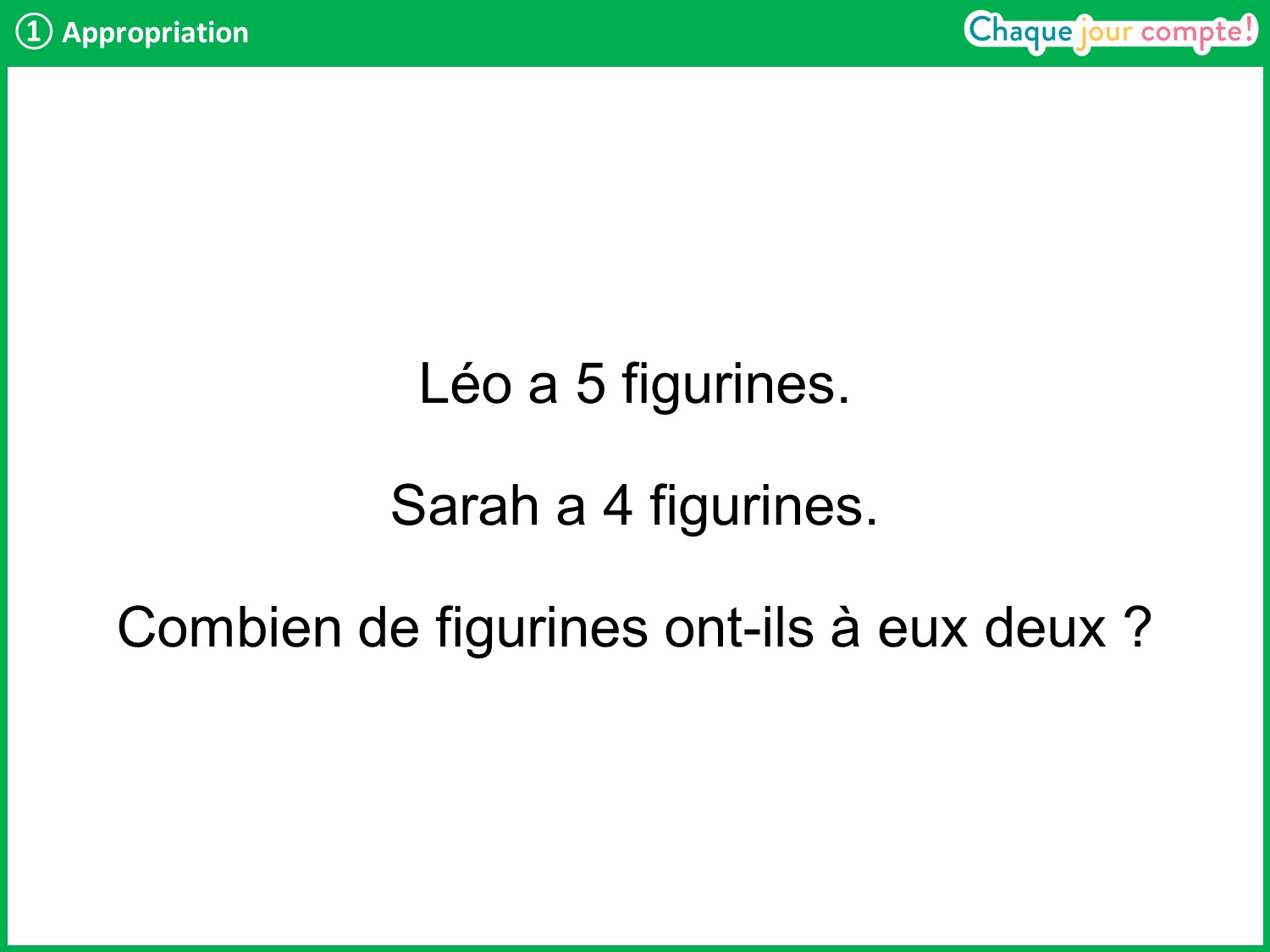 [Speaker Notes: Lire le problème en insistant sur les mots « à eux deux » et le faire reformuler par un élève. 
Que cherche-t-on ? → On cherche combien de figurines Léo et Sarah ont en tout.
Auront-ils plus ou moins de figurines à eux deux que tout seuls ? → Plus, car ils regroupent leurs figurines. 
Que doit-on représenter en premier ? → Les 5 figurines de Léo.
Représentez les 5 figurines de Léo sur vos ardoises. 
Laisser un instant, puis reprendre en collectif : est-ce important pour résoudre le problème que les figurines soient bien dessinées ? 
Qu’est-ce qu’il est nécessaire de dessiner pour bien représenter le problème ? 
Faire émerger que, ce qui doit être visible, c’est la quantité 5 pour représenter le nombre de figurines de Léo.]
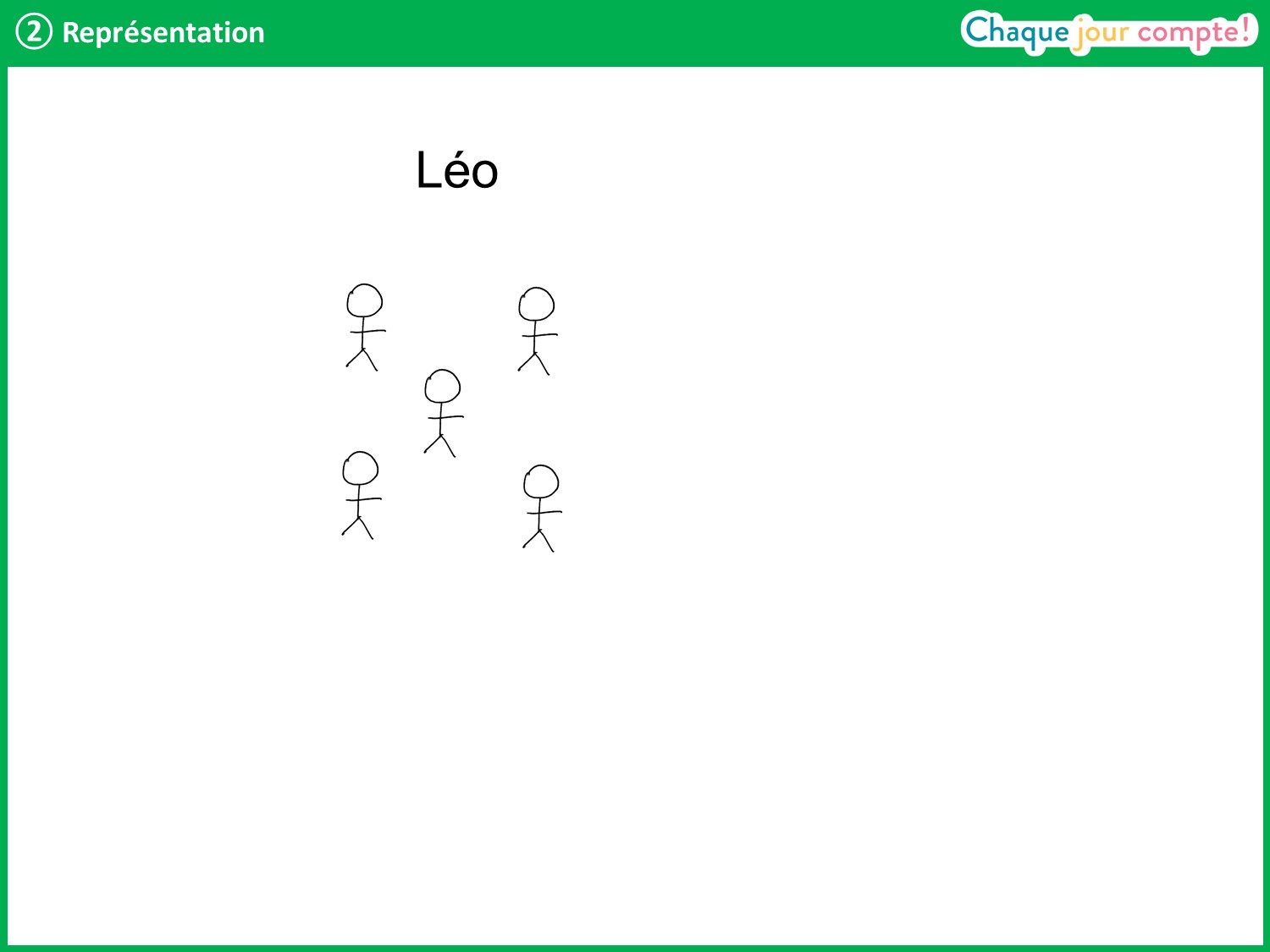 [Speaker Notes: → Voici les 5 figurines de Léo. Que doit-on représenter maintenant ? → Les 4 figurines de Sarah.
Représentez les 4 figurines de Sarah sur vos ardoises.]
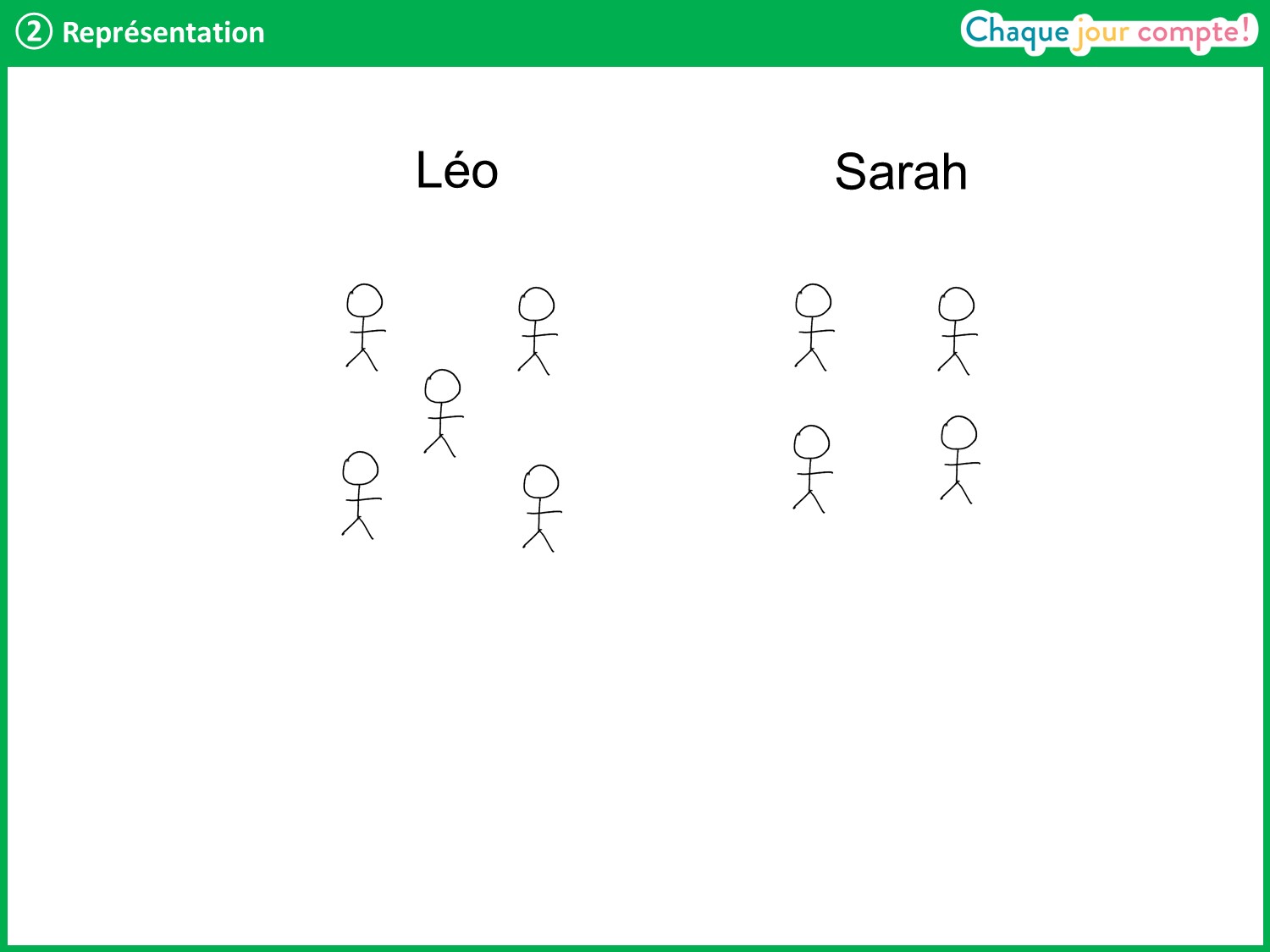 [Speaker Notes: → Voici les 4 figurines de Sarah. 
Que cherche-t-on ? → On cherche combien Léo et Sarah ont de figurines en tout.
Expliquer aux élèves que l’on peut entourer l’ensemble des figurines puis mettre un point d’interrogation pour mettre en évidence ce que l’on cherche. Faites-le sur vos ardoises.]
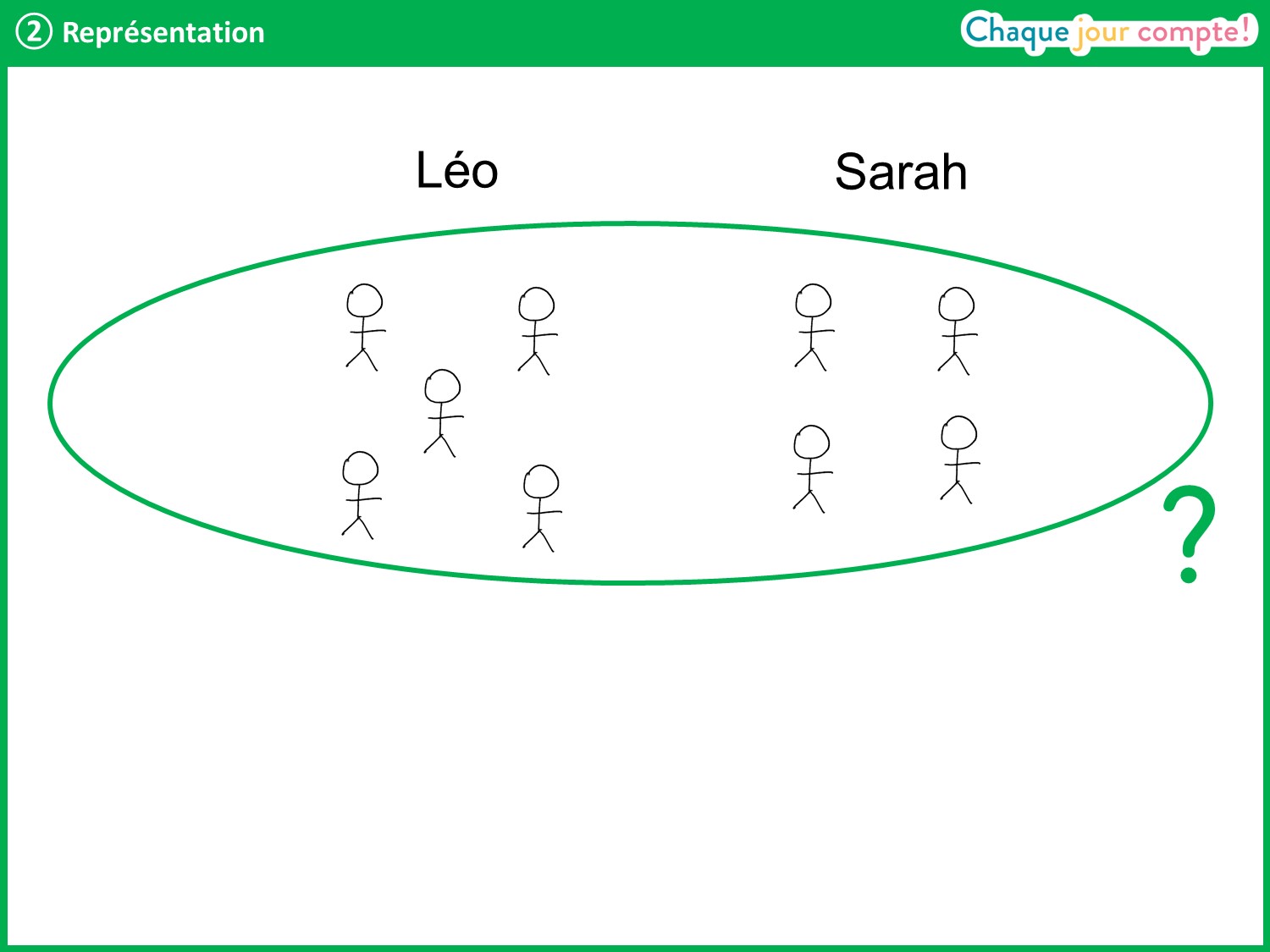 [Speaker Notes: → Voici ce que l’on cherche : on cherche combien Léo et Sarah ont de figurines à eux deux. 
Maintenant, écrivez sur votre ardoise le calcul à faire pour trouver le nombre total de figurines que Léo et Sarah ont ensemble.
Laisser un temps de réflexion et circuler pour :
- aider à démarrer ceux qui n’oseraient pas écrire un calcul en leur demandant : combien de figurines y a-t-il dans la bulle verte ? Quelle opération permet de passer de 5 et 4 à 9 ?
- questionner ceux qui auraient écrit 5 – 4 sur le sens de la soustraction ;
- inviter ceux qui ont écrit 5 + 4 à aller plus loin en écrivant le résultat. 
Pour les élèves en difficulté, ne pas hésiter à repasser par la manipulation de 5 et 4 jetons par exemple.
Reprendre en collectif : quelle opération doit-on faire pour trouver combien Léo et Sarah ont de figurines à eux deux ? Interroger un élève.]
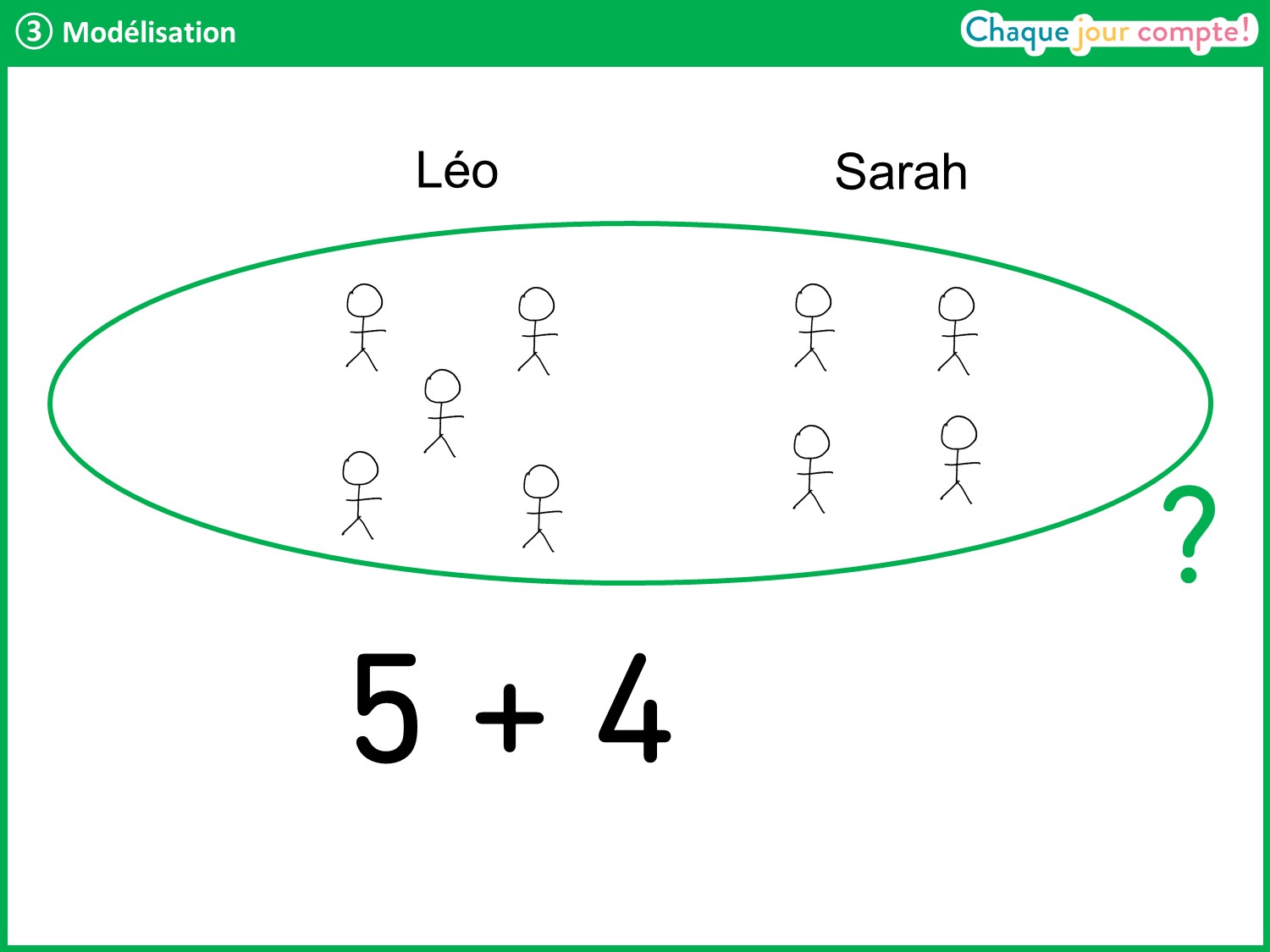 [Speaker Notes: → On doit faire une addition : 5 + 4.]
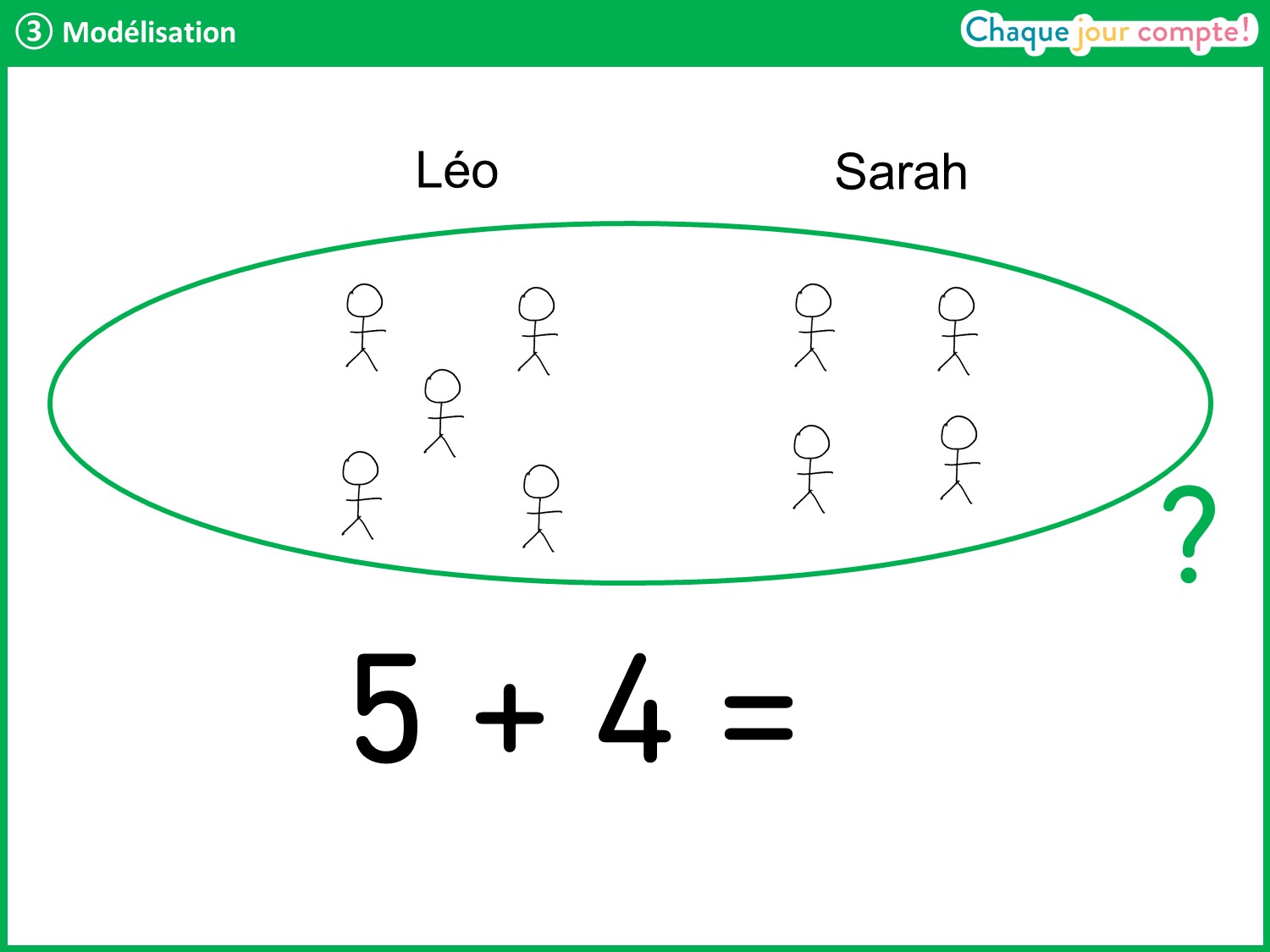 [Speaker Notes: On écrit le signe « égal » pour indiquer que l’on va calculer le résultat. 
5 + 4 = ? Trouvez le résultat.
Interroger un élève en lui demandant d’expliquer sa stratégie de calcul : dénombrement à partir du schéma, surcomptage en partant de 5, utilisation des presque doubles…]
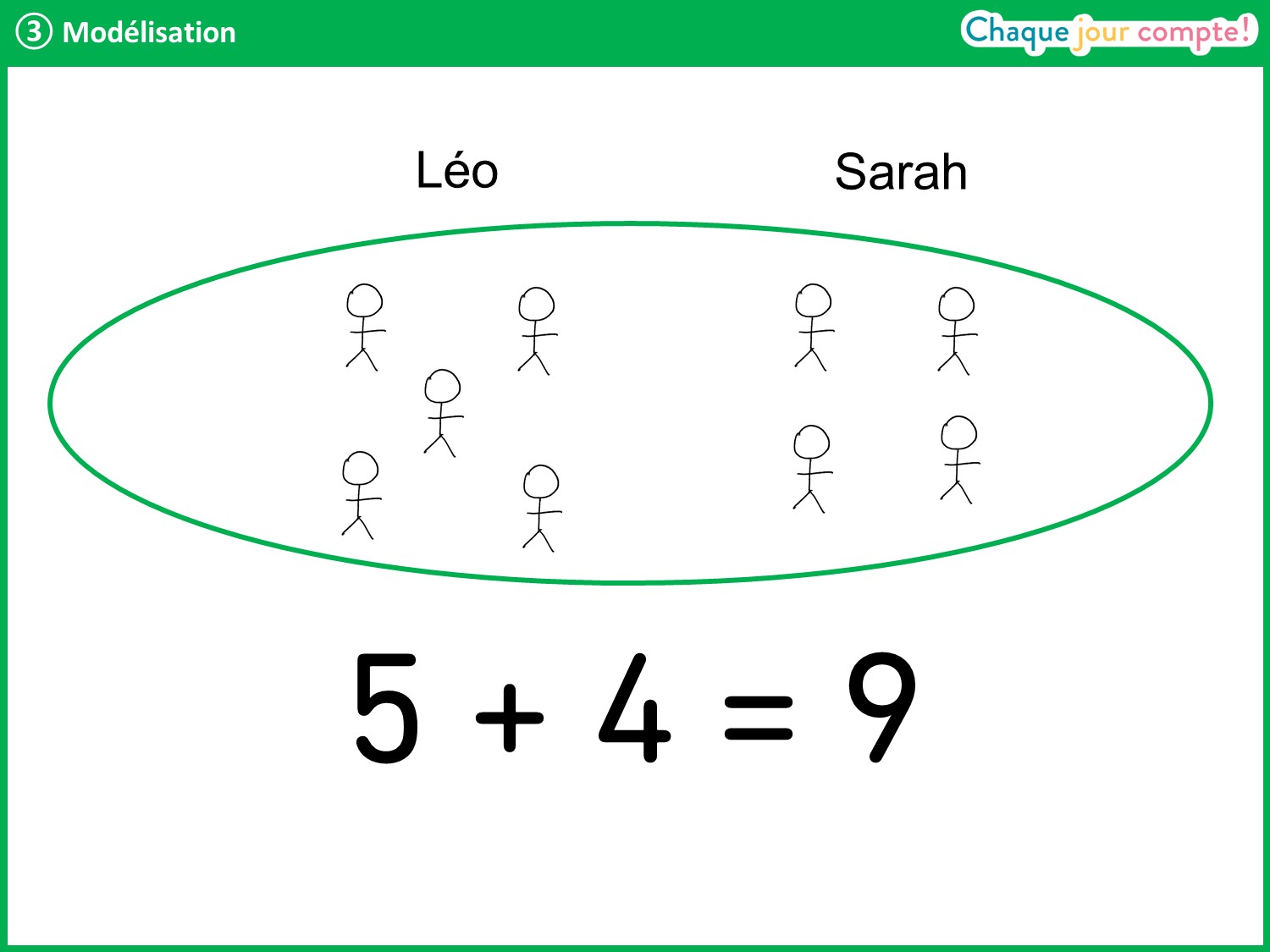 [Speaker Notes: → 5 + 4 = 9. 
Demander à un élève de rappeler la question et de formuler une phrase réponse.]
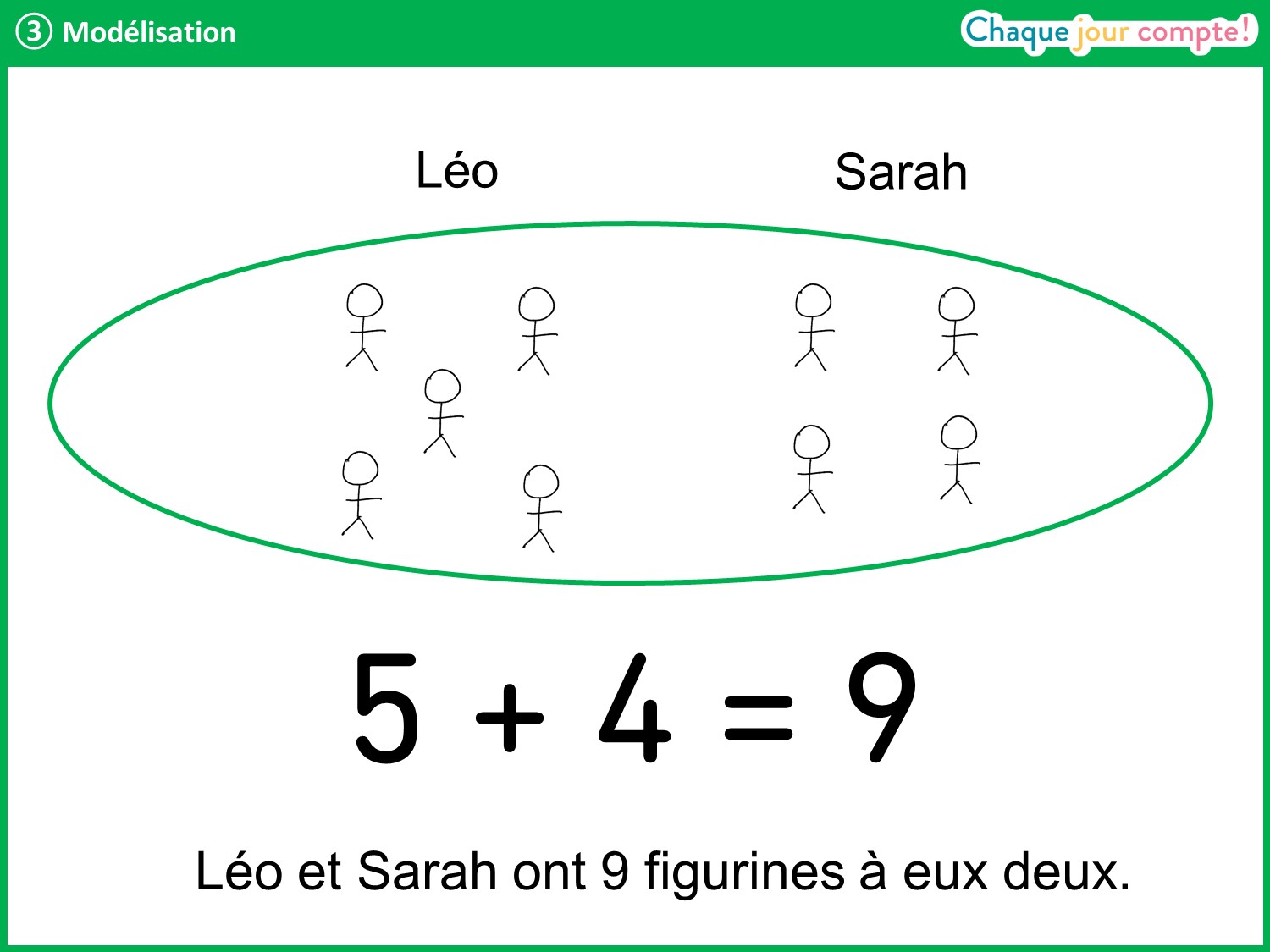 [Speaker Notes:  Léo et Sarah ont 9 figurines à eux deux.
Pour trouver le nombre total de figurines que Léo et Sarah ont à eux deux, nous avons réuni les 5 figurines de Léo et les 4 figurines de Sarah. Cela se traduit par une addition : 5 + 4.]
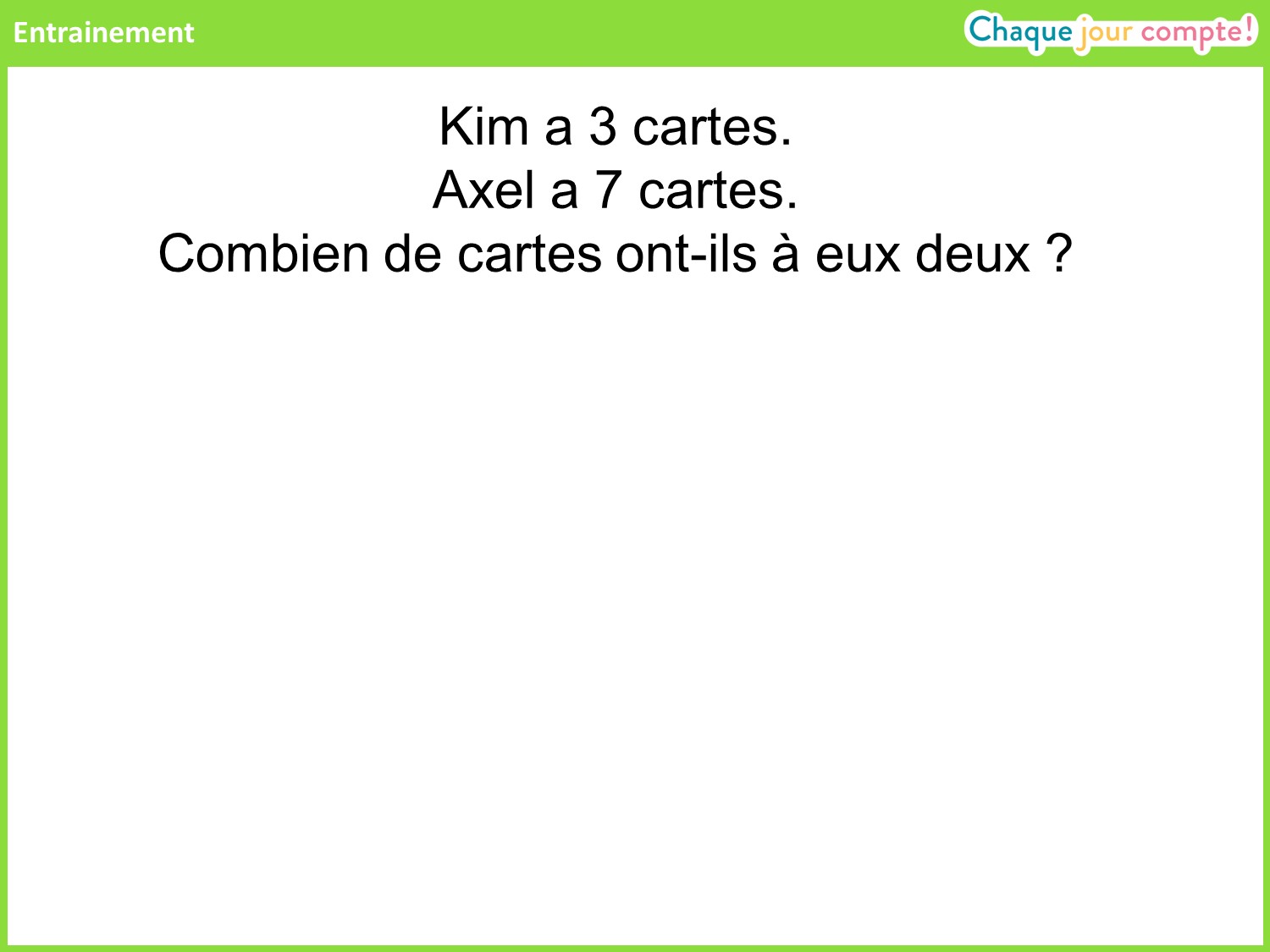 [Speaker Notes: Maintenant, vous allez résoudre seuls un deuxième problème. Vous devrez le représenter sur votre ardoise puis écrire le calcul qui permet de trouver la solution du problème et écrire la phrase réponse. 
Lire le problème (plusieurs fois si nécessaire), le faire reformuler par les élèves et les laisser chercher sur leur ardoise. 
Représentation possible : un groupe de 3 rectangles, par exemple (pour représenter les cartes) et un groupe de 7 rectangles. On entoure le tout et on met un point d’interrogation pour montrer que c’est ce que l’on cherche.
Calcul : 3 + 7 = 10
Phrase réponse :  Kim et Axel ont 10 cartes à eux deux.]
Séance 2
Réservé à la vidéoprojection
[Speaker Notes: Prenez vos ardoises, nous allons résoudre un premier problème.]
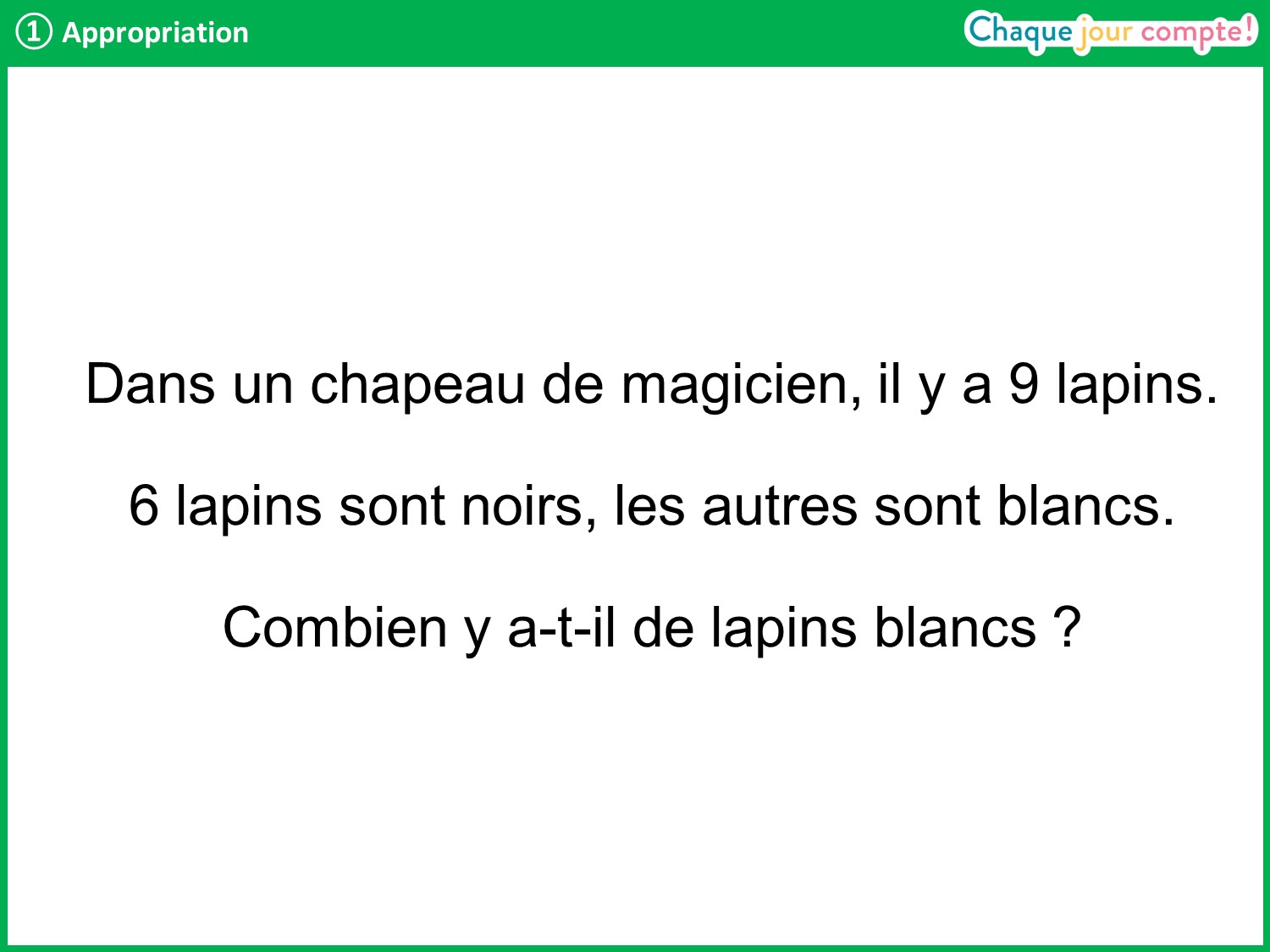 [Speaker Notes: Lire l’énoncé et demander aux élèves de le reformuler. 
Que cherche-t-on ?   Le nombre de lapins blancs.
Que doit-on représenter en 1er ?  Les 9 lapins qui sont dans le chapeau du magicien.
Représentez ces 9 lapins sur vos ardoises. 
Laisser un instant, puis reprendre en collectif : est-ce important pour résoudre le problème que les lapins soient bien dessinés ? 
Qu’est-ce qu’il est nécessaire de dessiner pour bien représenter le problème ? 
Faire émerger que, ce qui doit être visible, c’est la quantité 9 pour représenter le nombre de lapins dans le chapeau du magicien.]
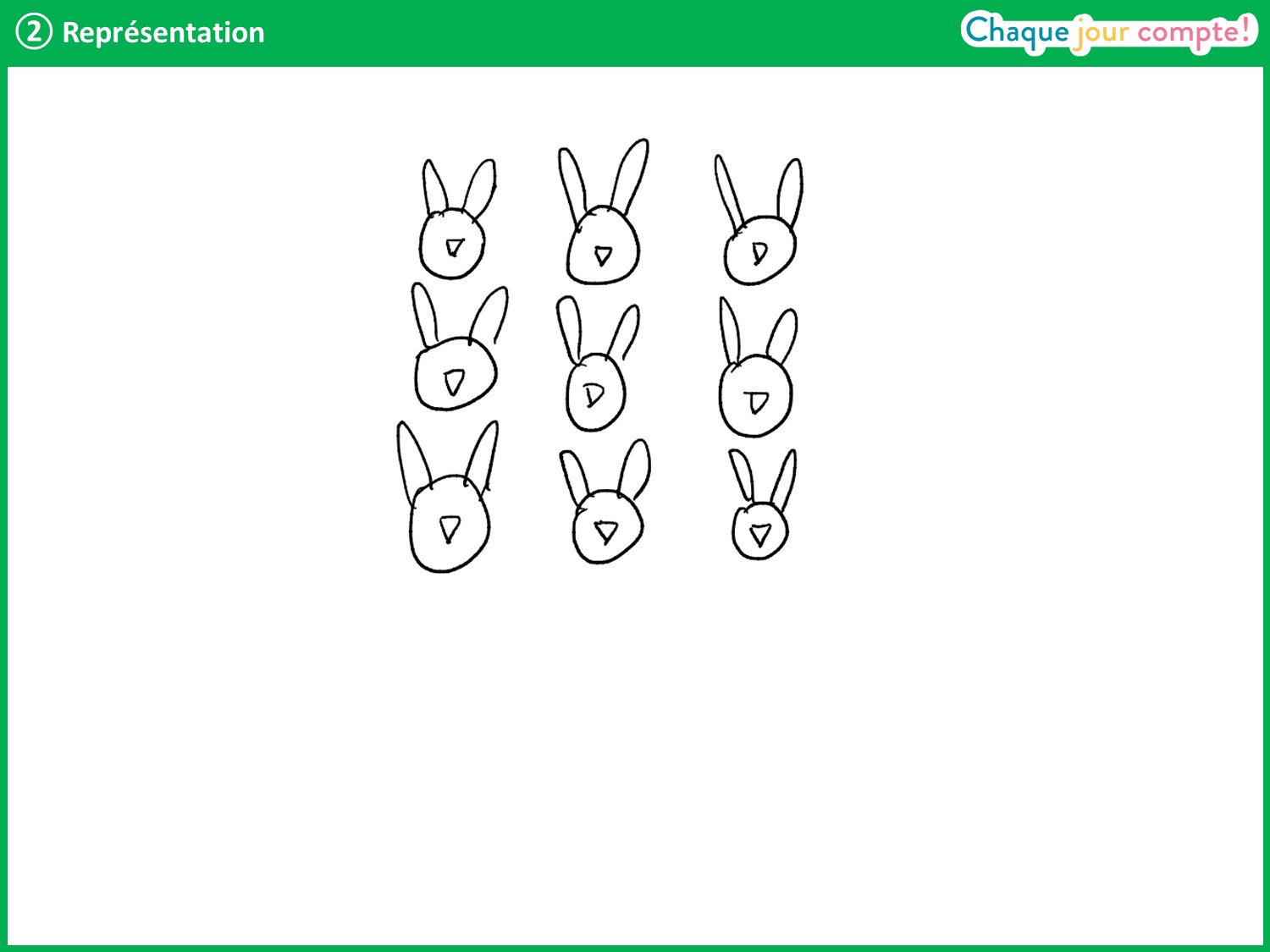 [Speaker Notes: Voici les 9 lapins contenus dans le chapeau du magicien.
Que sait-on ? On sait qu’il y a 6 lapins noirs ; on peut les entourer pour les mettre en évidence.
Entourez les 6 lapins noirs sur vos ardoises.]
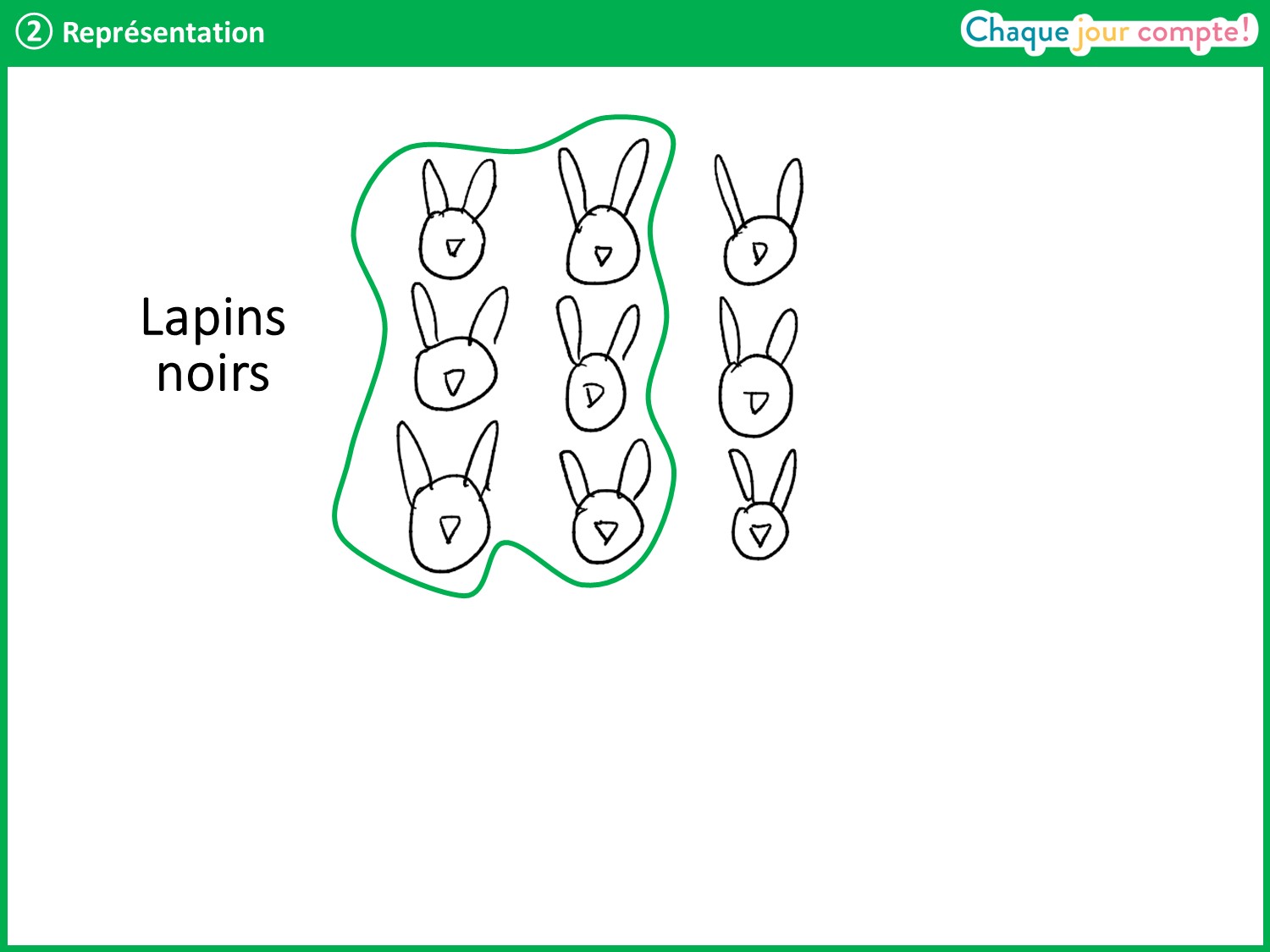 [Speaker Notes: Voici les lapins noirs. Que cherche-t-on ? → On cherche le nombre de lapins blancs.
Comment peut-on le mettre en évidence sur le schéma ? → On peut barrer les lapins noirs, car ce n’est pas ce que l’on cherche, entourer les lapins restants et mettre un point d’interrogation pour montrer que c’est ce que l’on cherche.
Faites-le sur vos ardoises.]
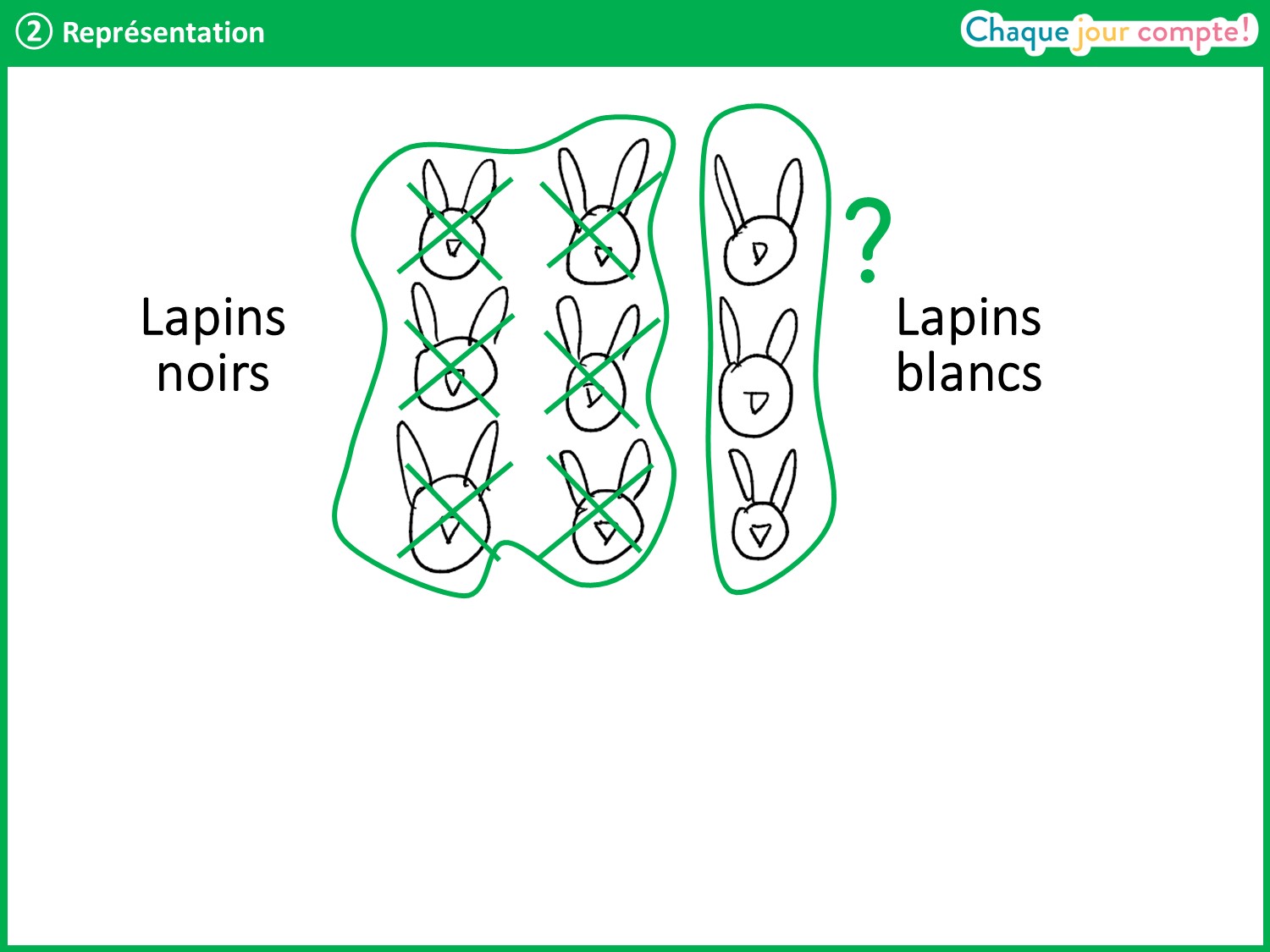 [Speaker Notes: → Voici ce que l’on cherche : le nombre de lapins blancs.
On est parti de 9 lapins. On a barré les 6 lapins noirs. Il reste donc les lapins blancs.
On voit sur le schéma qu’il y en a 3. On a donc trouvé la réponse à la question posée, mais lorsqu’on résout un problème, il faut écrire aussi l’opération qui permet de trouver le résultat. Quelle est cette opération ? Écrivez-la sur vos ardoises.]
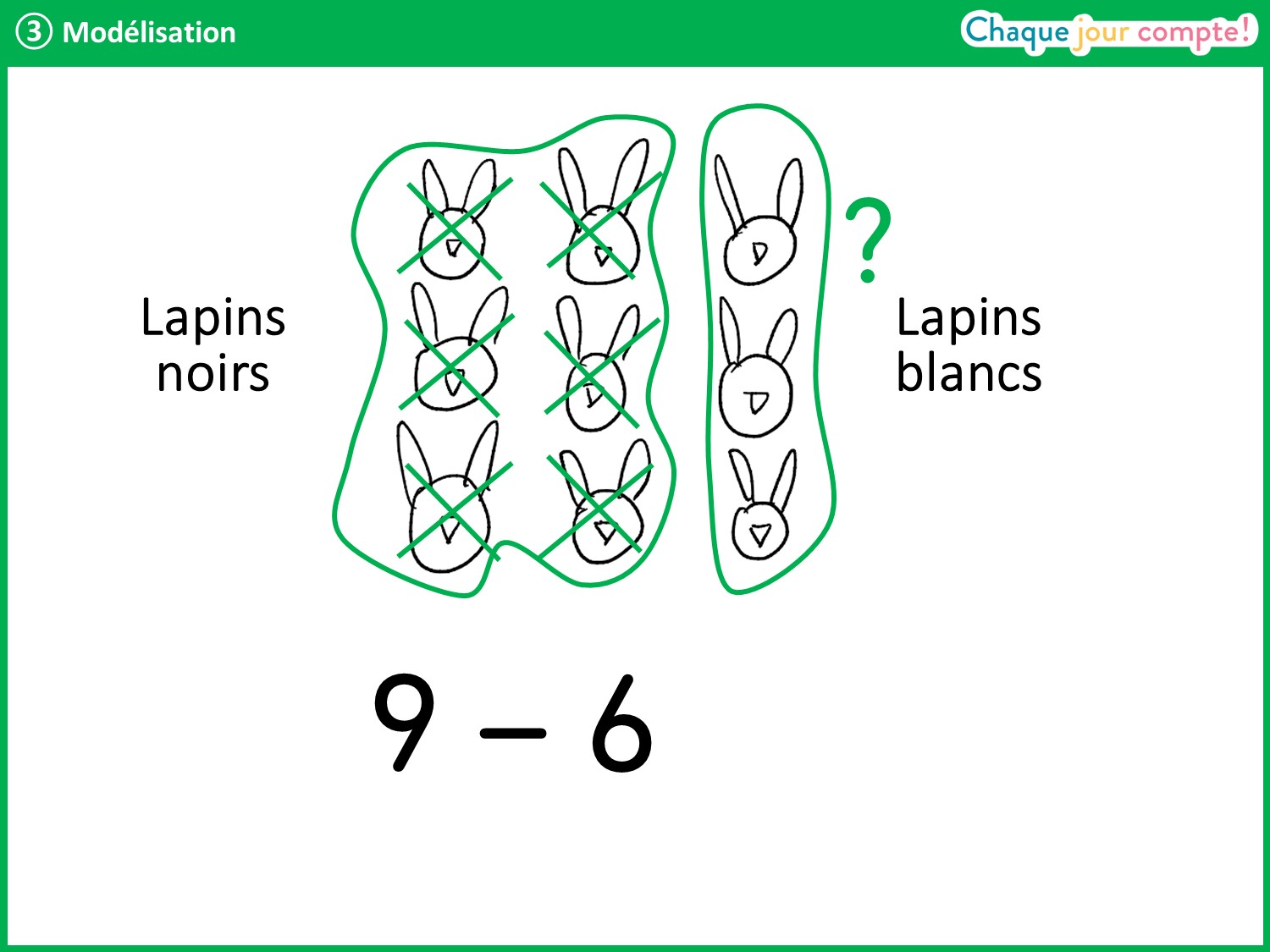 [Speaker Notes: → L’opération à faire est une soustraction : c’est la différence entre tous les lapins et les 6 lapins noirs. 
C’est donc : 9 – 6.]
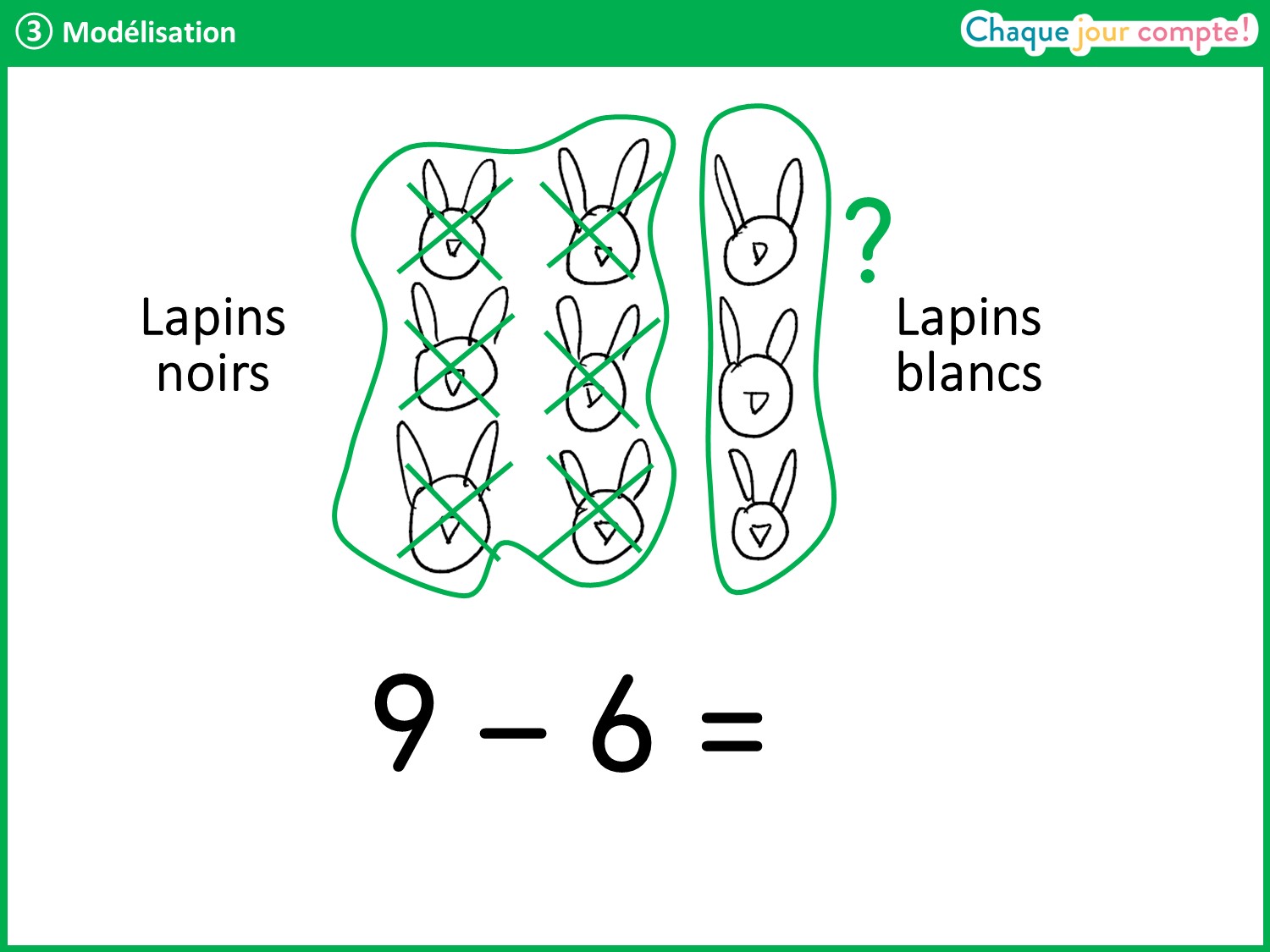 [Speaker Notes: On met le signe « égal » pour indiquer que l’on va calculer le résultat.
Quel est le résultat ? Interroger un élève.]
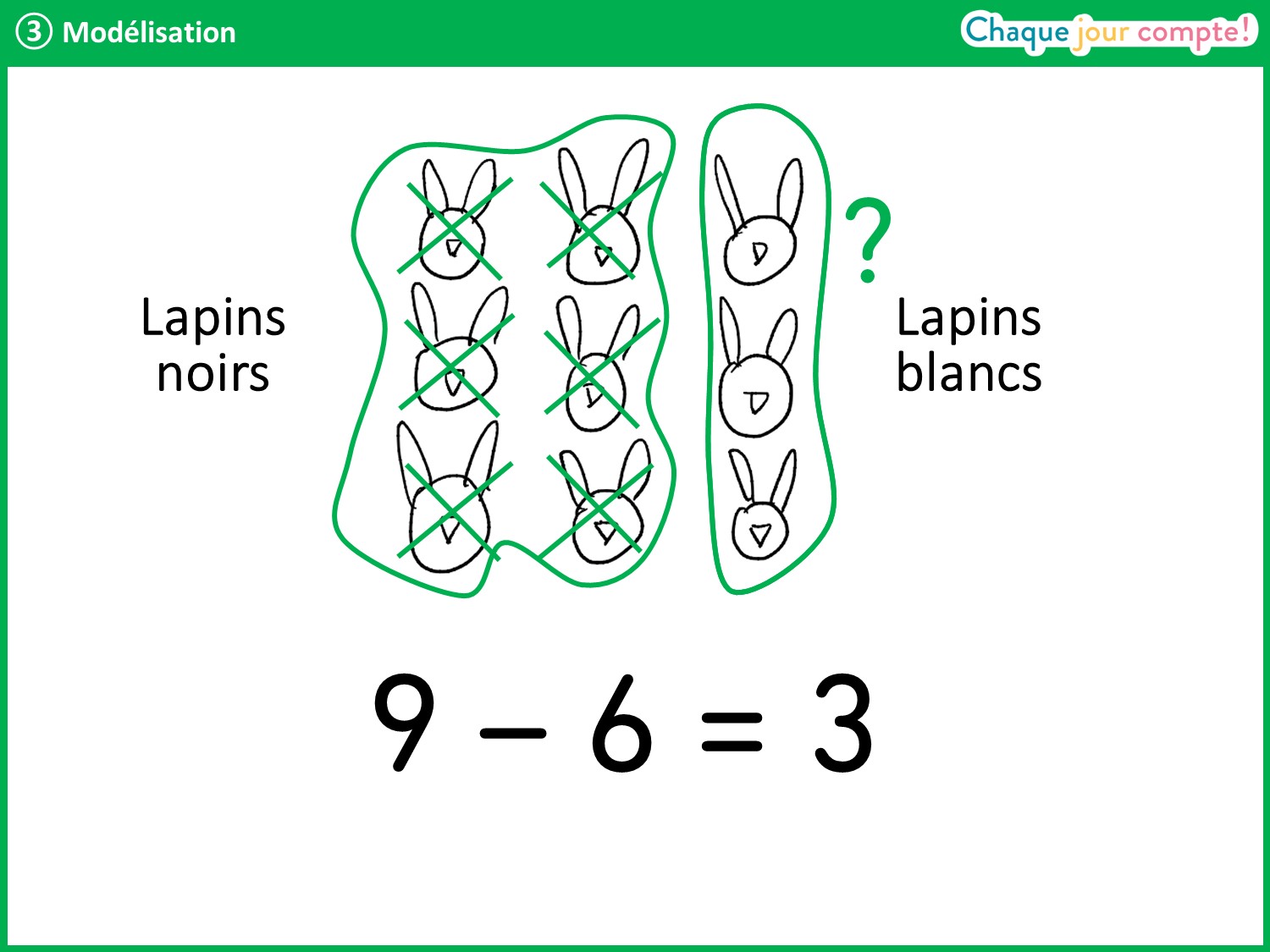 [Speaker Notes: → 9 – 6 = 3.
Faire rappeler la question posée par un élève et lui demander de formuler une phrase réponse.]
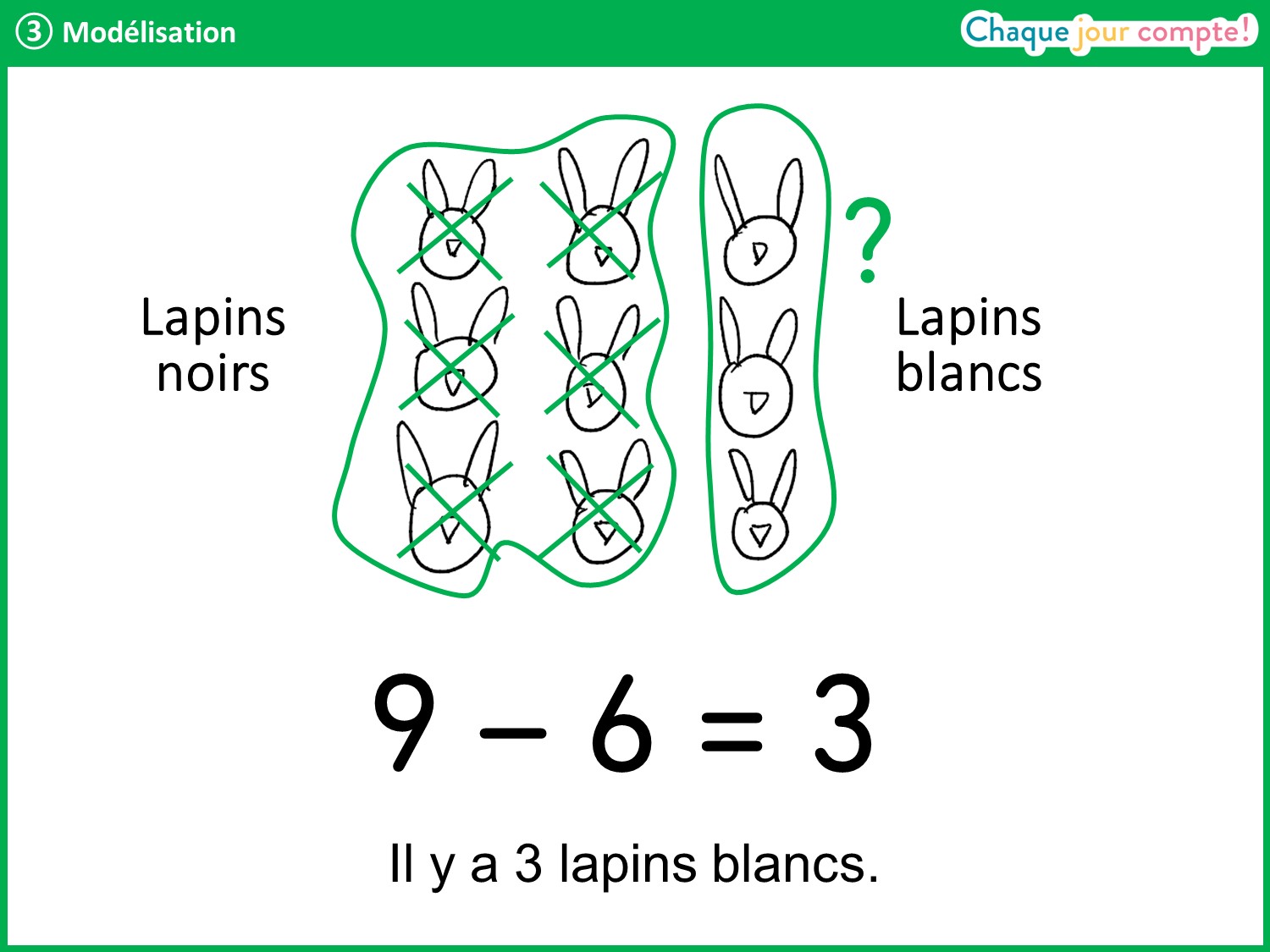 [Speaker Notes: → Il y a 3 lapins blancs.]
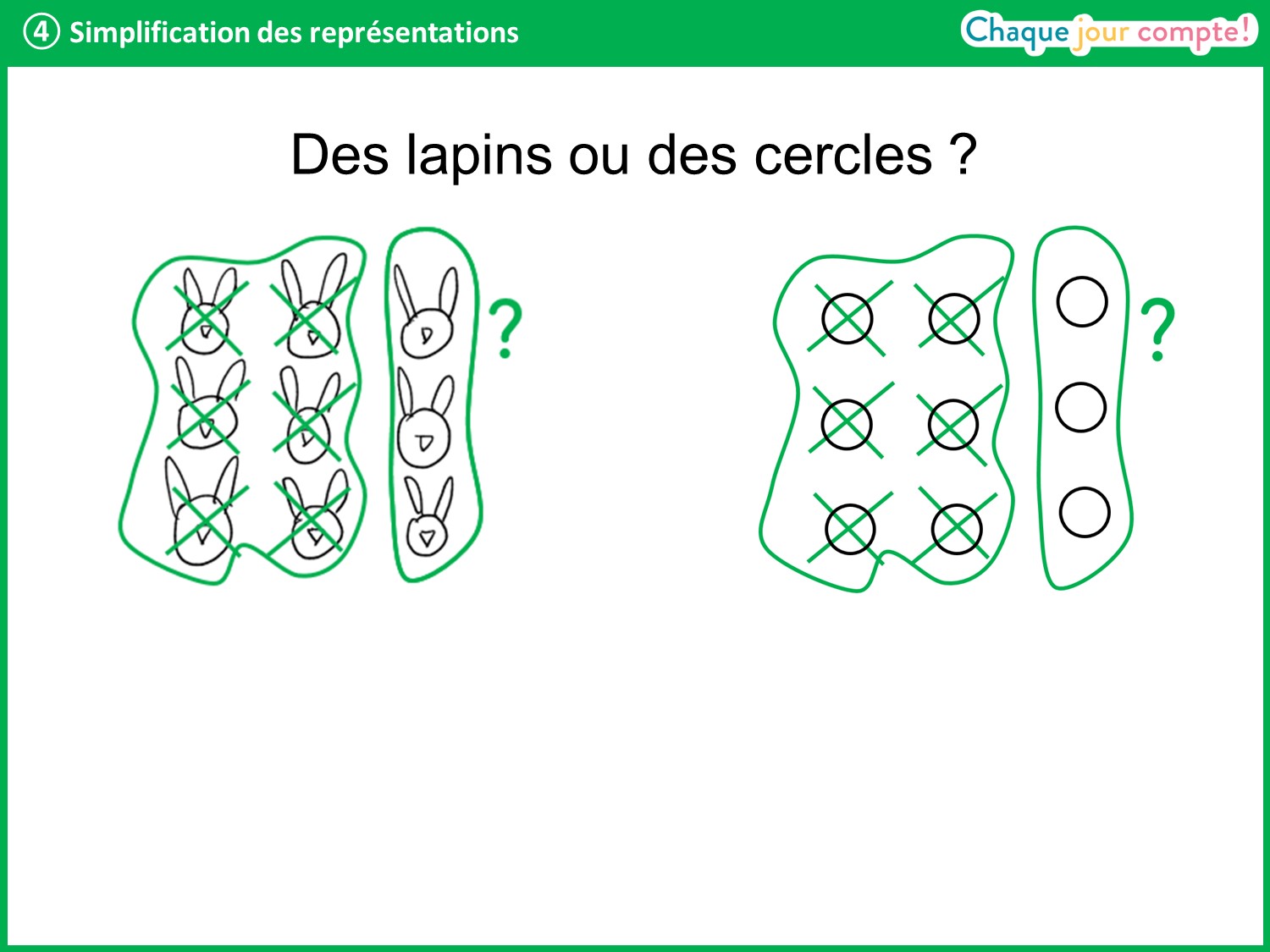 [Speaker Notes: Revenons sur la représentation : quelle est la plus jolie représentation : celle des lapins ou des cercles ?
→ Celle des lapins !
Quelle est la représentation la plus facile et donc la plus rapide à faire ?
→ Celle des cercles !
Inciter les élèves, suite à cet échange, à tracer des représentations épurées donc faciles et rapides à tracer.]
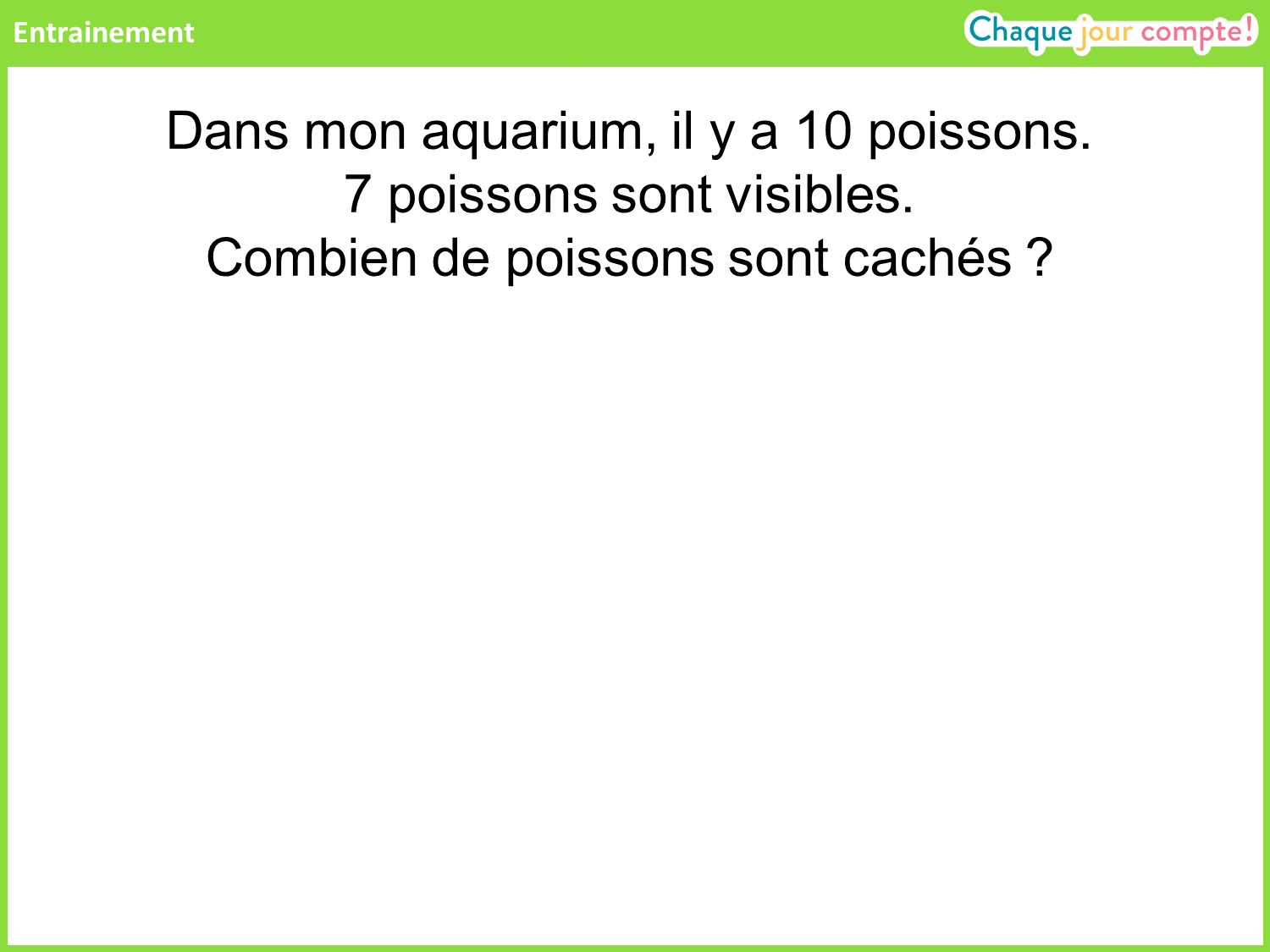 [Speaker Notes: Maintenant, vous allez résoudre seuls un deuxième problème. Vous devrez le représenter sur votre ardoise puis écrire le calcul qui permet de trouver la solution du problème et écrire la phrase réponse. 
Lire le problème (plusieurs fois si nécessaire), le faire reformuler par les élèves et les laisser chercher sur leur ardoise. 
Représentation possible : 10 cercles → un groupe de 7 cercles entourés et barrés, un autre de 3 cercles entourés avec un point d’interrogation.
Calcul : 10 – 7 = 3
Phrase réponse : 3 poissons sont cachés.]
Séance 3
Réservé à la vidéoprojection
[Speaker Notes: Prenez vos ardoises, nous allons résoudre un premier problème.]
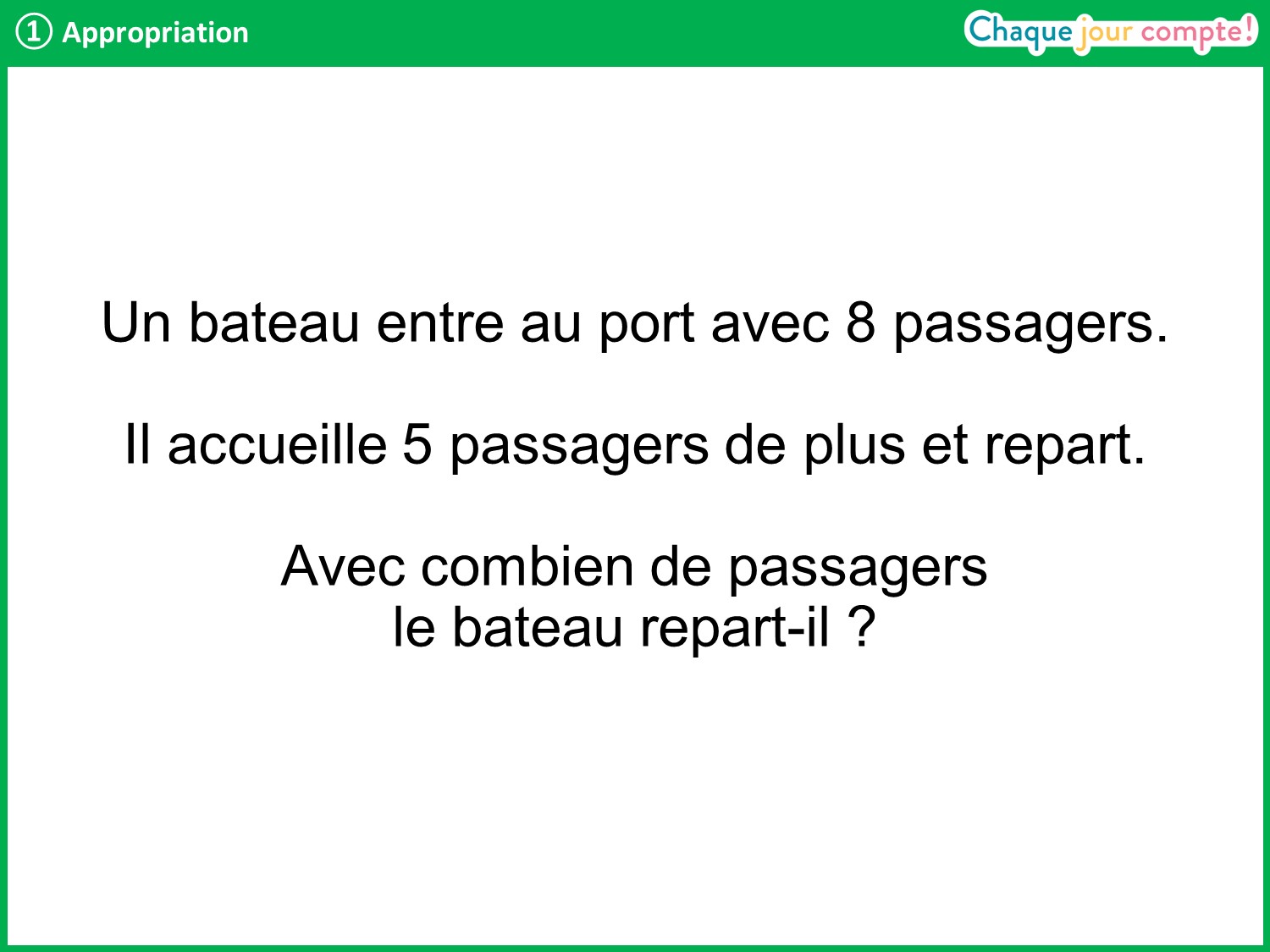 [Speaker Notes: Lire l’énoncé et vérifier qu’il est compris en le faisant reformuler par un élève. 
Vérifier que l’aspect chronologique de l’énoncé de ce problème est bien compris de tous.
Que cherche-t-on ? → On cherche combien il y a de passagers lorsque le bateau repart du port.
Que doit-on représenter en premier ?  Les 8 passagers présents quand le bateau entre au port. 
Représentez ces 8 passagers sur vos ardoises. 
Laisser un instant, puis reprendre en collectif : qu’est-ce qu’il est nécessaire de dessiner pour bien représenter le problème ? 
Faire émerger que, ce qui doit être visible, c’est la quantité : 8.]
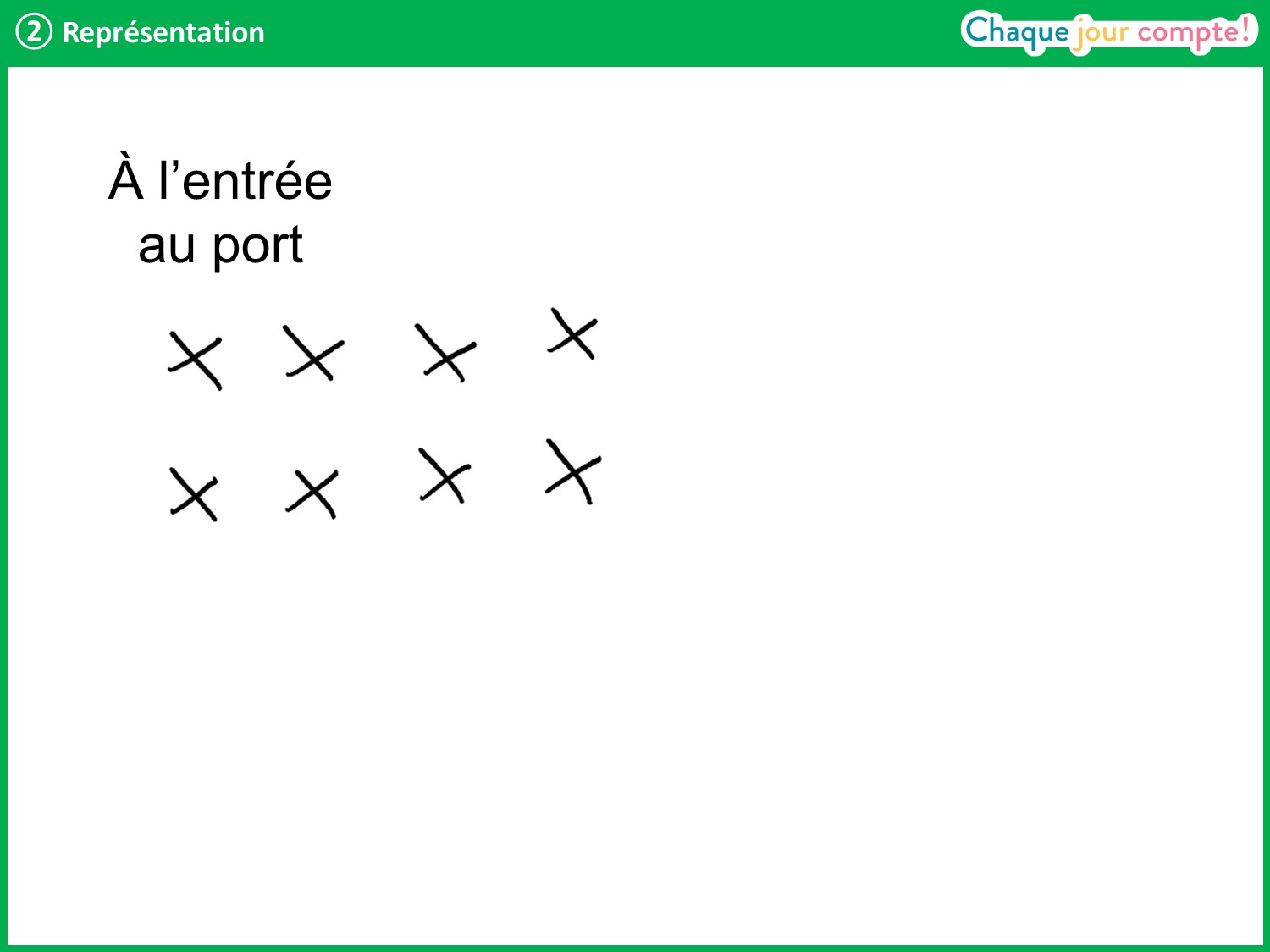 [Speaker Notes: Voici les 8 passagers. Et maintenant, que faut-il représenter ? 
→ Les 5 passagers qui montent dans le bateau. Représentez ces 5 passagers sur vos ardoises. 
Laisser un instant, puis reprendre en collectif : comment peut-on représenter le fait qu’ils rejoignent les 8 passagers du départ ? 
→ On peut les entourer et faire une flèche pour montrer qu’ils rejoignent les 8 passagers du départ.]
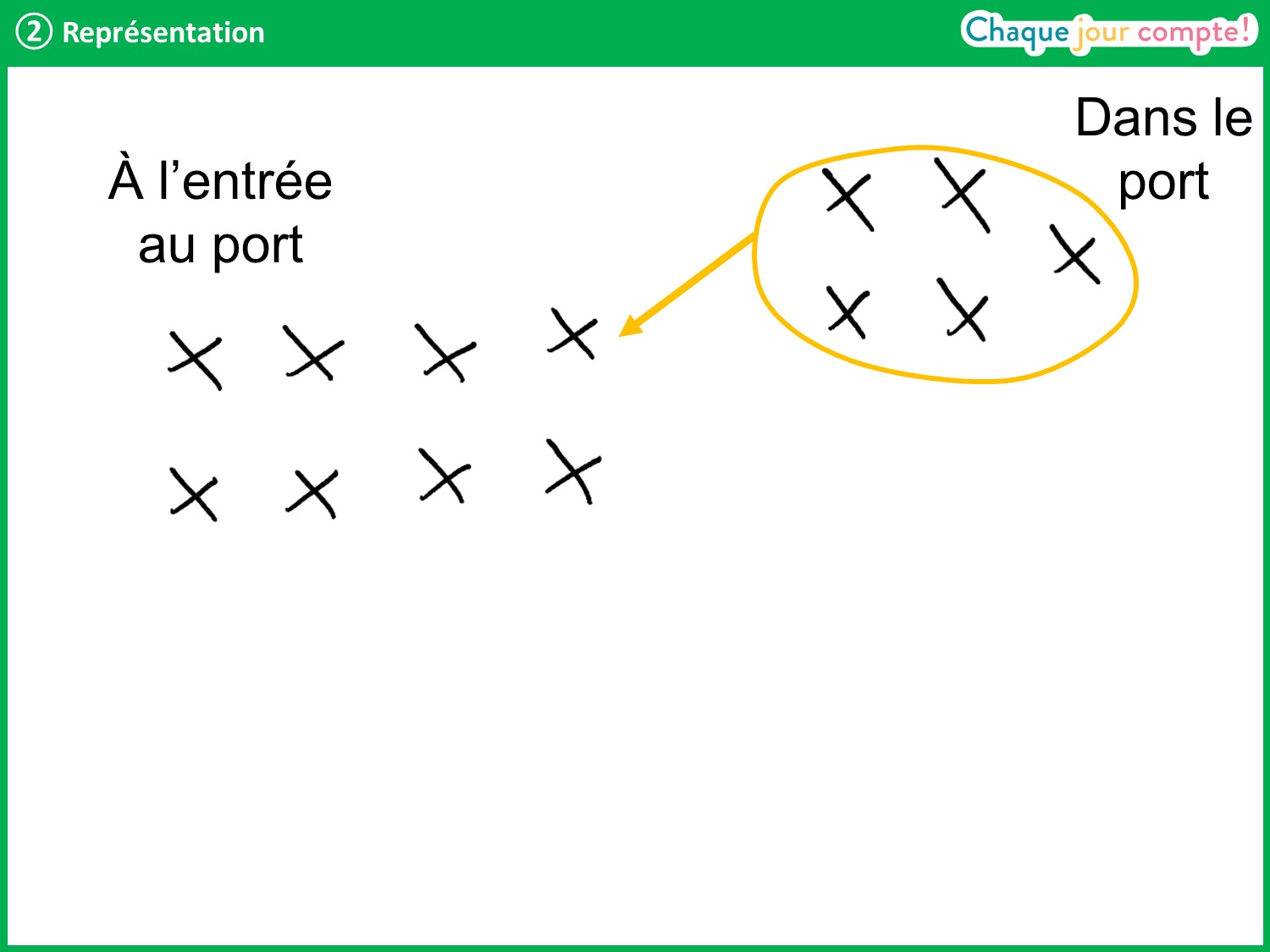 [Speaker Notes: Voici les 5 passagers qui montent dans le bateau. 
Que cherche-t-on? → Le nombre total de passagers à la sortie du port.
Comment peut-on faire pour montrer ce que l’on cherche ? 
→ On peut entourer l’ensemble des passagers et mettre un point d’interrogation.]
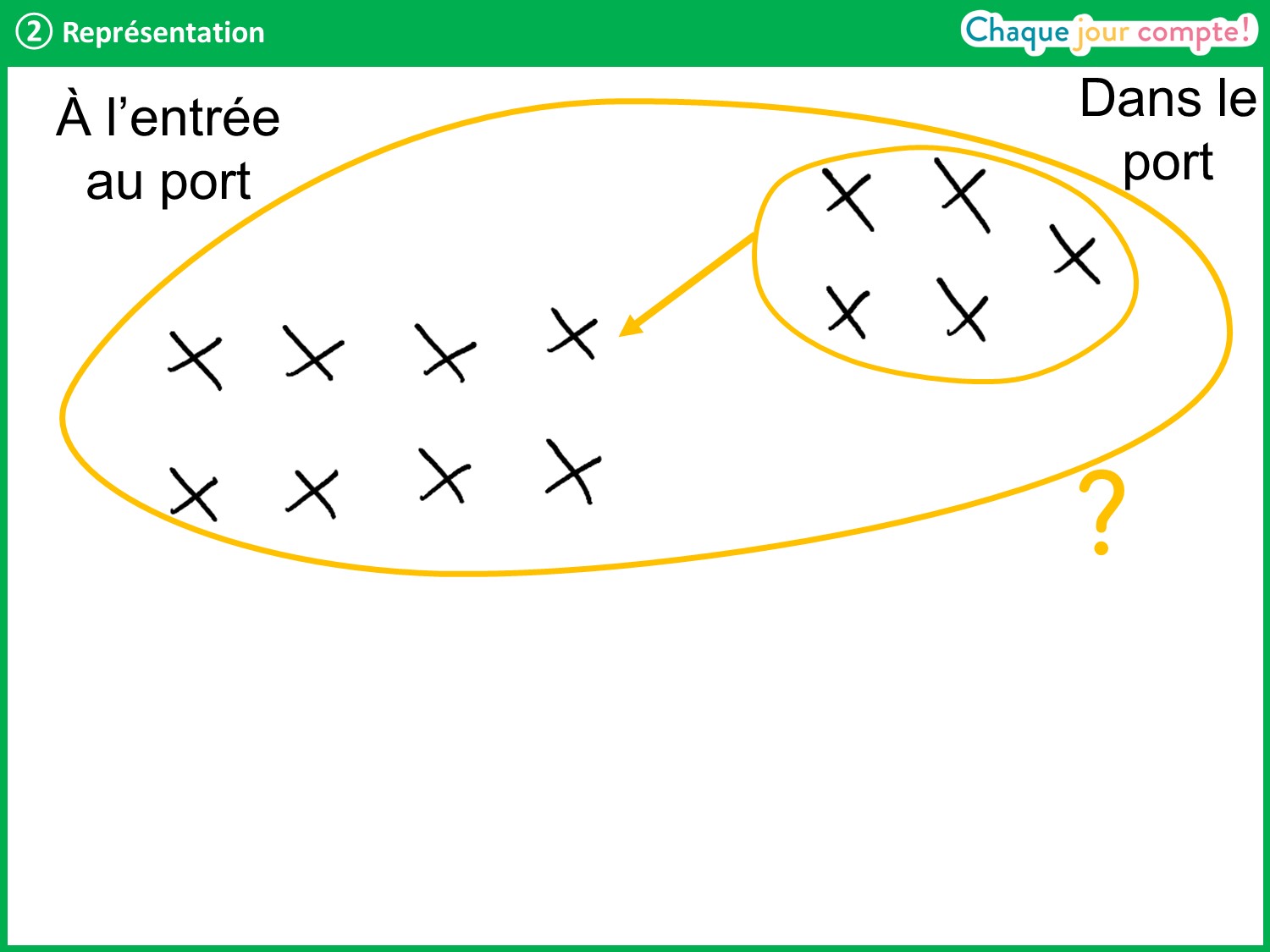 [Speaker Notes: Maintenant que notre schéma est terminé, quel calcul faut-il faire ?
Notez-le sur votre ardoise.]
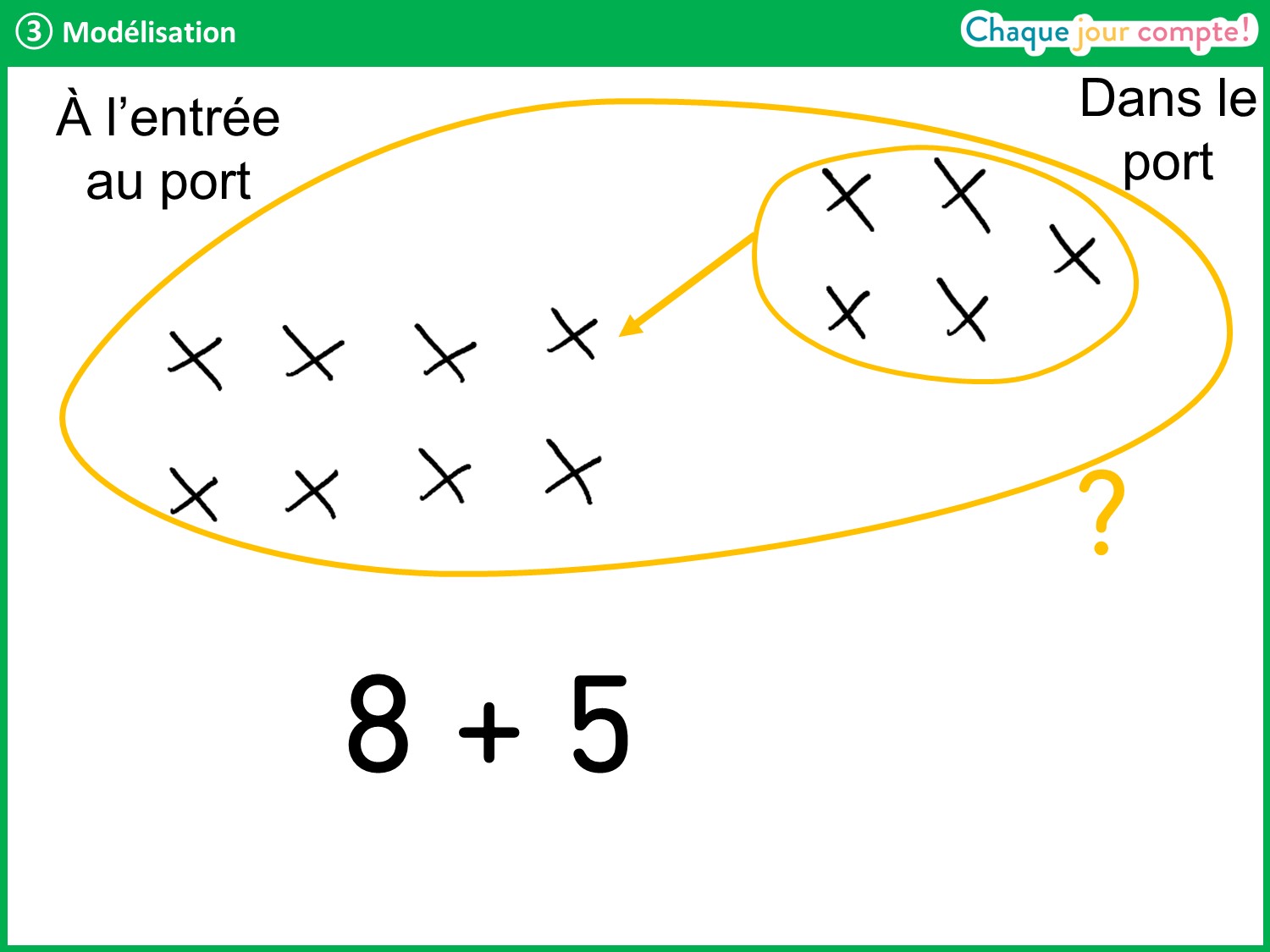 [Speaker Notes: → Il faut faire une addition puisque, quand on regroupe plusieurs quantités, on les ajoute.]
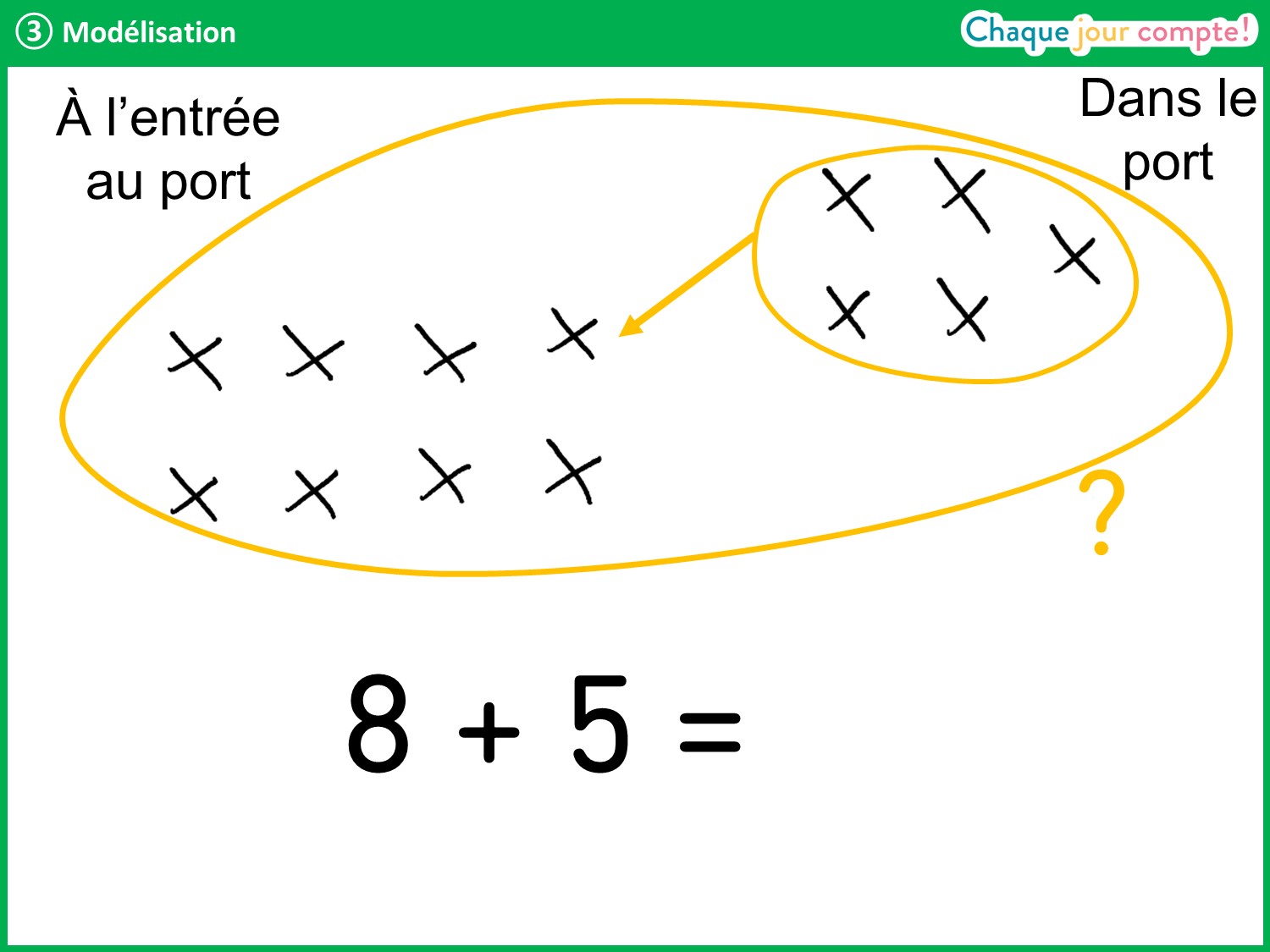 [Speaker Notes: 8 + 5 = ? Calculez le résultat.]
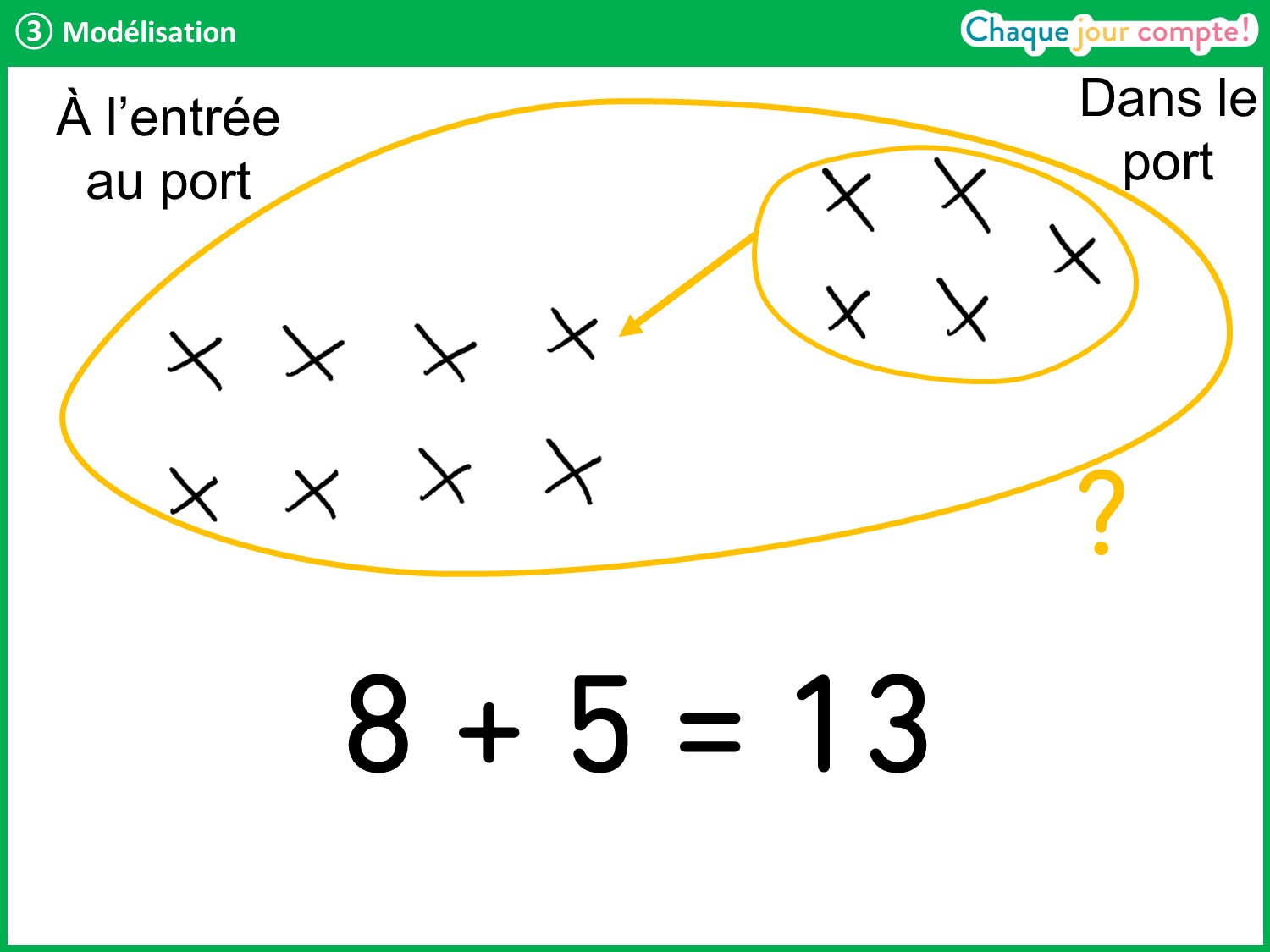 [Speaker Notes: 8 + 5 = 13. Demander à l’élève interrogé d’expliquer sa stratégie de calcul (dénombrement sur le schéma, regroupements
« astucieux » : 8 + 2 + 3 ou 5 + 5 + 3, ou tout simplement connaissance des tables d’addition).
Faire rappeler par l’élève la question posée et lui demander de formuler une phrase réponse.]
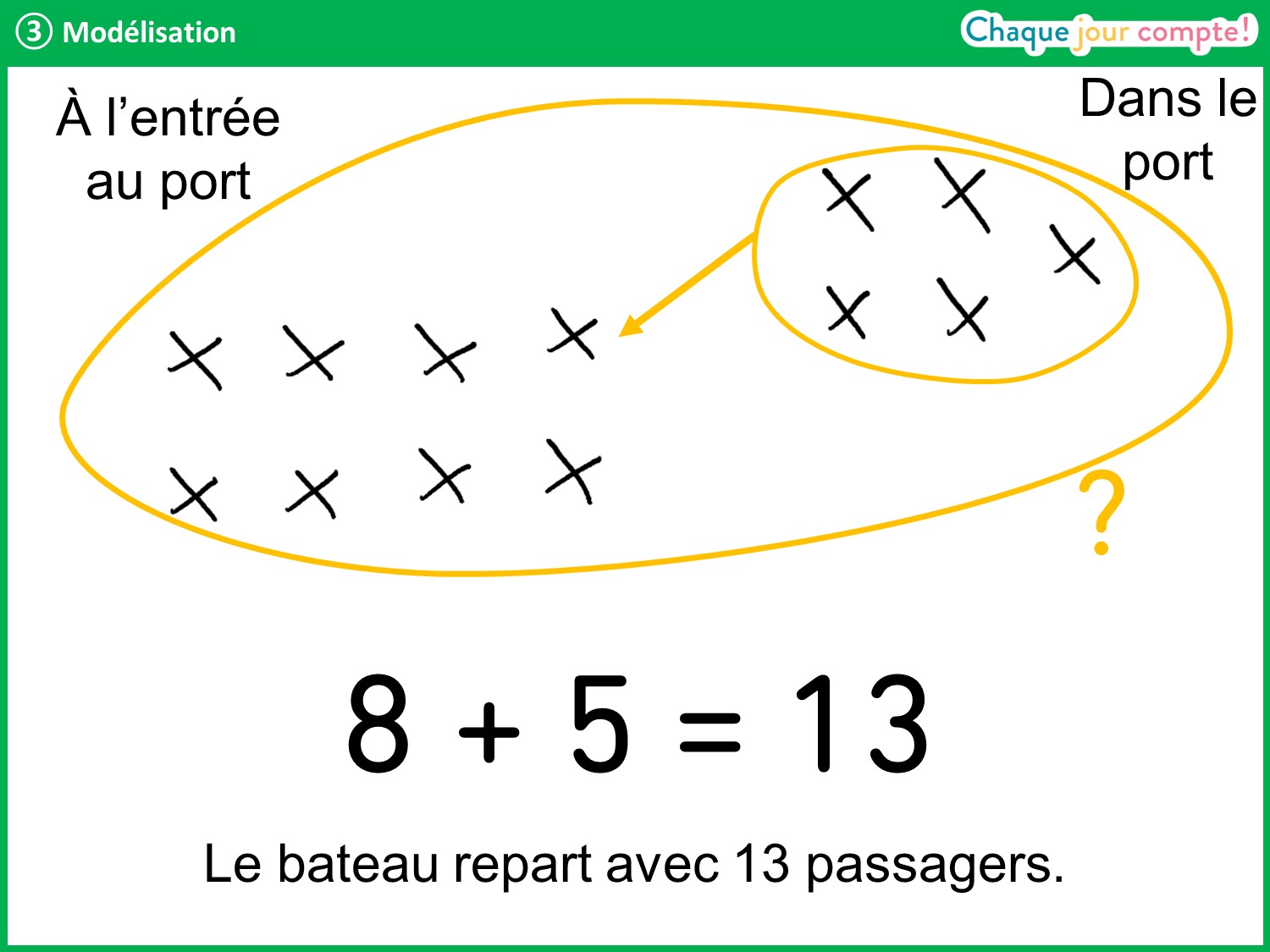 [Speaker Notes: → Le bateau repart avec 13 passagers.]
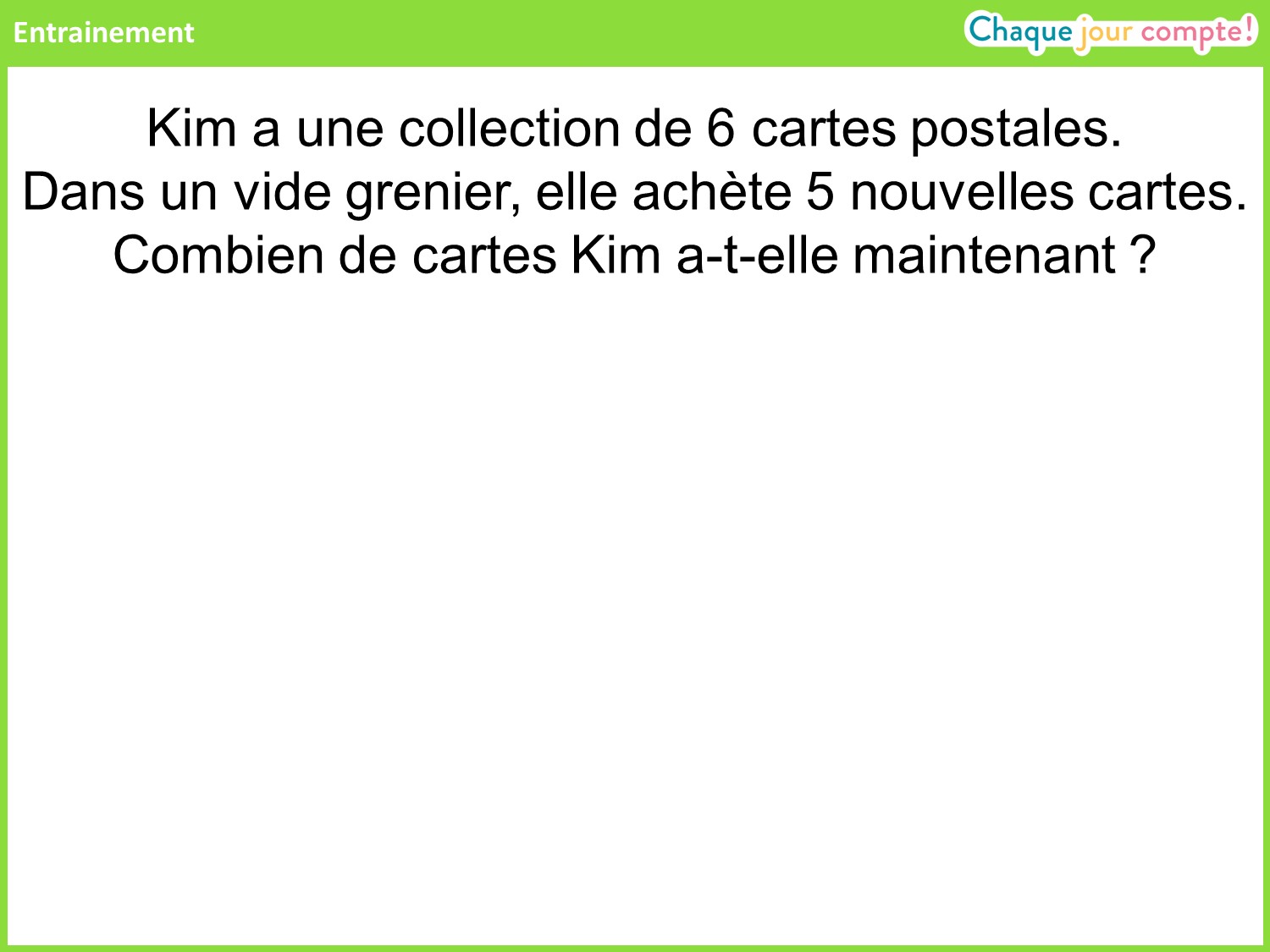 [Speaker Notes: Maintenant, vous allez résoudre seuls un deuxième problème. Vous devrez le représenter sur votre ardoise puis écrire le calcul qui permet de trouver la solution du problème et écrire la phrase réponse. 
Lire le problème (plusieurs fois si nécessaire), le faire reformuler par les élèves et les laisser chercher sur leur ardoise. 
Représentation possible : un groupe de 6 rectangles (par exemple) et un groupe de 5 rectangles qui rejoint le groupe de départ.
On entoure le tout et on met un point d'interrogation.
Calcul : 6 + 5 = 11.
Phrase réponse :  Kim a maintenant 11 cartes dans sa collection.]
Séance 4
Réservé à la vidéoprojection
[Speaker Notes: Prenez vos ardoises, nous allons résoudre un 1er problème.]
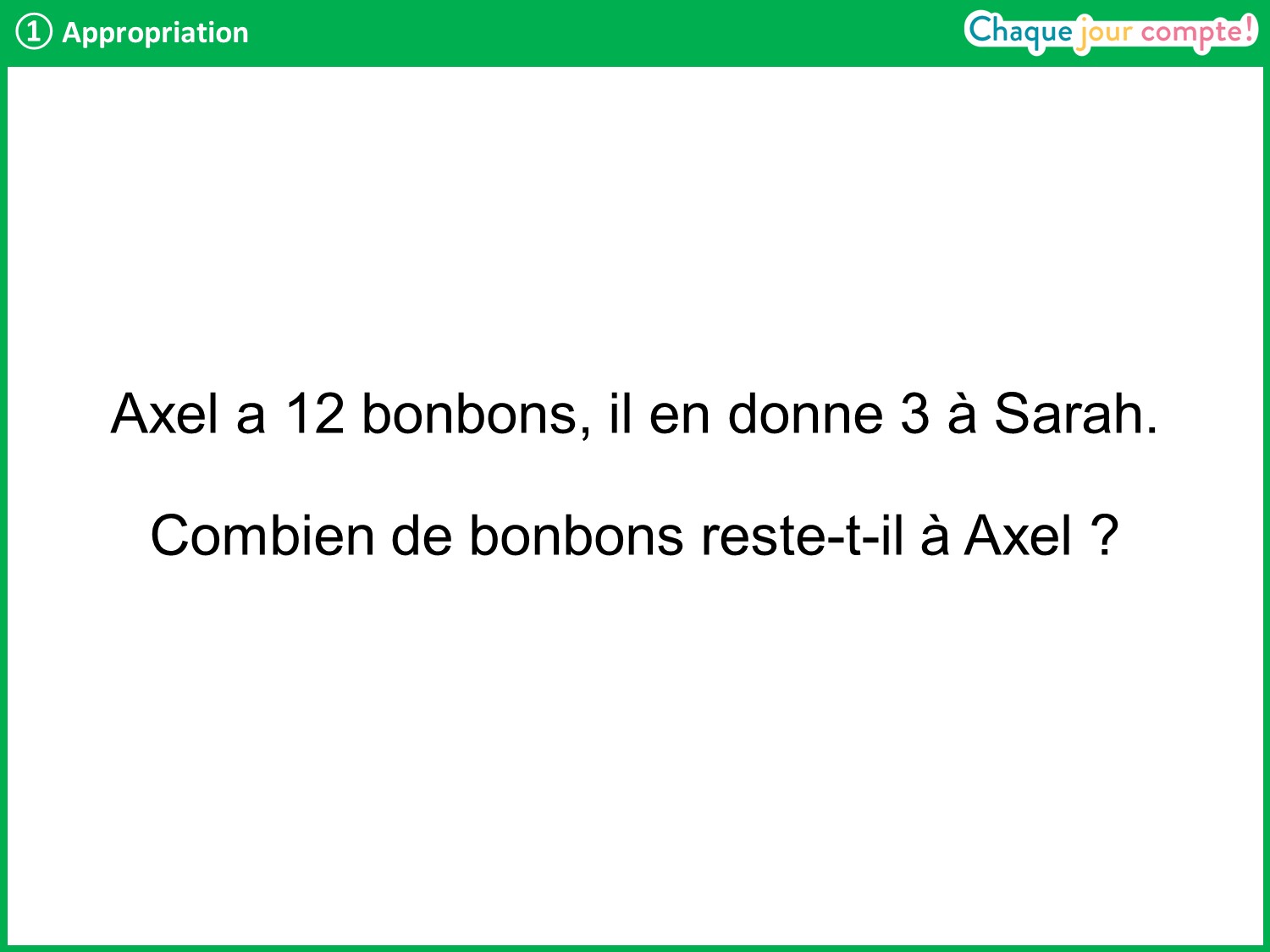 [Speaker Notes: Lire l’énoncé et demander aux élèves de le reformuler. 
Demander aux élèves d’identifier ce que l’on sait et ce que l’on cherche. 
Est-ce qu’Axel a maintenant plus de 12 bonbons ou moins de 12 bonbons ? → Moins, car il en a donné à Sarah.
Que doit-on représenter en premier ?  Les 12 bonbons d’Axel.
Représentez ces 12 bonbons sur vos ardoises. 
Laisser un instant, puis reprendre en collectif : qu’est-ce qu’il est nécessaire de dessiner pour bien représenter le problème ? 
Faire émerger que, ce qui doit être visible, c’est la quantité : 12.]
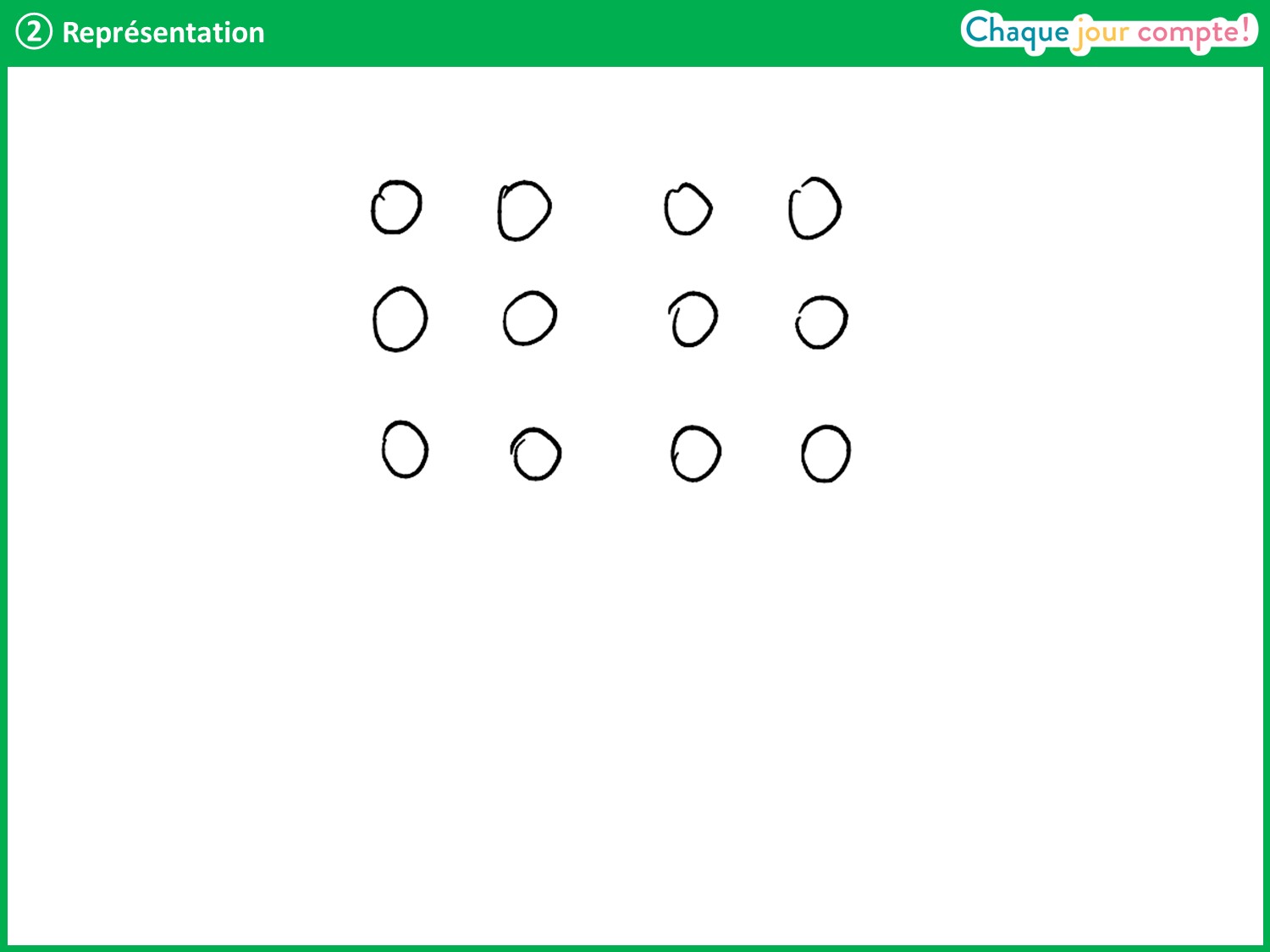 [Speaker Notes: Voici les 12 bonbons d’Axel. Que fait Axel ? → Il en donne 3 à Sarah.
Comment peut-on le montrer sur le schéma ? Représentez cela sur vos ardoises.]
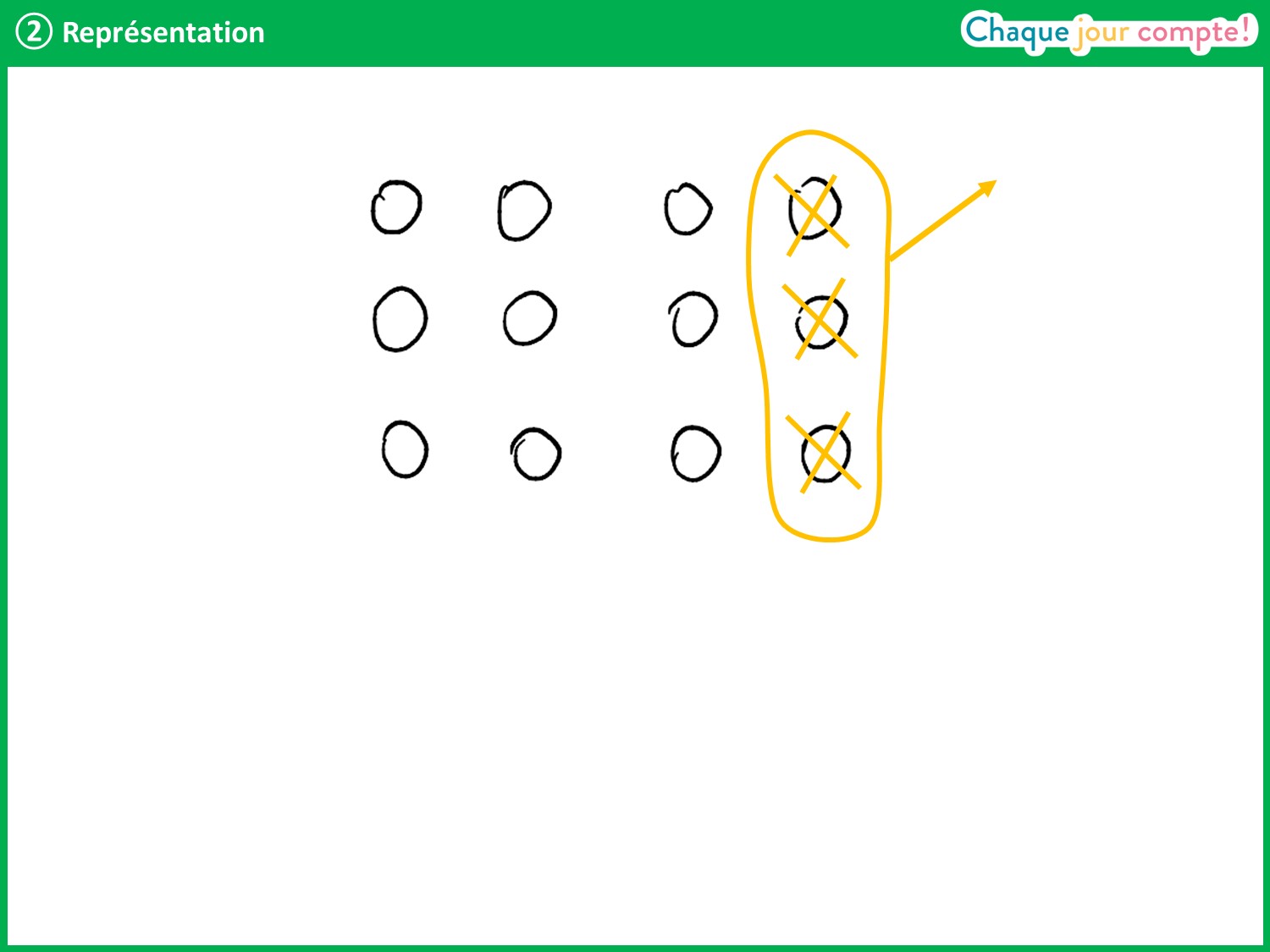 [Speaker Notes: → On peut entourer 3 jetons, les barrer et faire une flèche pour montrer qu’ils quittent le groupe de départ. 
Qu’est-ce que l’on cherche ? → Le nombre de bonbons qu’il reste à Axel.
Comment montrer ce que l’on cherche sur le schéma ? Poursuivez votre schéma sur votre ardoise.]
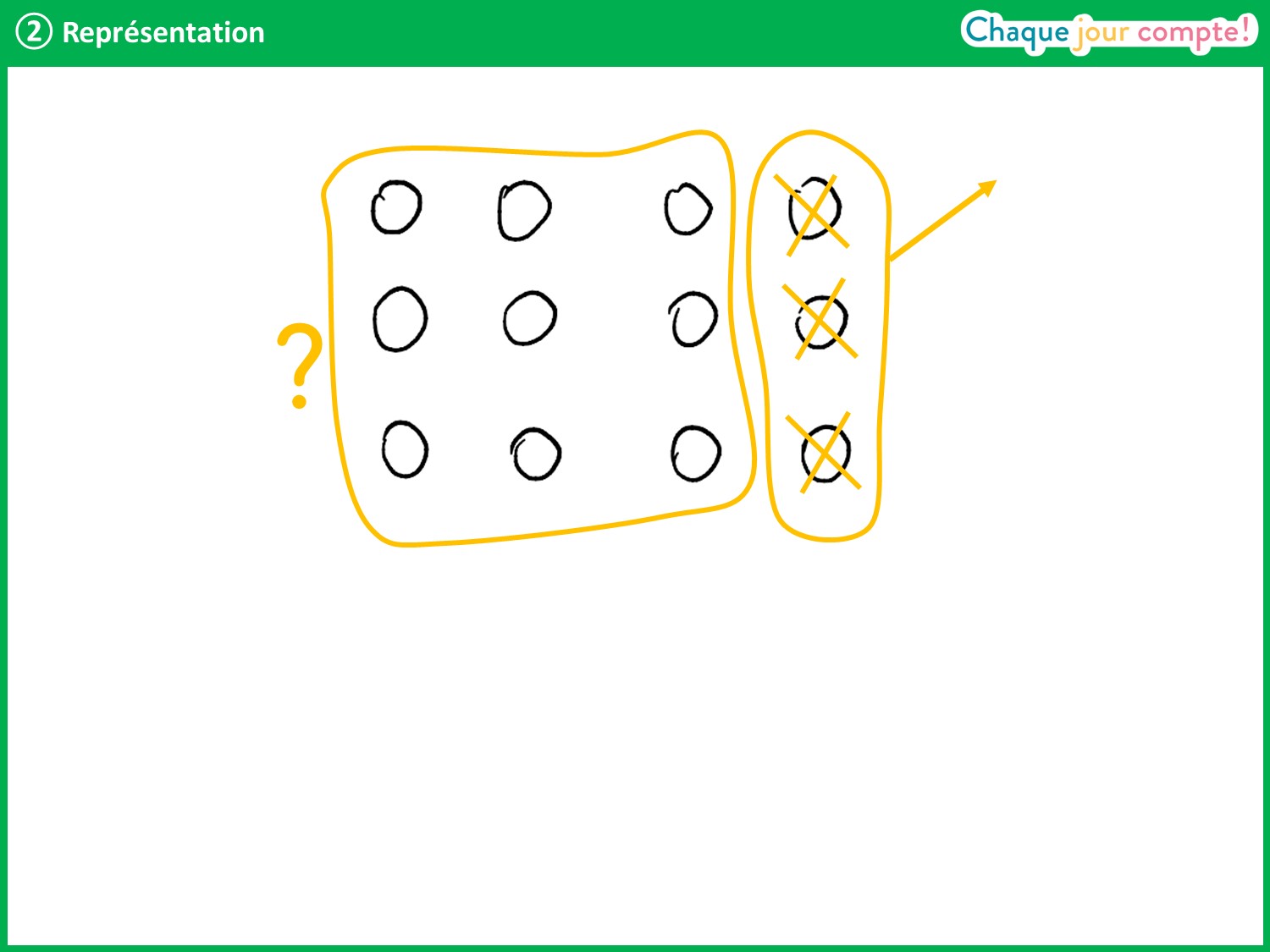 [Speaker Notes: → On peut entourer les bonbons restants et mettre un point d’interrogation.
Maintenant que notre schéma est terminé, quel calcul doit-on faire ?
Notez l’opération sur votre ardoise. 
Laisser un instant, puis interroger un élève.]
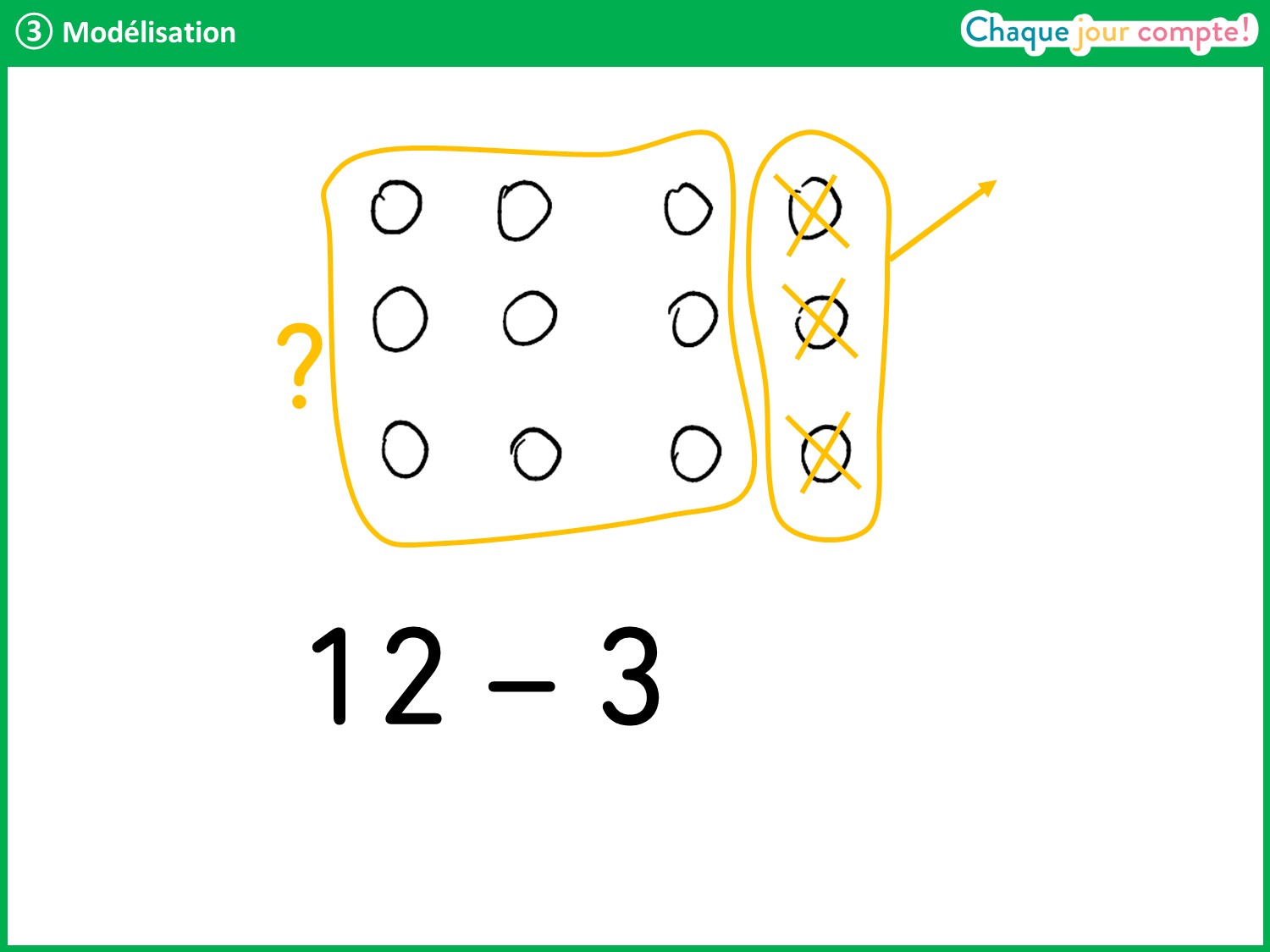 [Speaker Notes: → Il faut faire une soustraction, puisqu’on a enlevé une partie des bonbons : 12 – 3.]
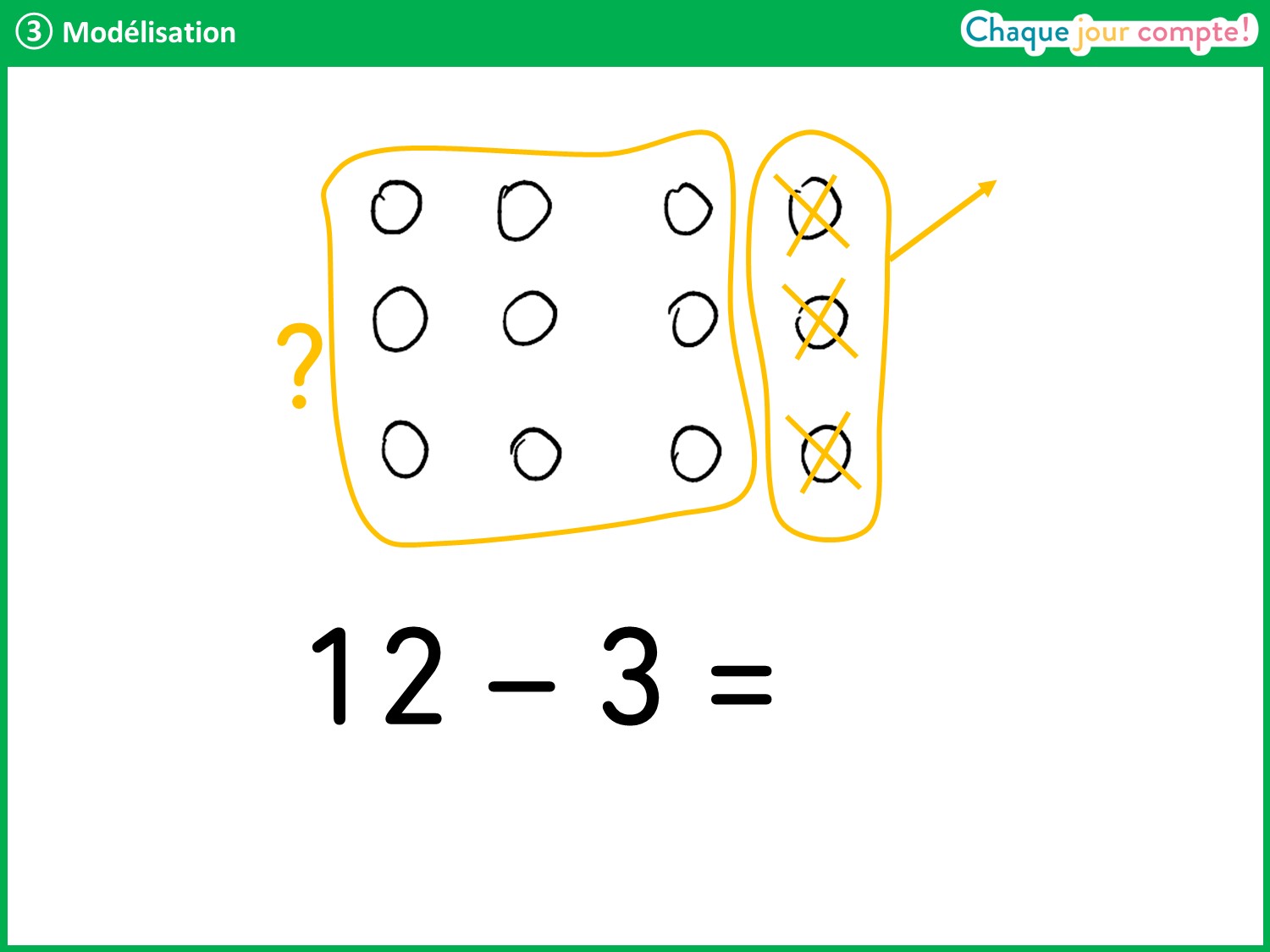 [Speaker Notes: 12 – 3 = ? Calculez le résultat de cette soustraction.]
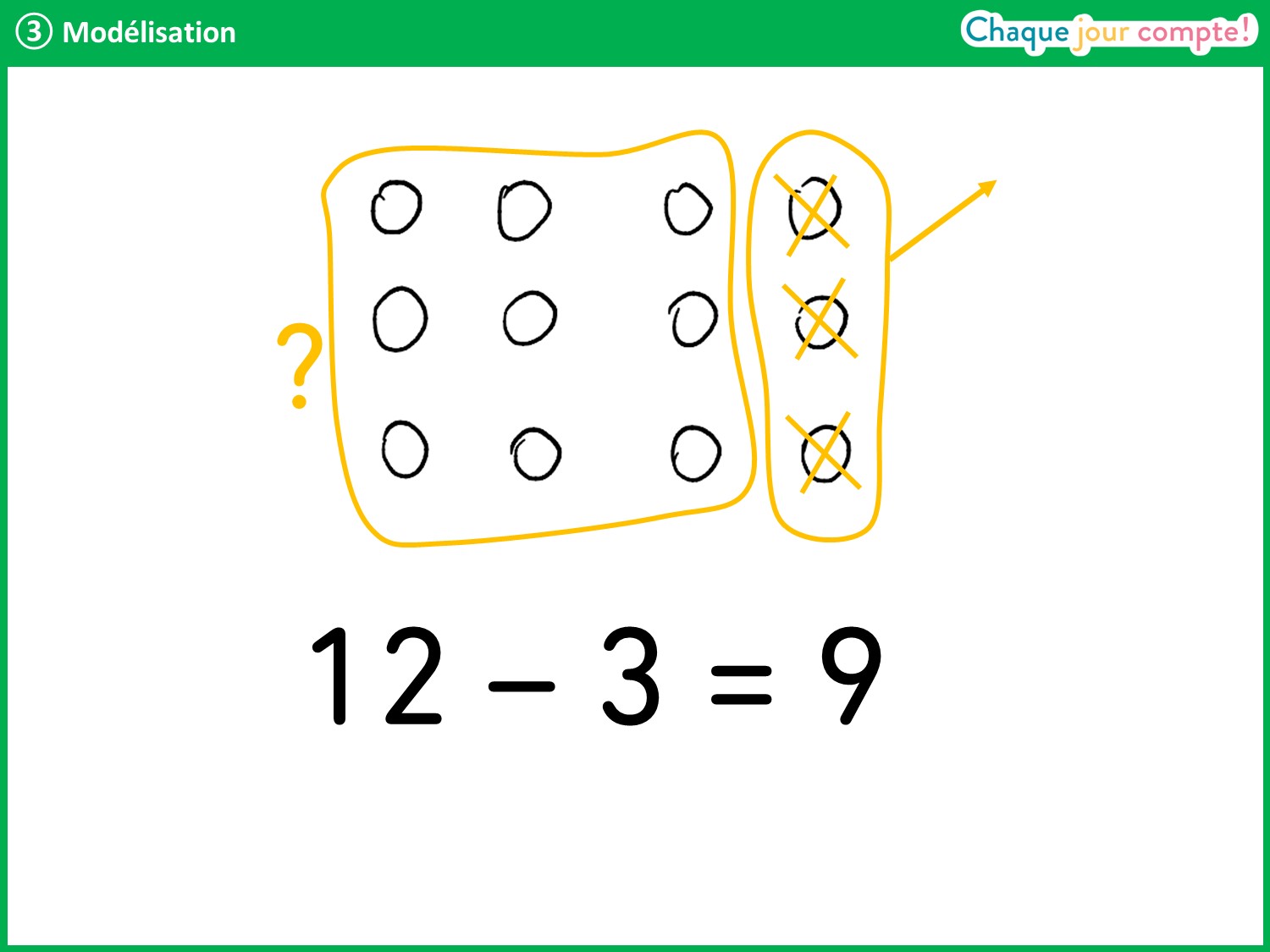 [Speaker Notes: → 12 – 3 = 9.
Faire rappeler par un élève la question posée et lui demander de formuler une phrase réponse.]
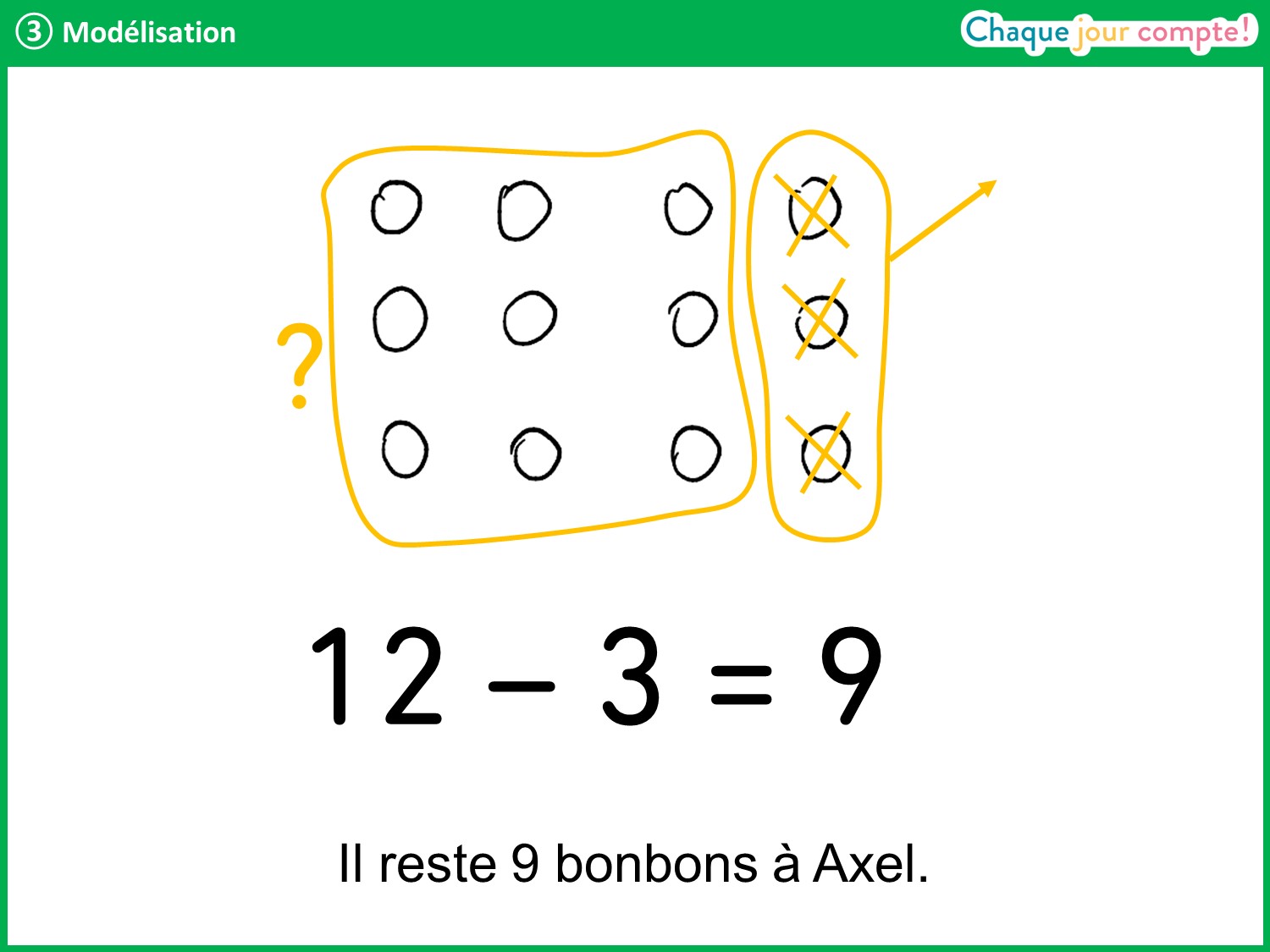 [Speaker Notes: → Il reste 9 bonbons à Axel.]
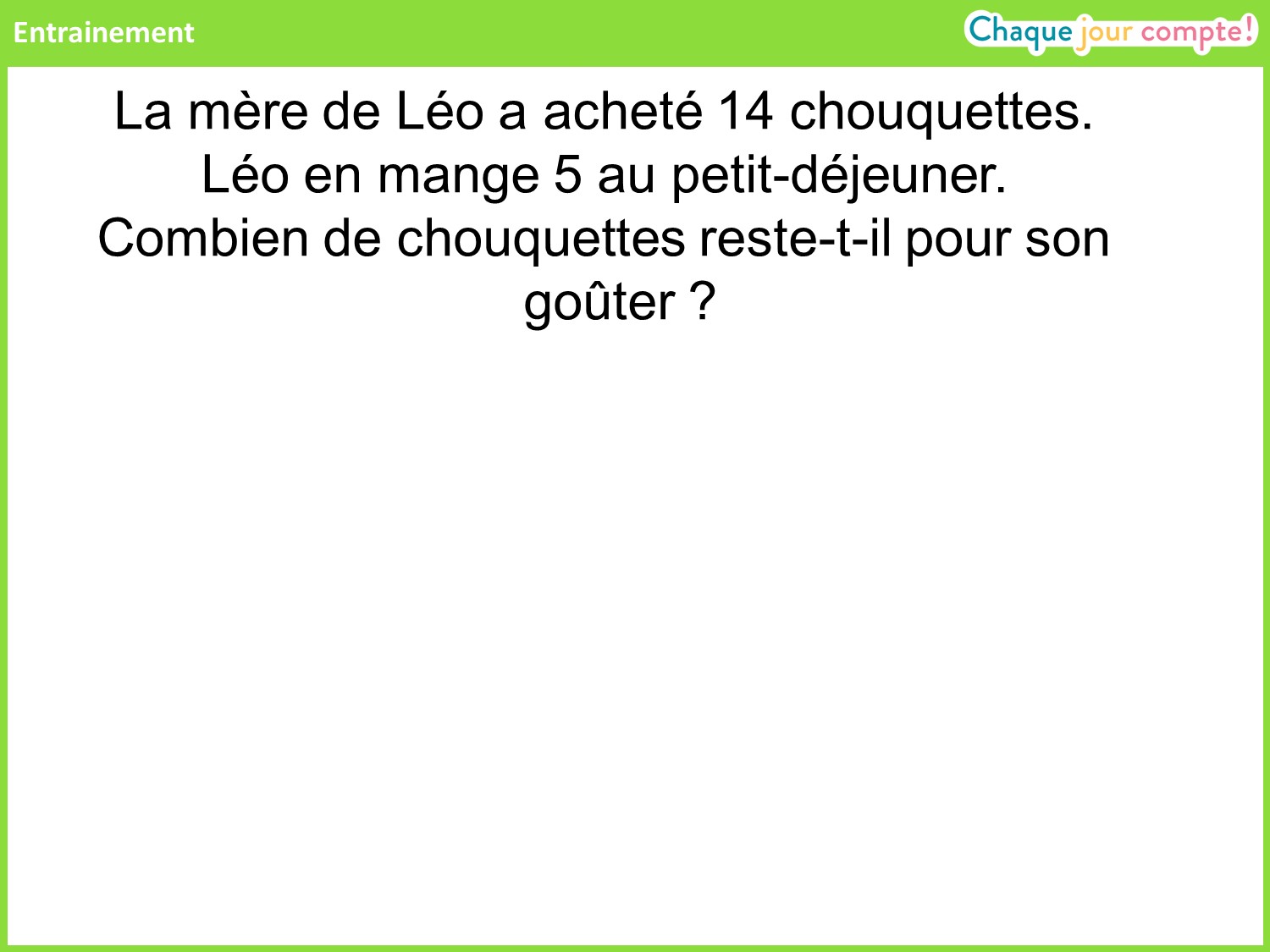 [Speaker Notes: Maintenant, vous allez résoudre seuls un deuxième problème. Vous devrez le représenter sur votre ardoise puis écrire le calcul qui permet de trouver la solution du problème et écrire la phrase réponse. 
Lire le problème (plusieurs fois si nécessaire), le faire reformuler par les élèves et les laisser chercher sur leur ardoise. 
Représentation possible : un groupe de 14 ronds dont 5 qui quittent le groupe de départ.
On entoure le groupe des 9 ronds restants et on met un point d’interrogation.
Calcul : 14 – 5 = 9.
Phrase réponse :  Il reste 9 chouquettes pour le goûter de Léo.]
Séance 5
Réservé à la vidéoprojection
[Speaker Notes: Prenez vos ardoises, nous allons résoudre un 1er problème.]
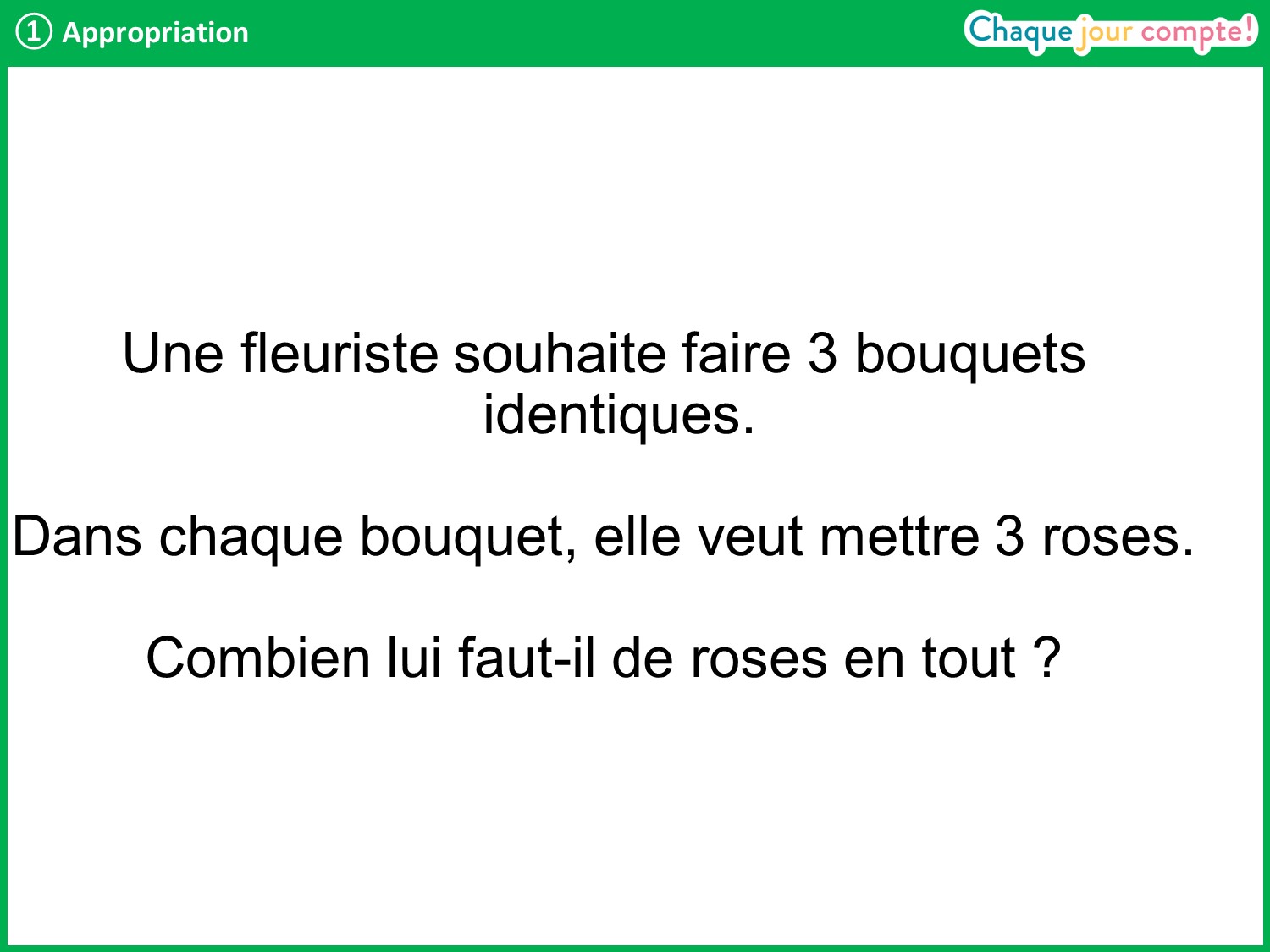 [Speaker Notes: Lire l’énoncé et demander aux élèves de le reformuler. S’assurer que les mots « identiques » et « chaque » sont bien compris de tous.
Demander aux élèves d’identifier ce que l’on sait et ce que l’on cherche.  
Représentez ce problème sur votre ardoise.
Laisser un temps aux élèves.]
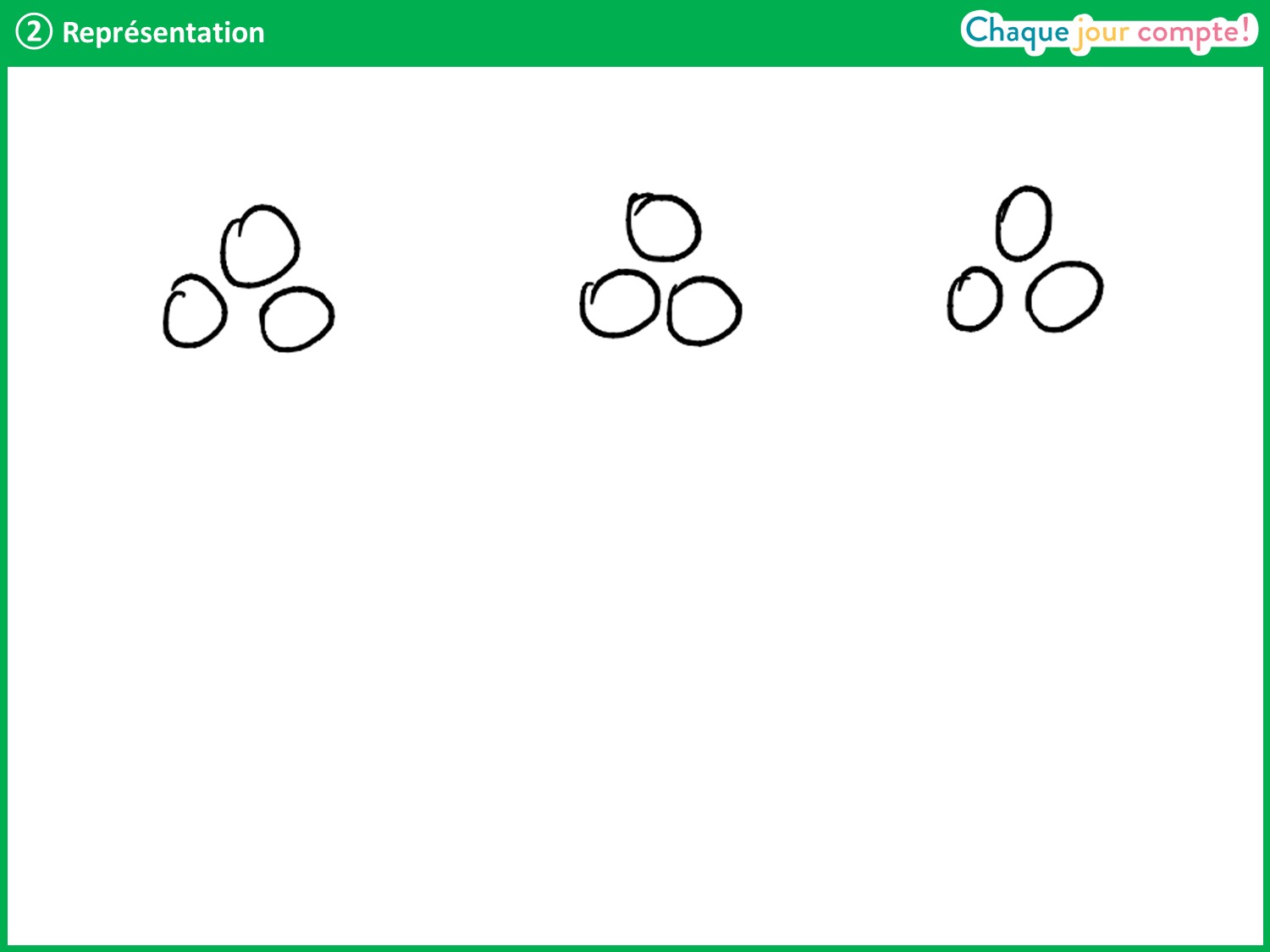 [Speaker Notes: Reprendre en collectif : voici 3 bouquets contenant chacun 3 roses.
Que cherche-t-on ? → Le nombre total de roses nécessaires pour faire les trois bouquets.
Comment peut-on représenter ce que l’on cherche ?]
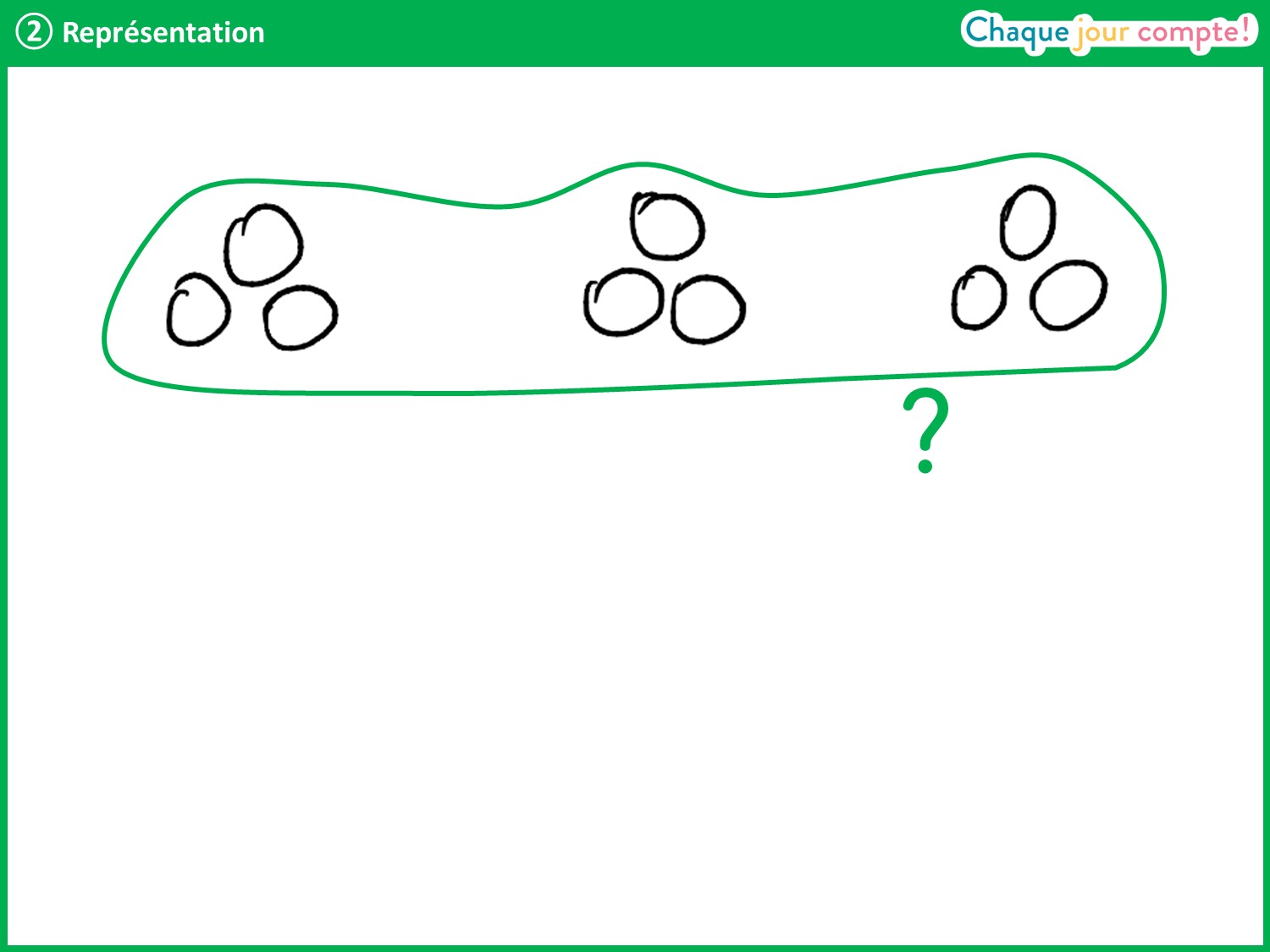 [Speaker Notes: → En entourant toutes les roses et en mettant un point d’interrogation.
Pour trouver ce total (facile à dénombrer), quel calcul faut-il faire ?
Ici, on entoure le tout, aucun objet représenté n’est barré donc l’élève devrait proposer une addition.
La multiplication, à ce stade de l’année ne pourra pas être abordée. La modélisation pourra se faire sous la forme d’une addition itérée.]
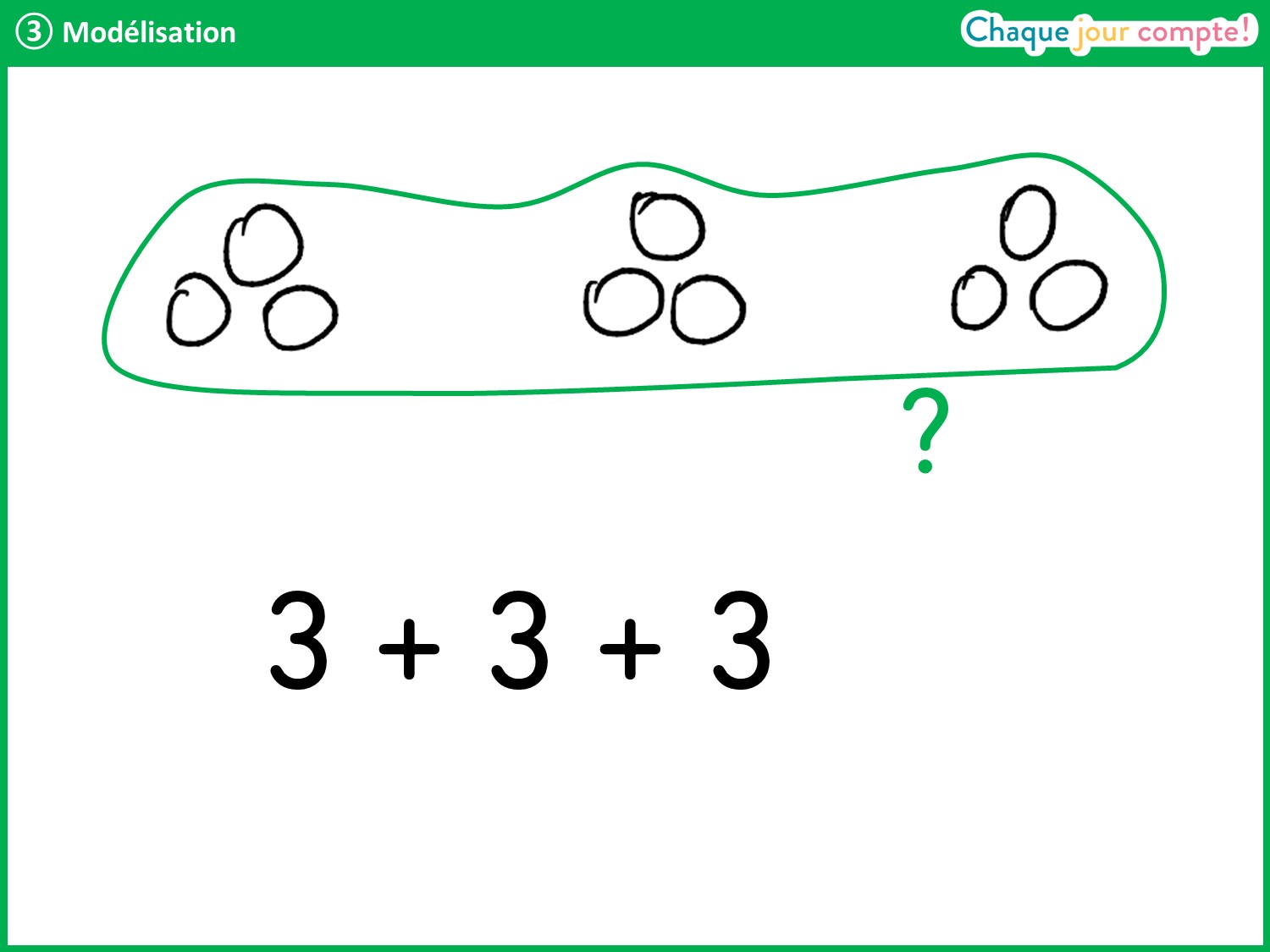 [Speaker Notes: → On cherche le nombre de fleurs qu’il faut en tout, donc il faut faire une addition : 3 + 3 + 3. 
Une verbalisation utilisant le terme « fois » pourra être envisagée pour préparer les élèves : ici, nous avons 3 fois 3 roses, c’est pourquoi, le calcul attendu est 3 + 3 + 3.]
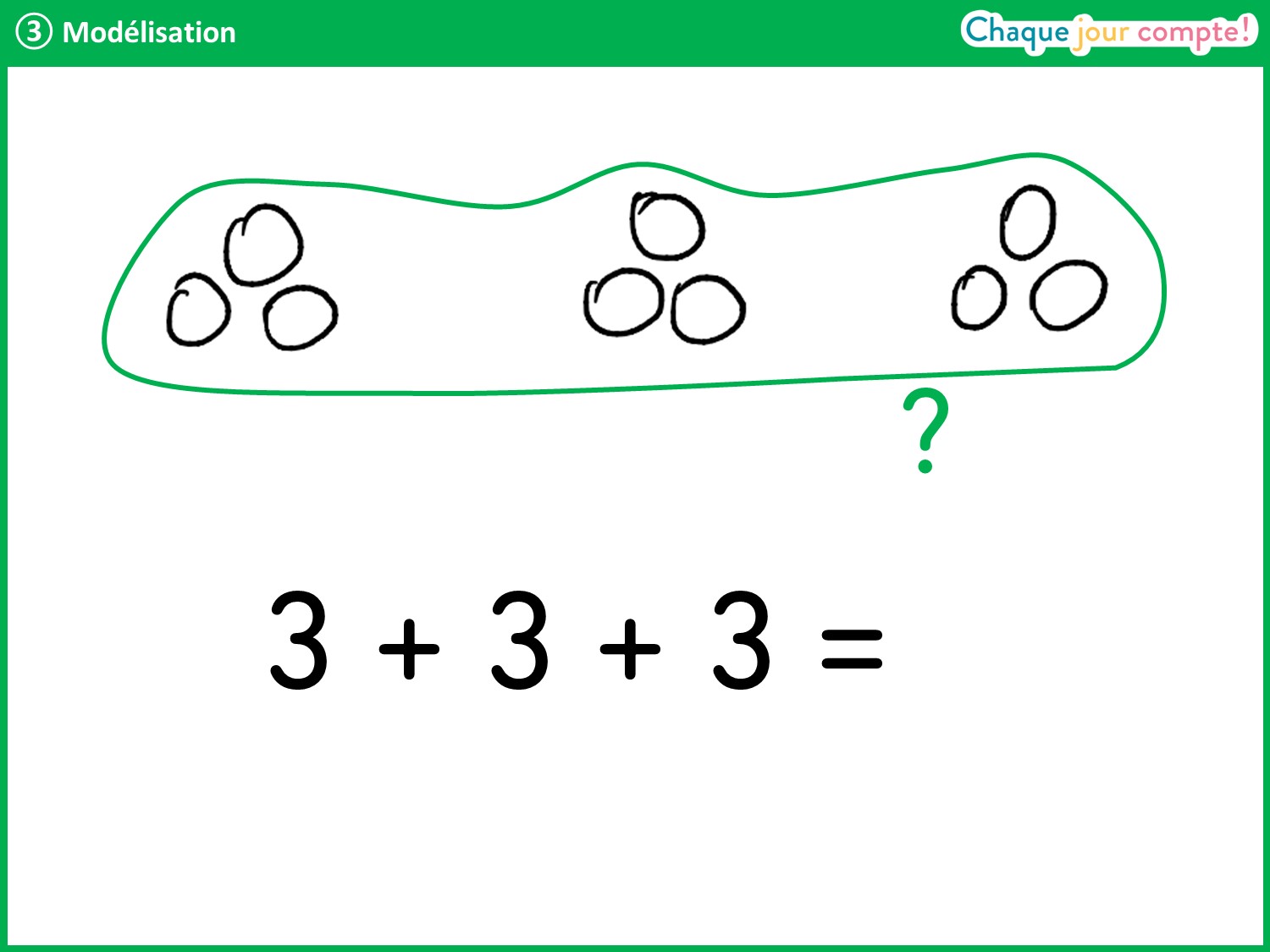 [Speaker Notes: Calculez le résultat.]
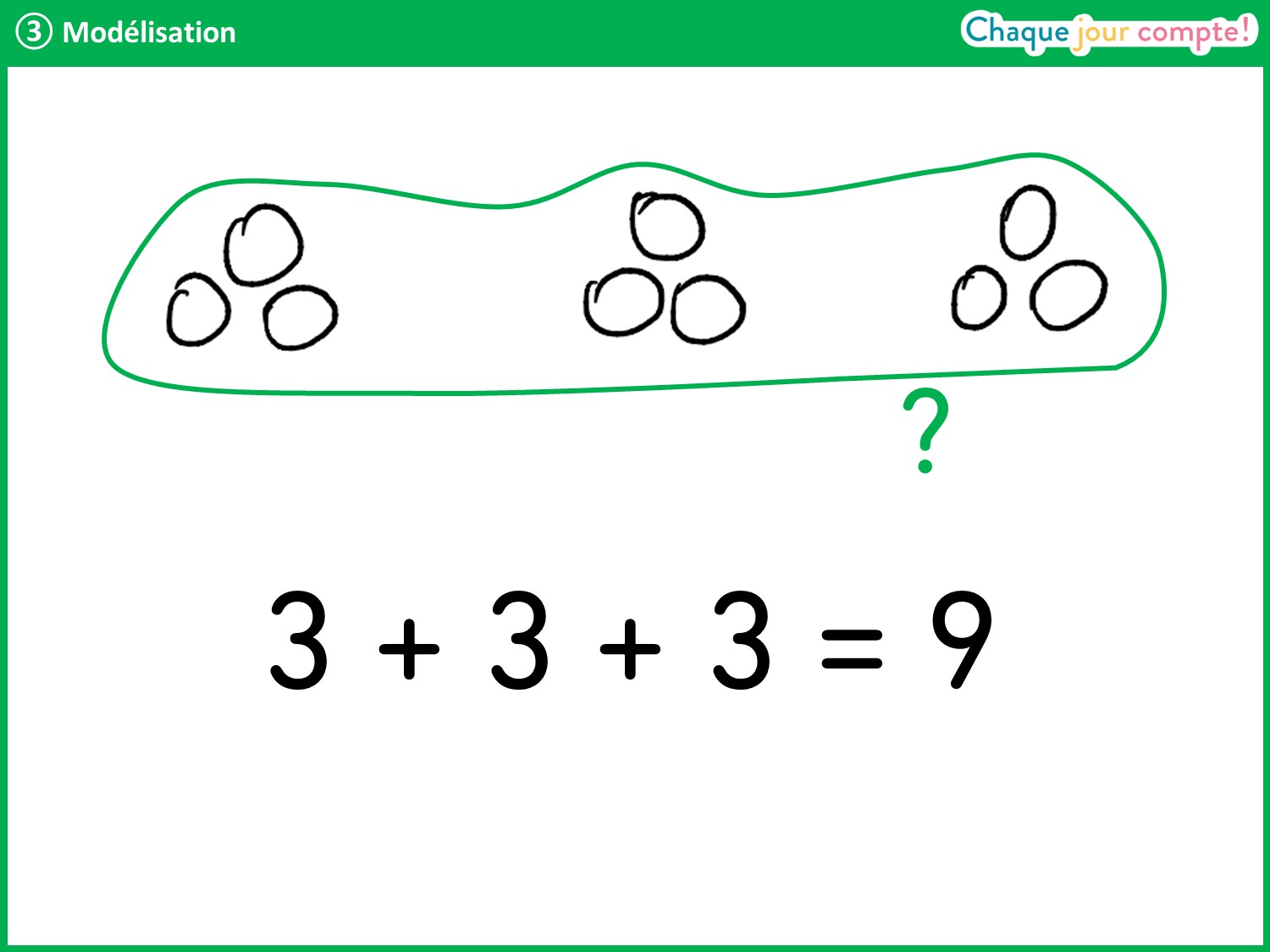 [Speaker Notes: Pour effectuer cette addition, certains élèves dénombreront les cercles dessinés, d’autres commenceront par effectuer 3 + 3 = 6 puis 6 + 3 = 9.
Laisser les élèves choisir leur procédure tout en les incitant à ne plus dénombrer.
Faire rappeler par un élève la question posée et lui demander de formuler une phrase réponse.]
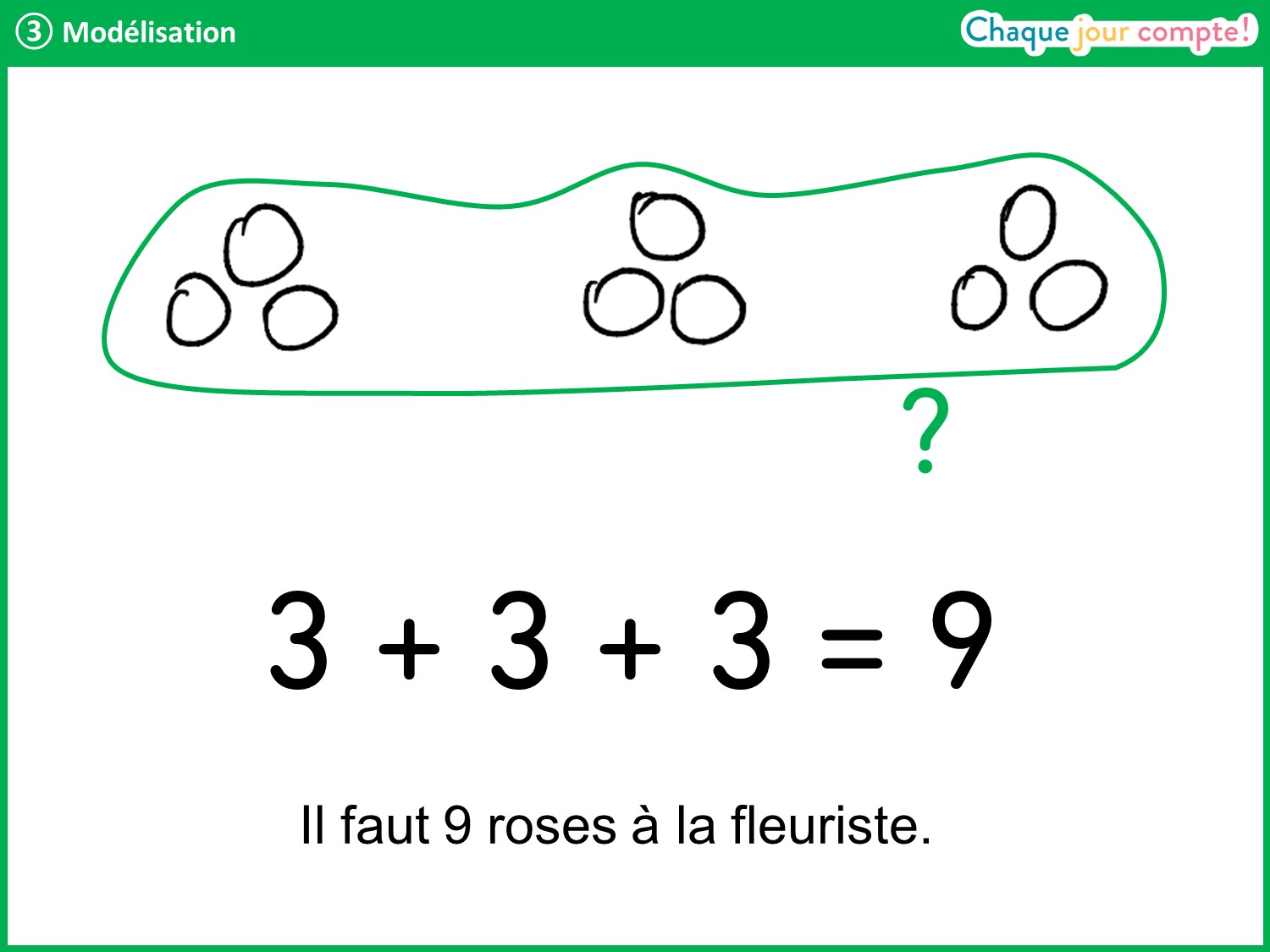 [Speaker Notes:  Pour avoir 3 fois 3 roses, la fleuriste a besoin de 9 roses.]
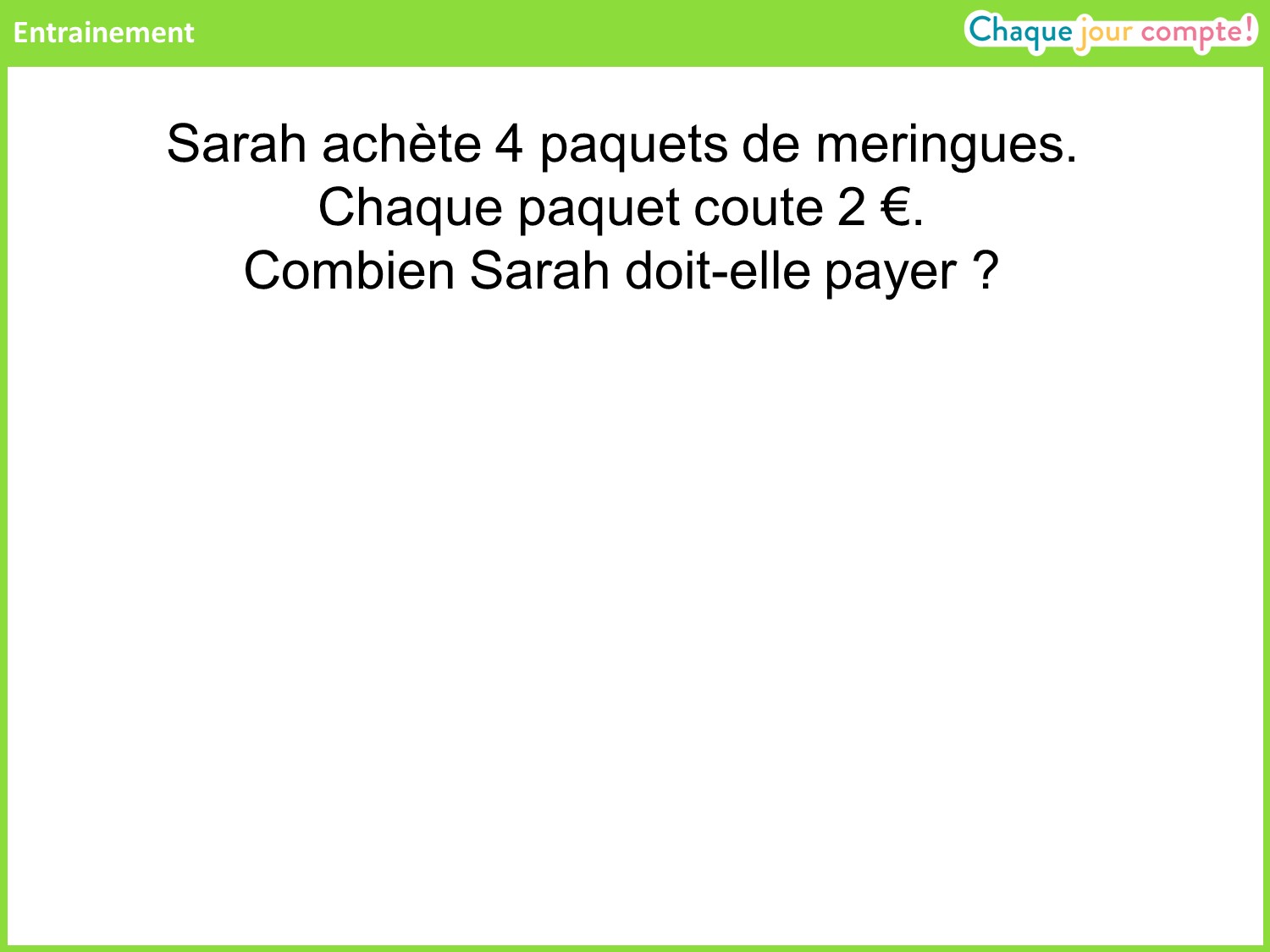 [Speaker Notes: Maintenant, vous allez résoudre seuls un deuxième problème. Vous devrez le représenter sur votre ardoise puis écrire le calcul qui permet de trouver la solution du problème et écrire la phrase réponse. 
Lire le problème (plusieurs fois si nécessaire), le faire reformuler par les élèves et les laisser chercher sur leur ardoise. 
Représentation possible : 4 pièces de 2 €.
Calcul : 2 + 2 + 2 + 2 = 8 
Phrase réponse :  Sarah devra payer 4 fois 2 € donc 8 € en tout.]
Séance 6
Réservé à la vidéoprojection
[Speaker Notes: Prenez vos ardoises, nous allons résoudre un 1er problème.]
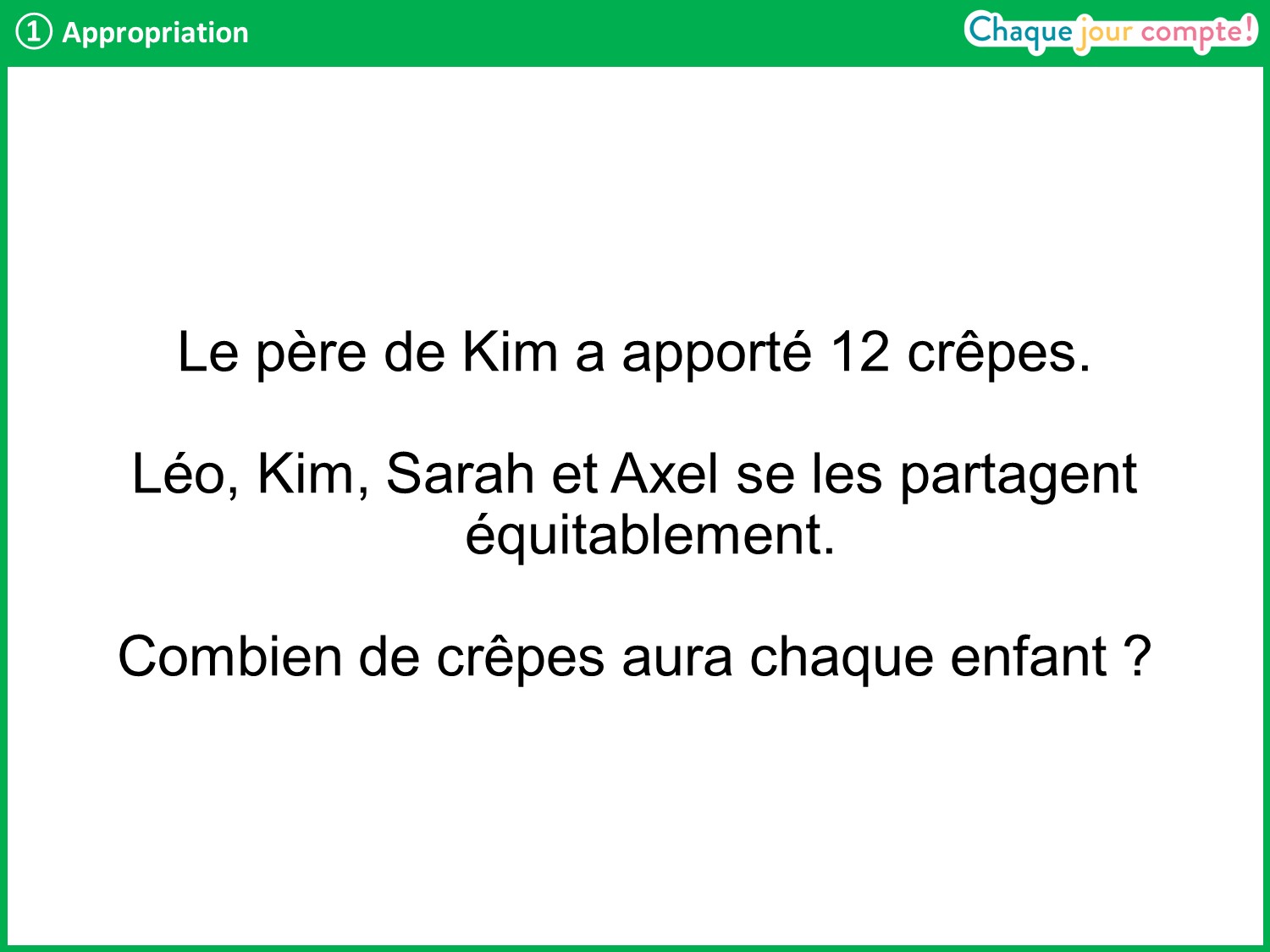 [Speaker Notes: Lire l’énoncé en insistant sur les mots « équitablement » et « chaque ».
Vérifier que les élèves ont compris le problème en demandant à l’un d’eux de le reformuler.
Que cherche-t-on ? → On cherche combien de crêpes aura chaque enfant.
Il faut bien réfléchir avant de se lancer : que doit-on représenter en premier ? les 12 crêpes ou les 4 parts  ?
Demander à un élève qui a représenté les 12 crêpes d’expliquer comment il a fait à partir de la slide suivante.]
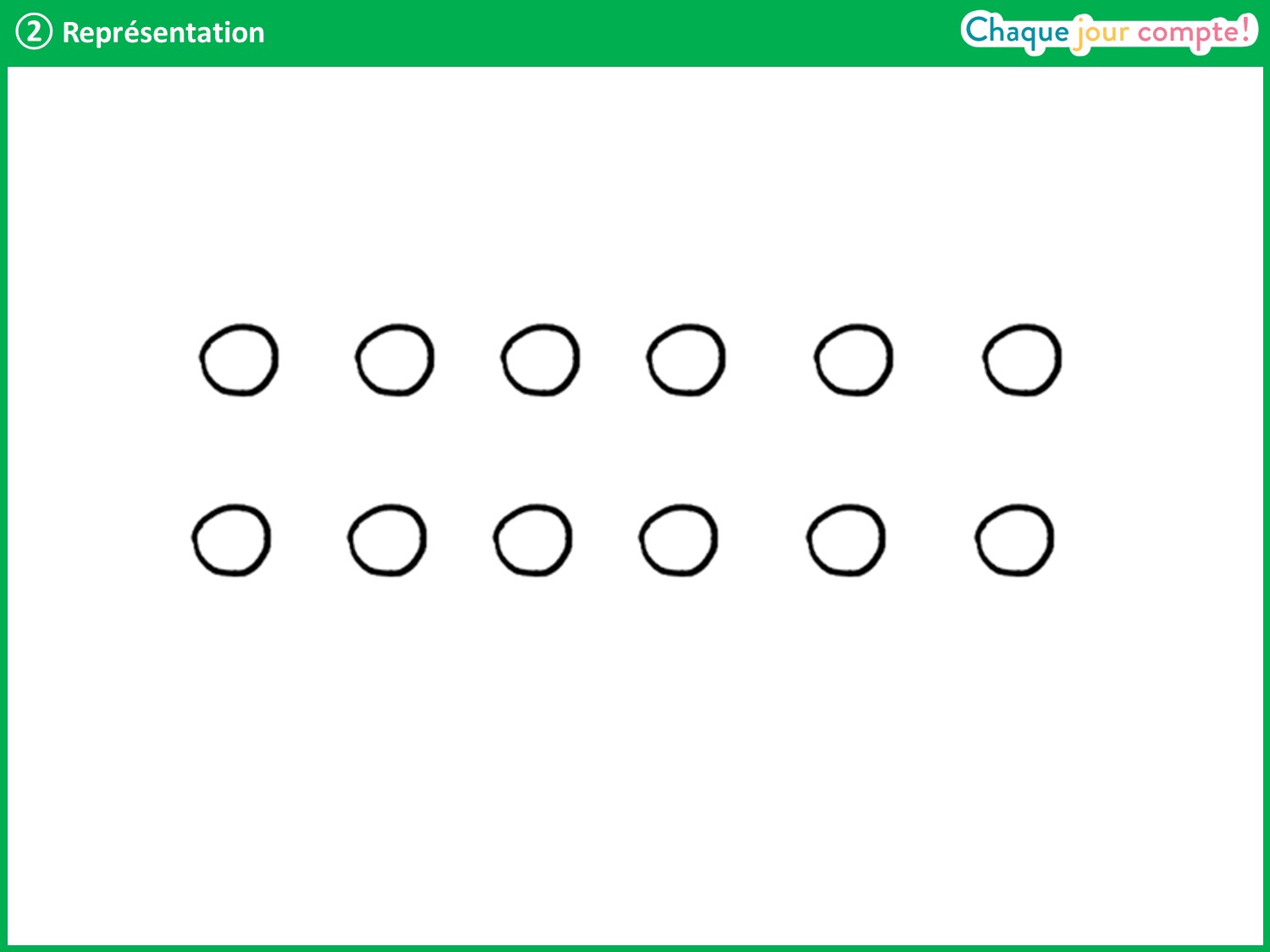 [Speaker Notes: Si on dessine les 12 crêpes. Comment fait-on ensuite ?
→  On pourrait entourer les crêpes de Léo, celles de Kim, celles de Sarah et celles d’Axel, mais alors il faudrait d’abord savoir combien de crêpes a chaque enfant…
Proposer aux élèves de commencer par représenter les 4 parts des enfants (cf. diapo suivante).]
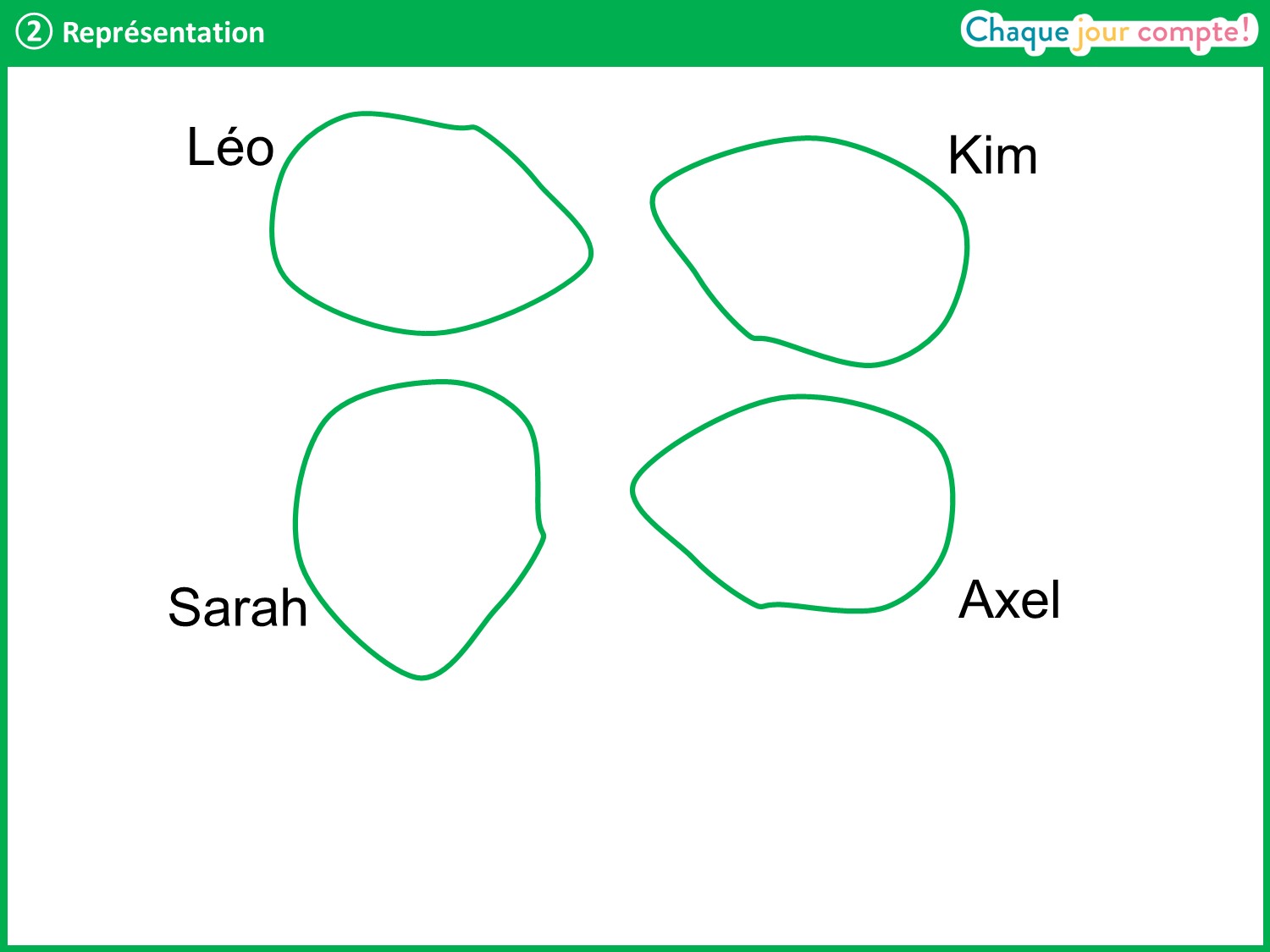 [Speaker Notes: Voici les parts de chacun des 4 enfants. Que doit-on représenter maintenant ? → Les 12 crêpes.
Comment peut-on répartir les crêpes ? → En en donnant une à chacun.]
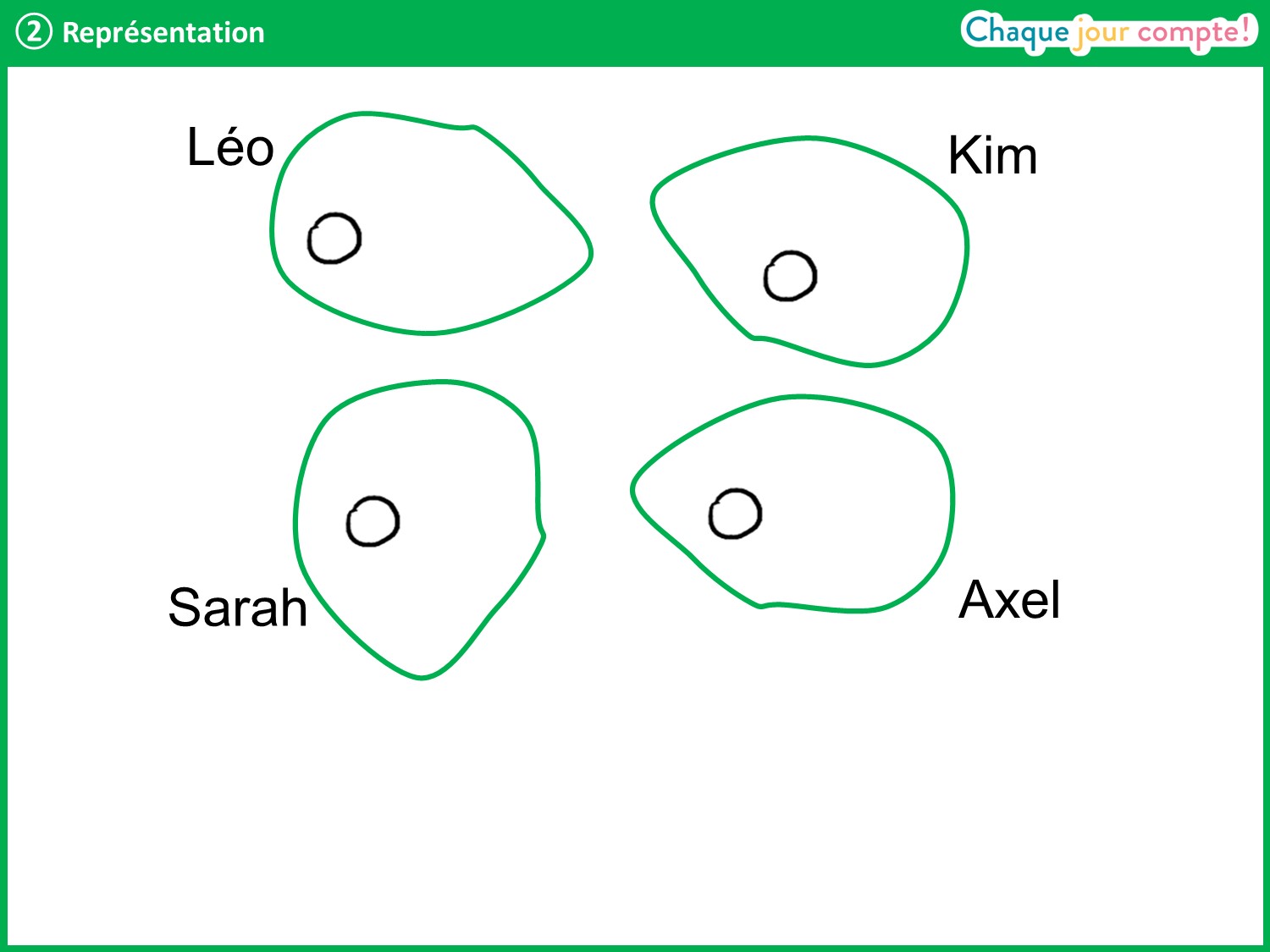 [Speaker Notes: Combien a-t-on distribué de crêpes en tout ?]
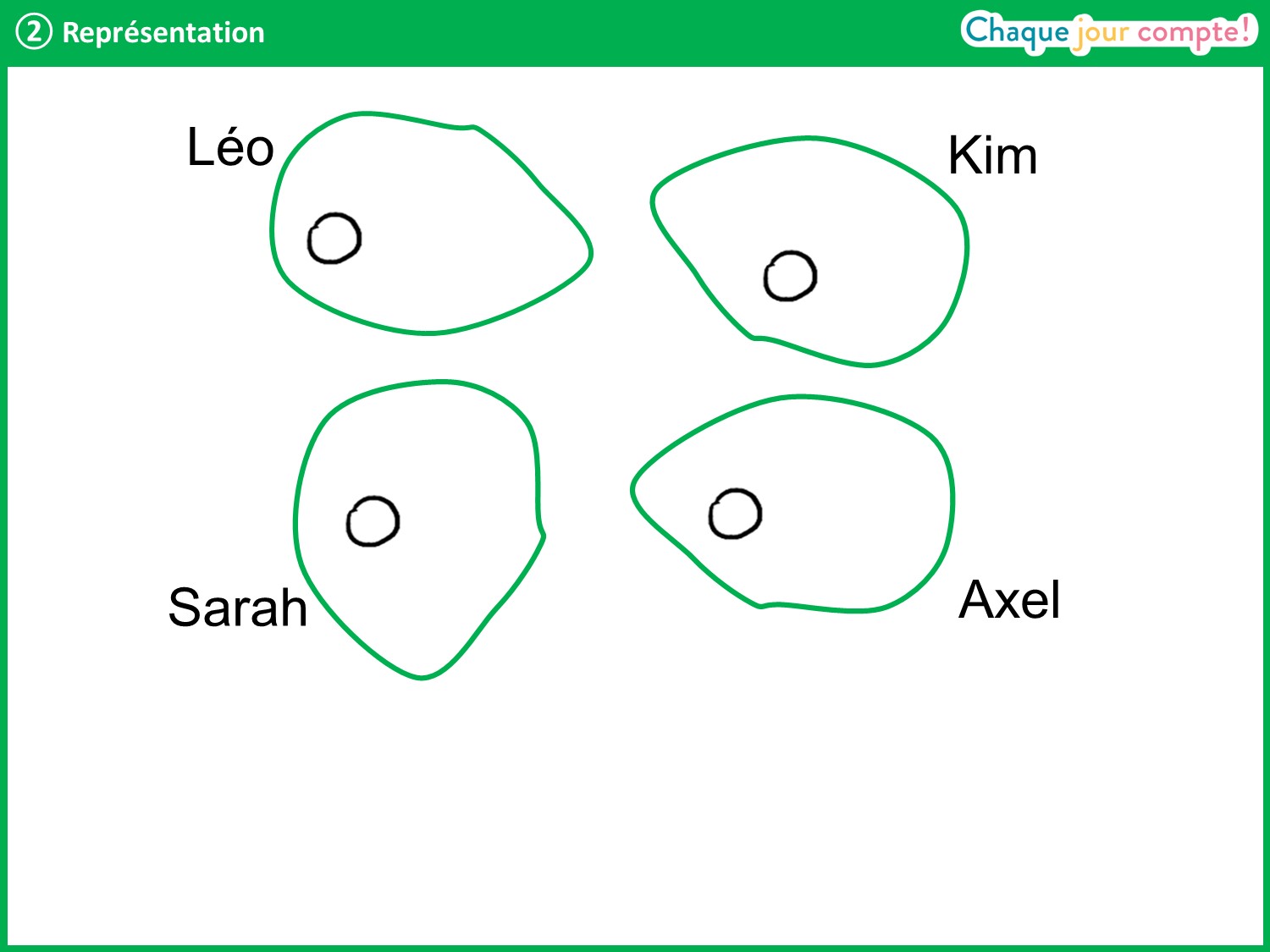 [Speaker Notes: →  4 crêpes, car 1 + 1 + 1 + 1 = 4
En reste-t-il à distribuer ? → Oui.
Peut-on redonner une crêpe à chaque enfant ? → Oui.]
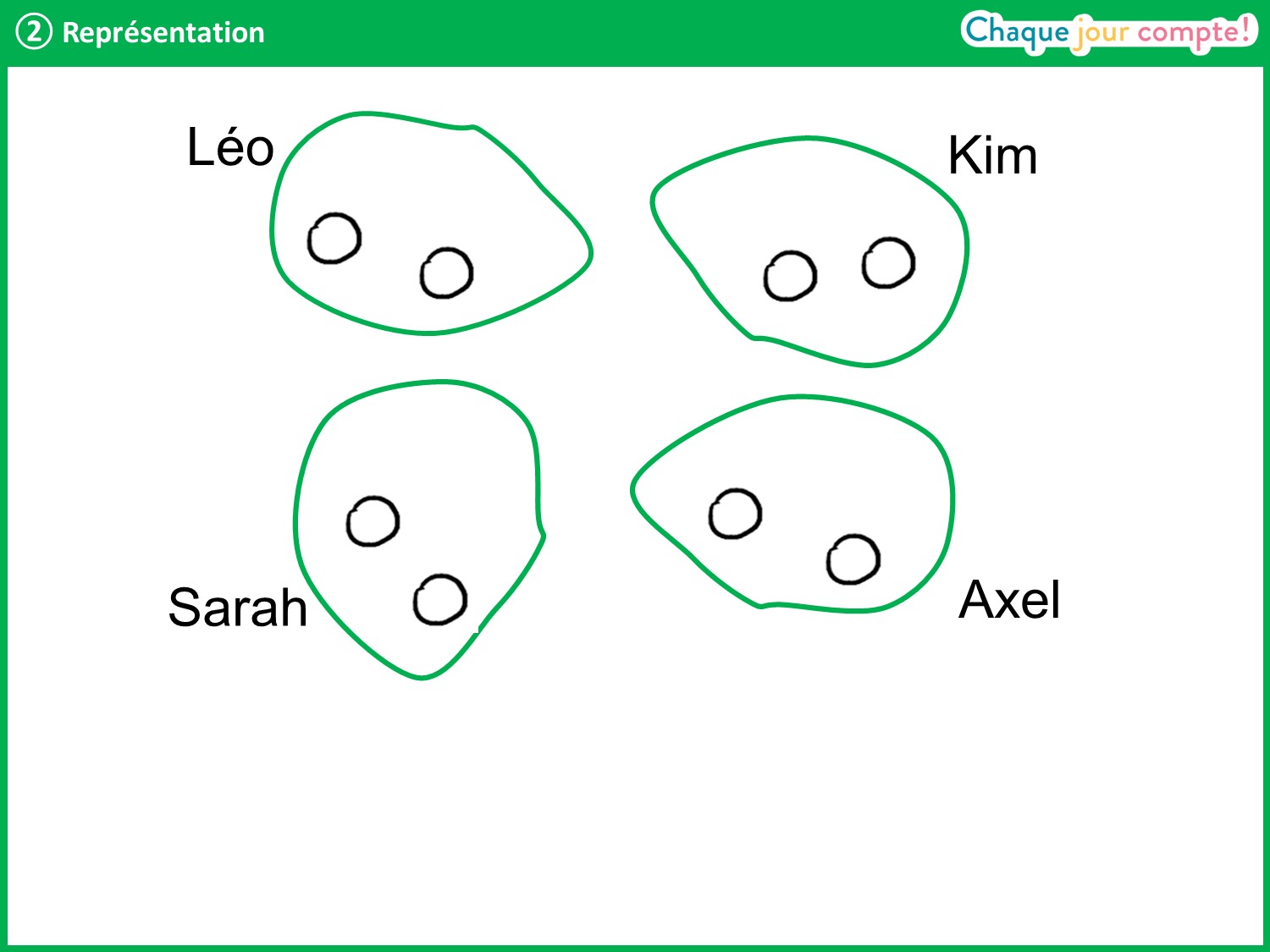 [Speaker Notes: Maintenant, combien a-t-on distribué de crêpes en tout ?]
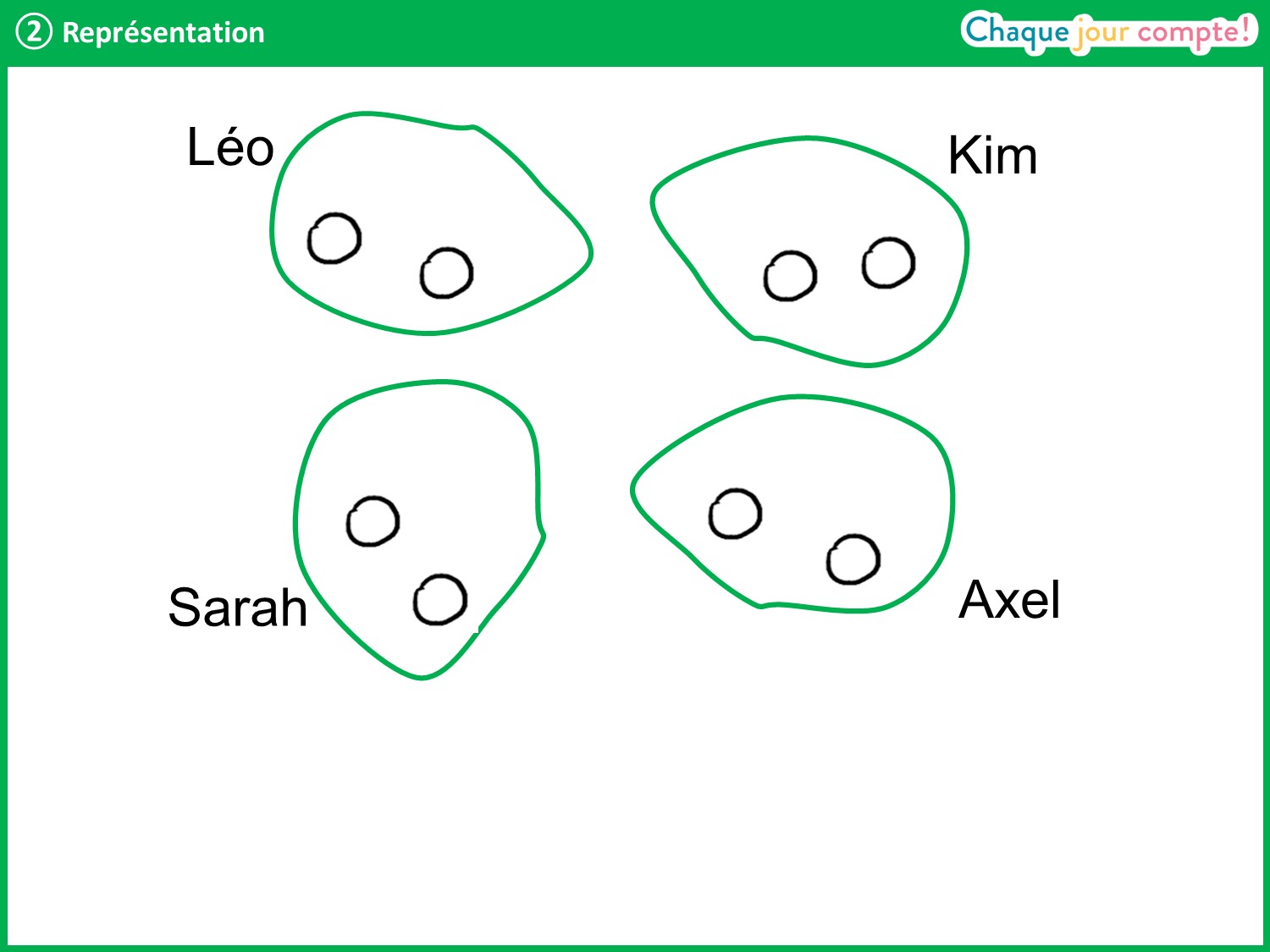 [Speaker Notes: →  8 crêpes, car 2 + 2 + 2 + 2 = 8
En reste-t-il à distribuer ? → Oui.
Peut-on redonner une crêpe à chaque enfant ? → Oui.]
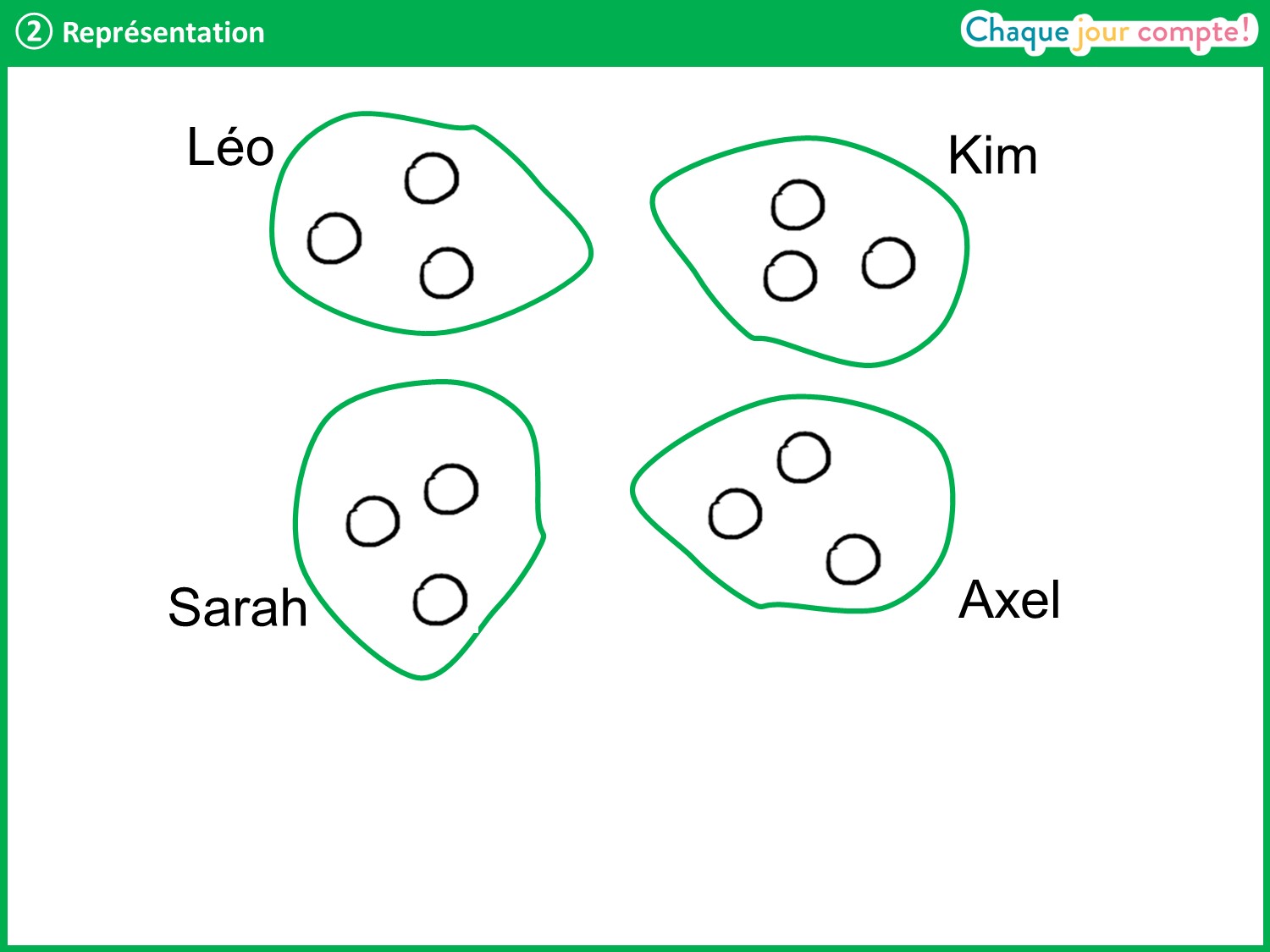 [Speaker Notes: Et maintenant, combien a-t-on distribué de crêpes en tout ?]
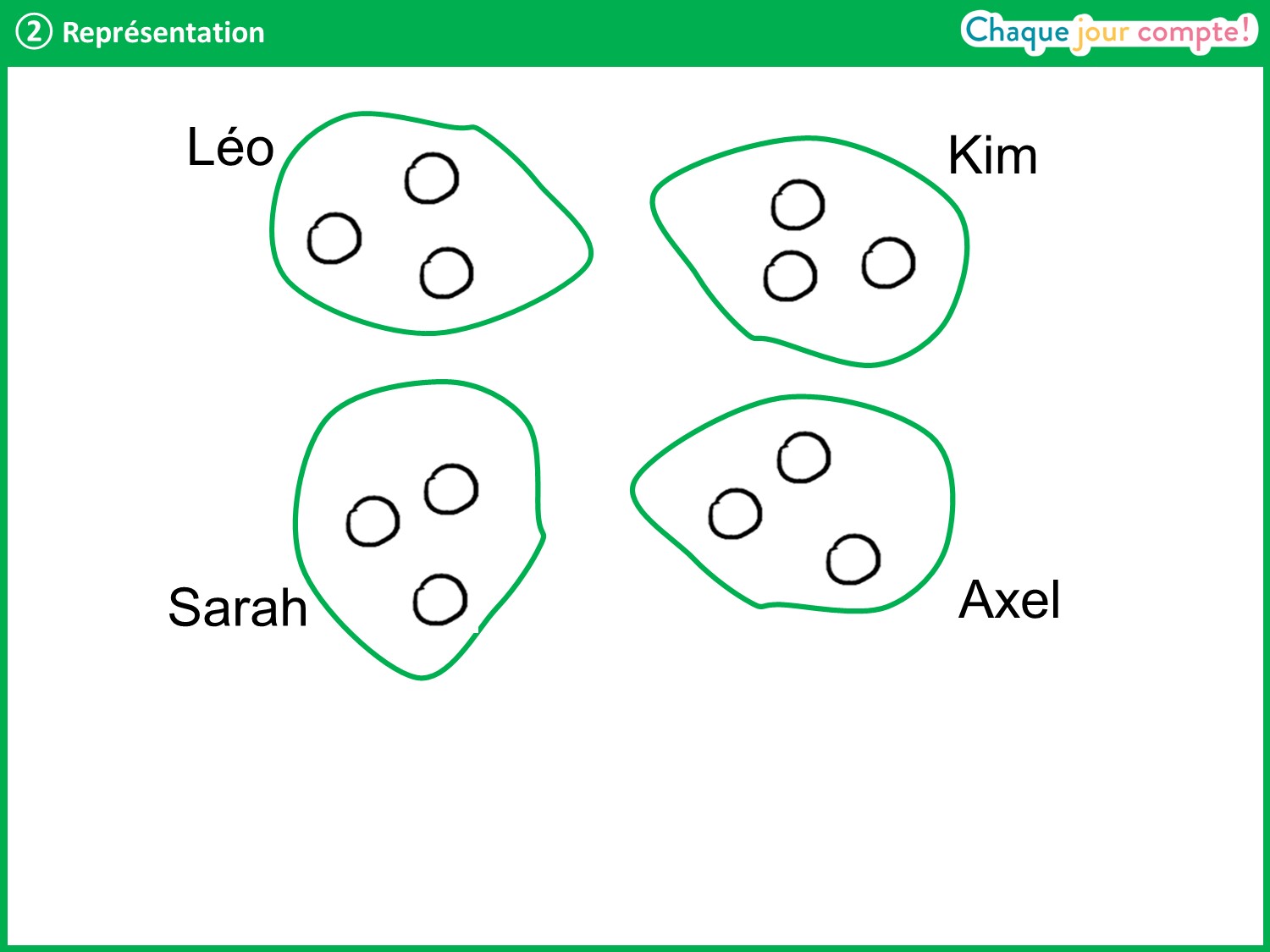 [Speaker Notes: → 12 crêpes, car 3 + 3 + 3 + 3 = 12.
En reste-t-il à distribuer ? → Non.
Faire rappeler la question posée par un élève et lui demander de formuler une réponse.]
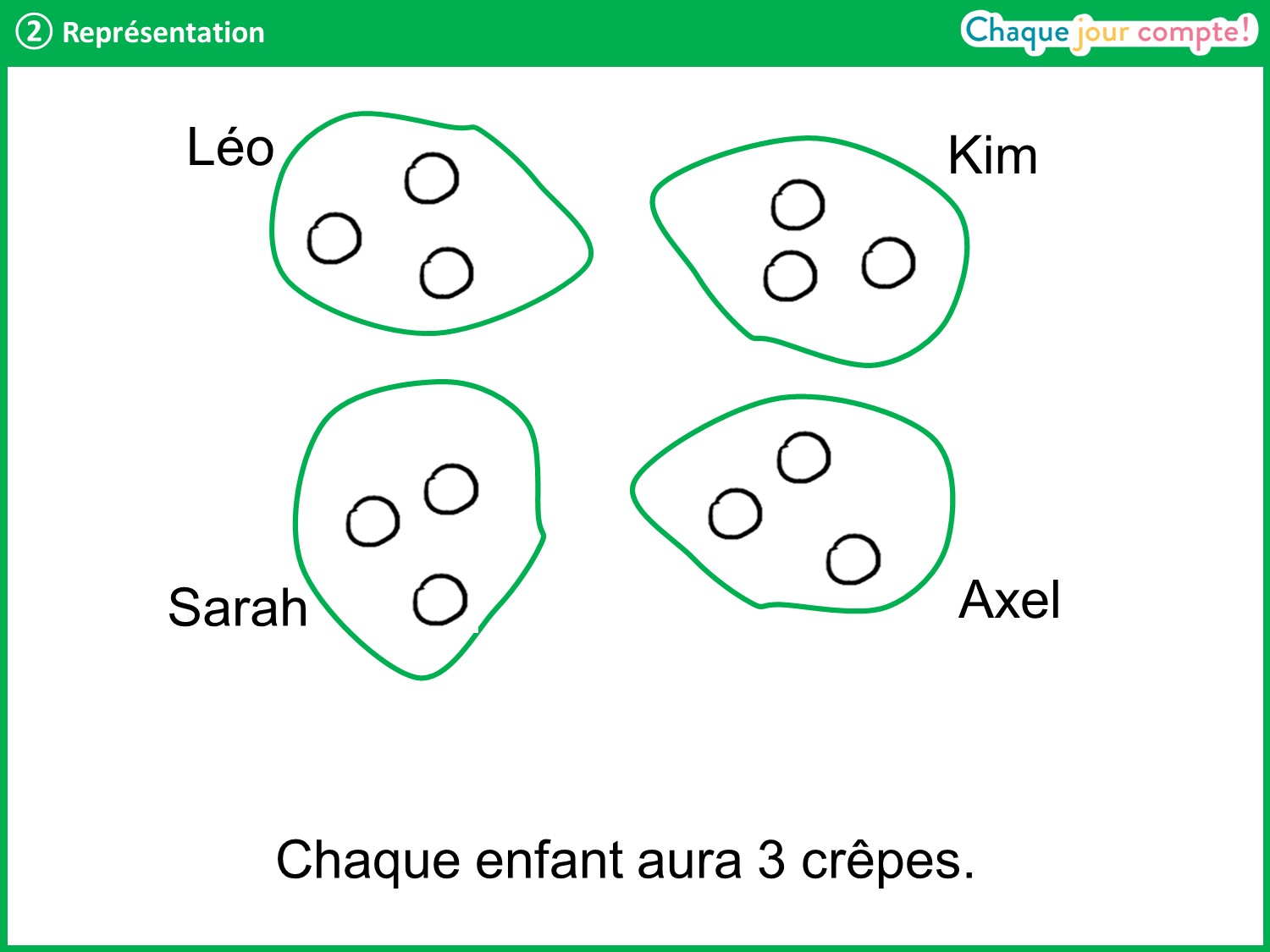 [Speaker Notes: → Chaque enfant aura 3 crêpes.
Quel calcul peut-on proposer en commençant par « 12 » ? → 12 = 3 + 3 + 3 + 3.]
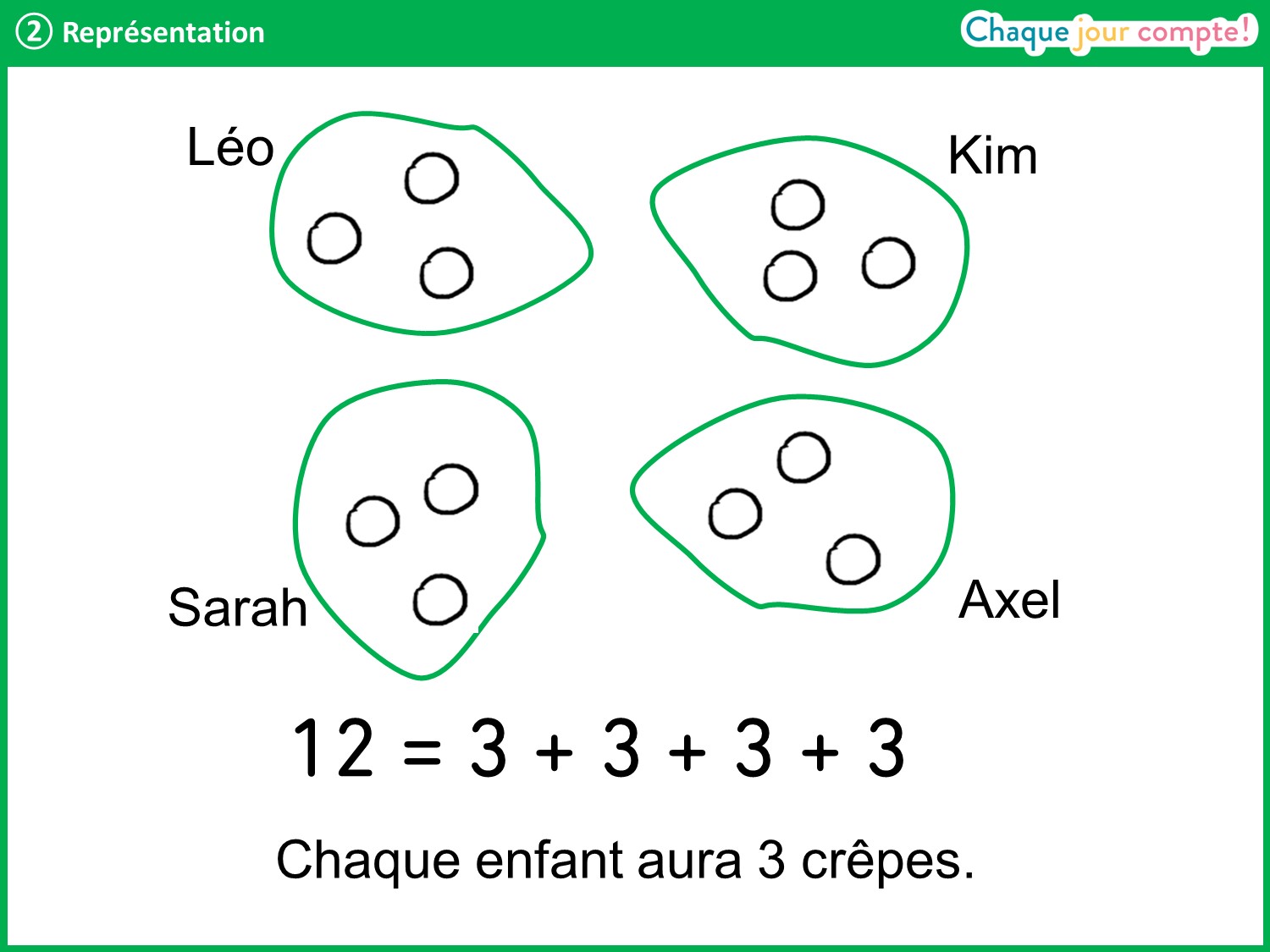 [Speaker Notes: → 12 = 3 + 3 + 3 + 3.
C’est parce que 12 est égal à 3 + 3 + 3 + 3 que le père de Kim pourra distribuer 4 fois 3 crêpes.]
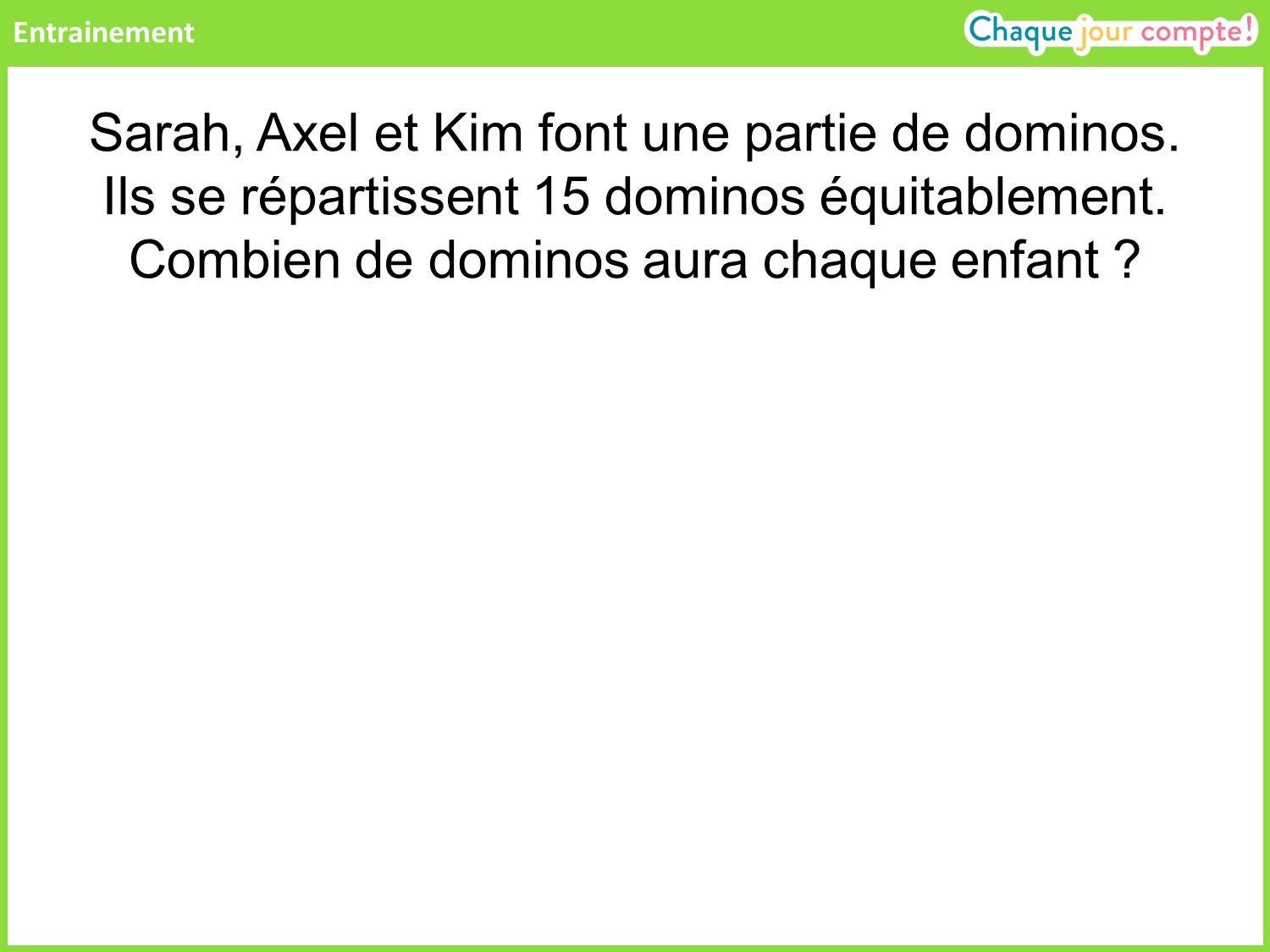 [Speaker Notes: Maintenant, vous allez résoudre seuls un deuxième problème. Vous devrez le représenter sur votre ardoise puis écrire le calcul qui permet de trouver la solution du problème et écrire la phrase réponse. 
Lire le problème (plusieurs fois si nécessaire), le faire reformuler par les élèves et les laisser chercher sur leur ardoise. 
Représentation possible : 3 cercles représentant les parts de chaque enfant remplis, chacun, de 5 rectangles.
Calcul : 15 = 5 + 5 + 5
Phrase réponse : Chaque enfant aura 5 dominos.]